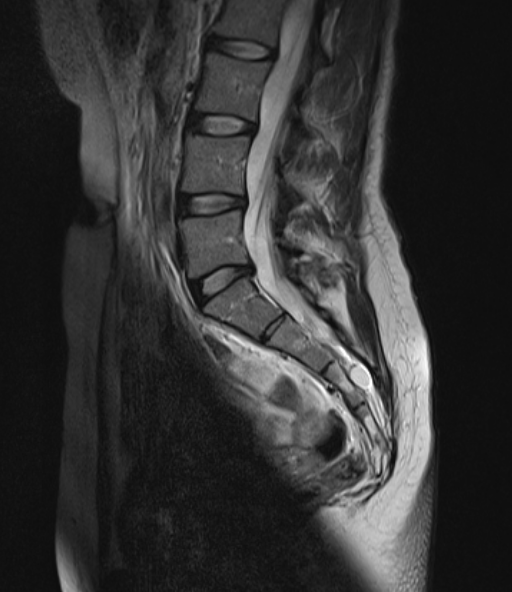 Overdruksyndroom 
& Tarlov cysten





Mieke Hulens MD PhD 
Fysische geneeskunde - EMG
 Revalidatiewetenschappen, KULeuven
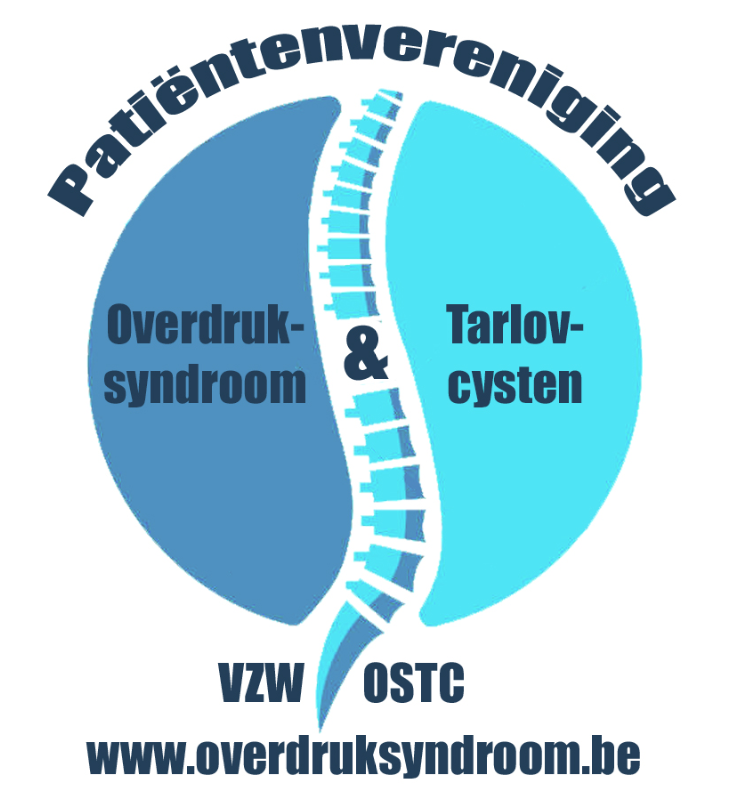 Dokter, die witte bolletjes?
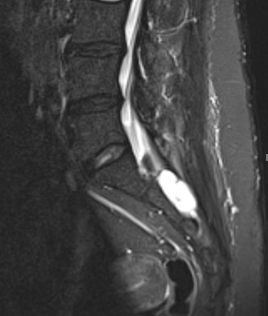 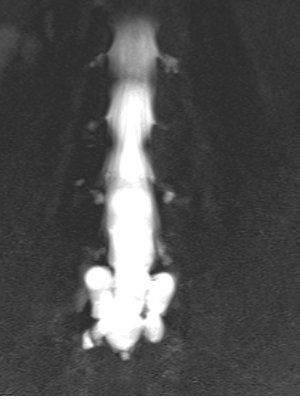 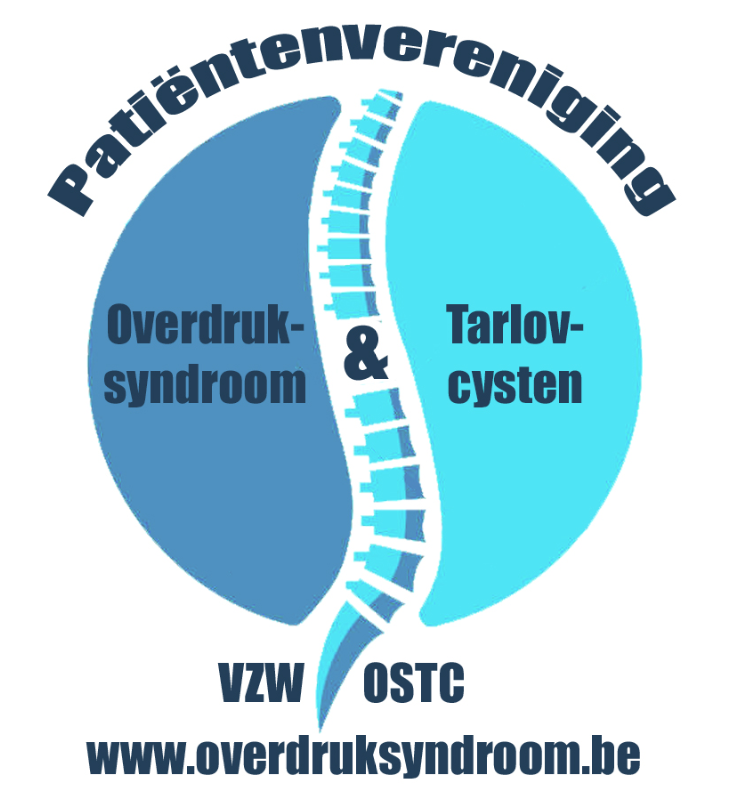 If people realized how little doctors knew, they’d be very scared
Als de mensen wisten 
hoe weinig dokters weten, 
zouden ze heel bang zijn.
Lisa Sanders
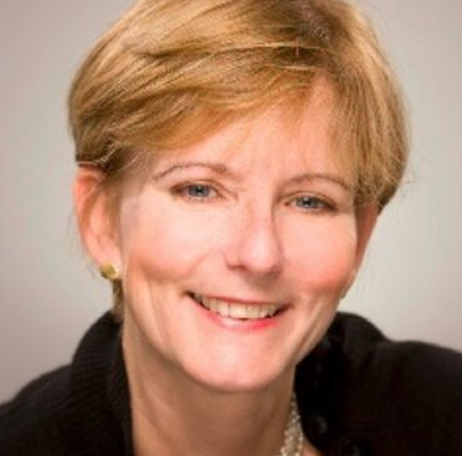 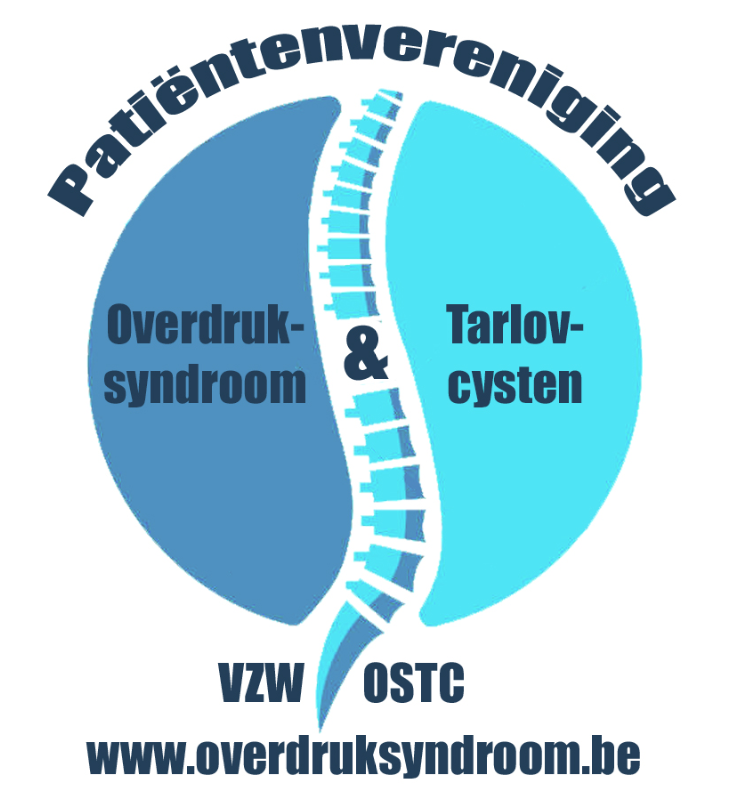 Voornaamste klacht
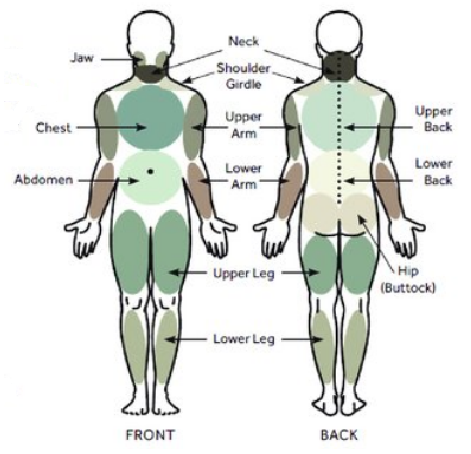 ?
Chronische pijn 
Verspreid
Onverklaard
Moeilijk te behandelen
Beperkend
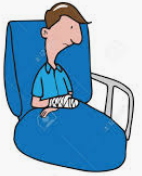 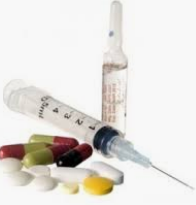 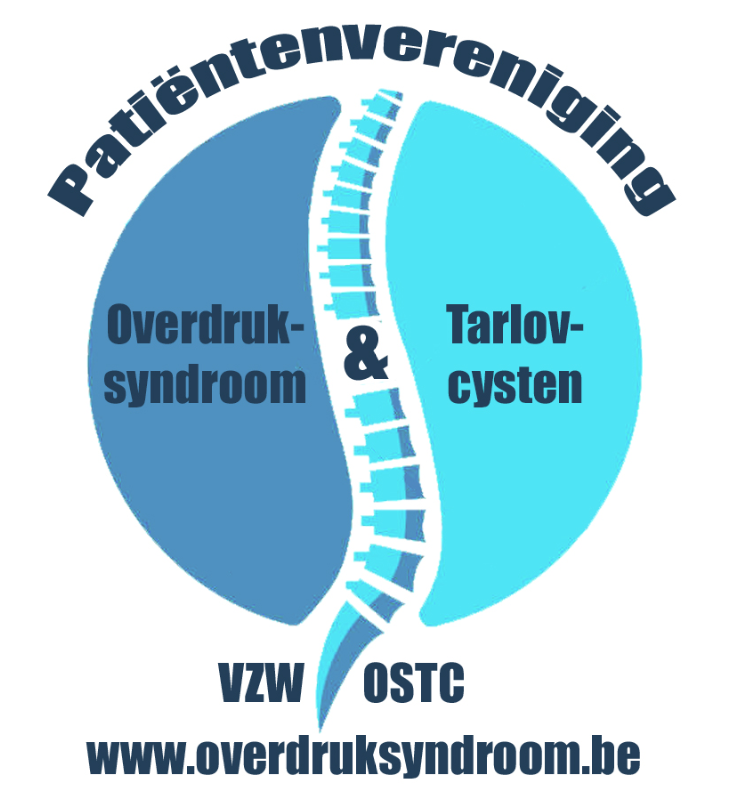 Veel klachten tegelijkertijd of afwisselend
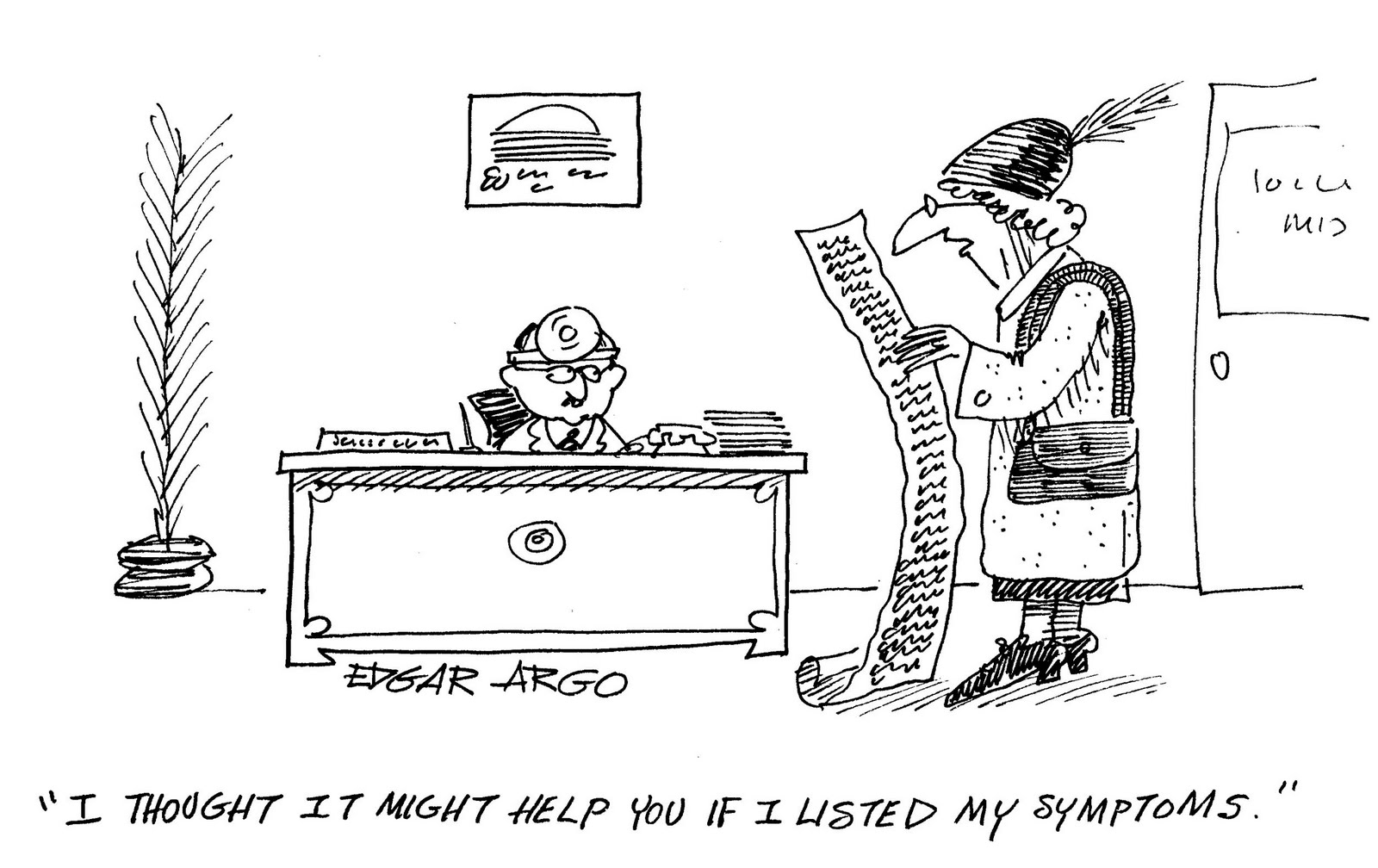 [Speaker Notes: Heel subjectief van kant van de patiënt]
Fysisch geneeskundigen
Reumatologen
Neurologen
Internisten
Orthopedisch chirurgen
Neurochirurgen
Gynaecologen
Urologen
Anesthesisten/Pijnspecialisten
Psychiaters
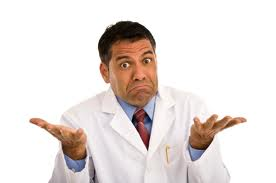 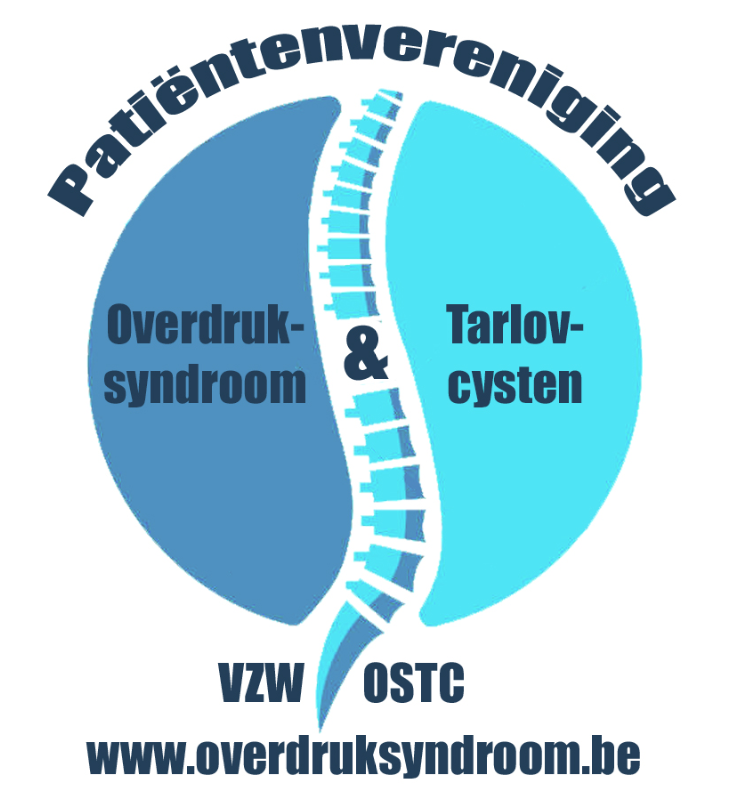 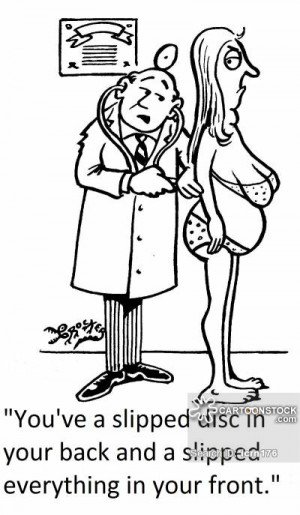 Mechanische pijn
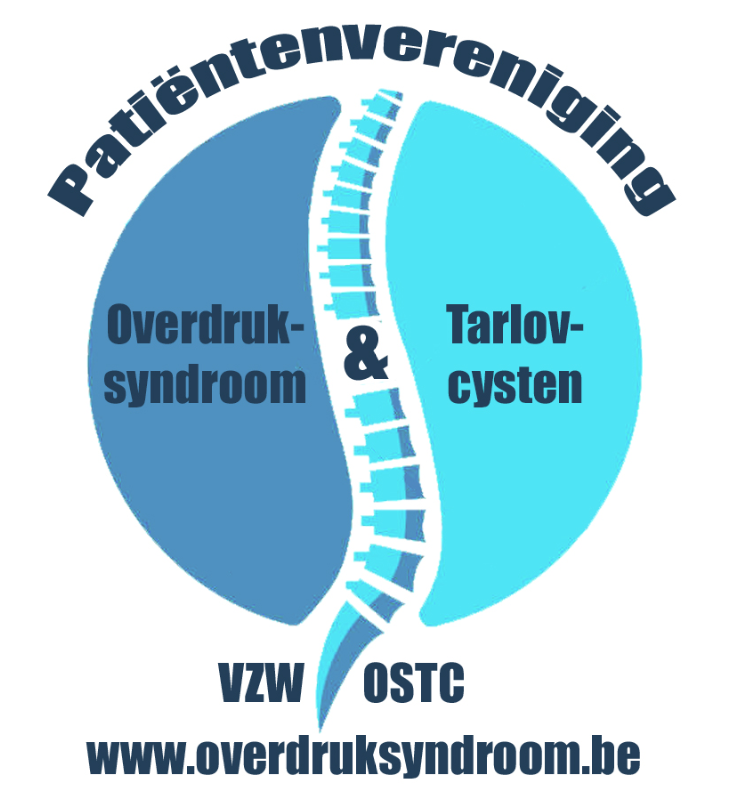 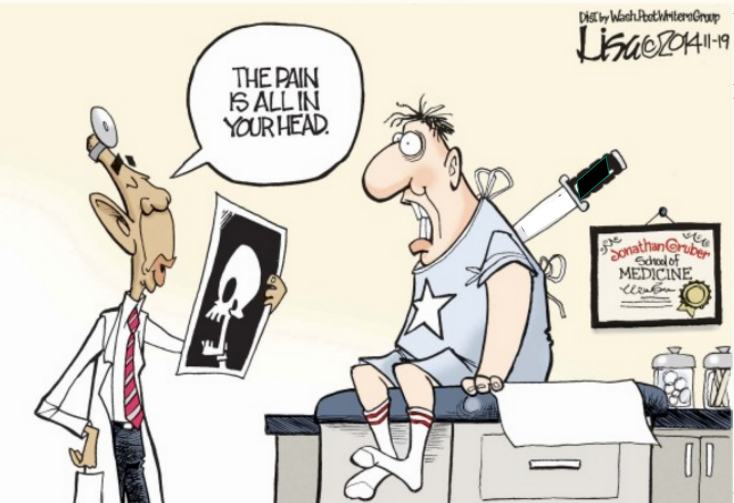 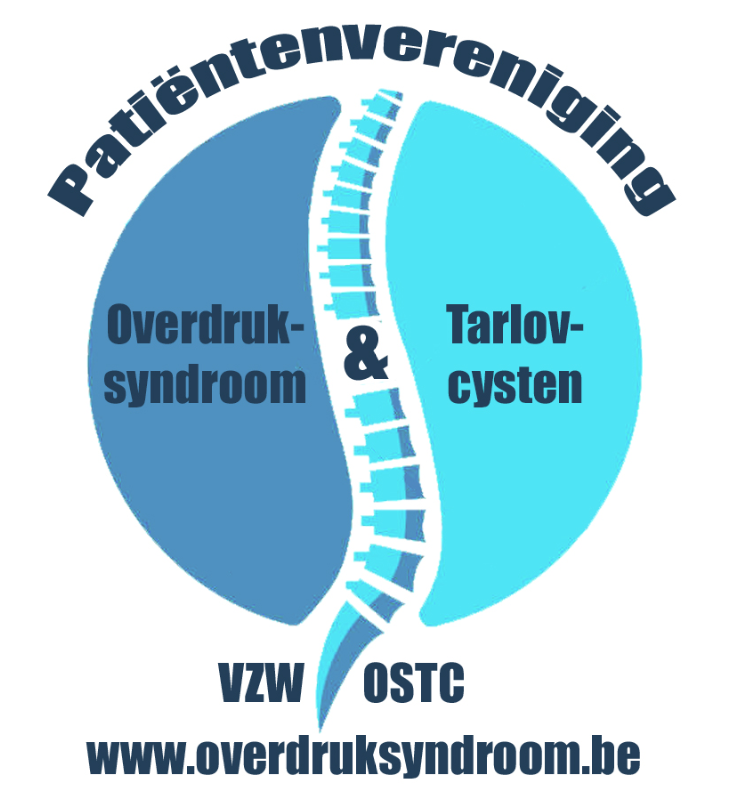 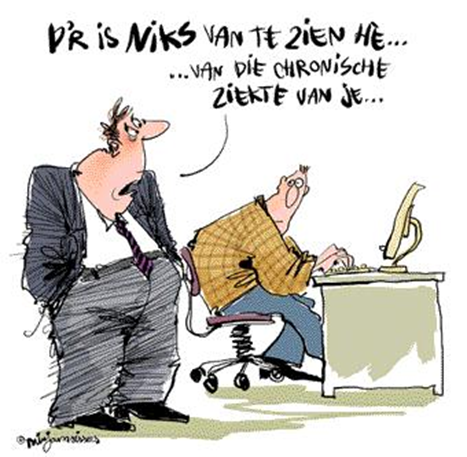 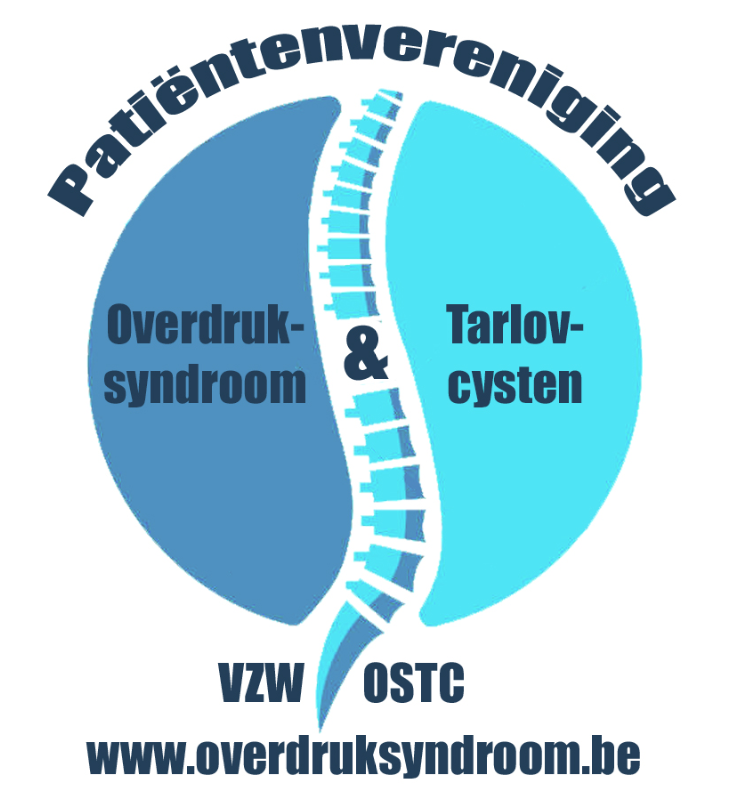 Diagnoses
Aspecifieke lagerugpijn
Piriformis syndroom
Slijmbeursontsteking heup
Coccygodynie
Chronische bekkenpijn
Pudendus neuralgie
Fibromyalgie
Centrale sensitisatie
Post-whiplash syndroom
Vulvodynie 
Chronische prostaatpijn
Blaaspijnsyndroom
Interstitiële cystitis
Mislukte-rugoperatie-syndroom
Spastisch colon
Bekkeninstabiliteit
Chronisch vermoeidheidssyndroom
...
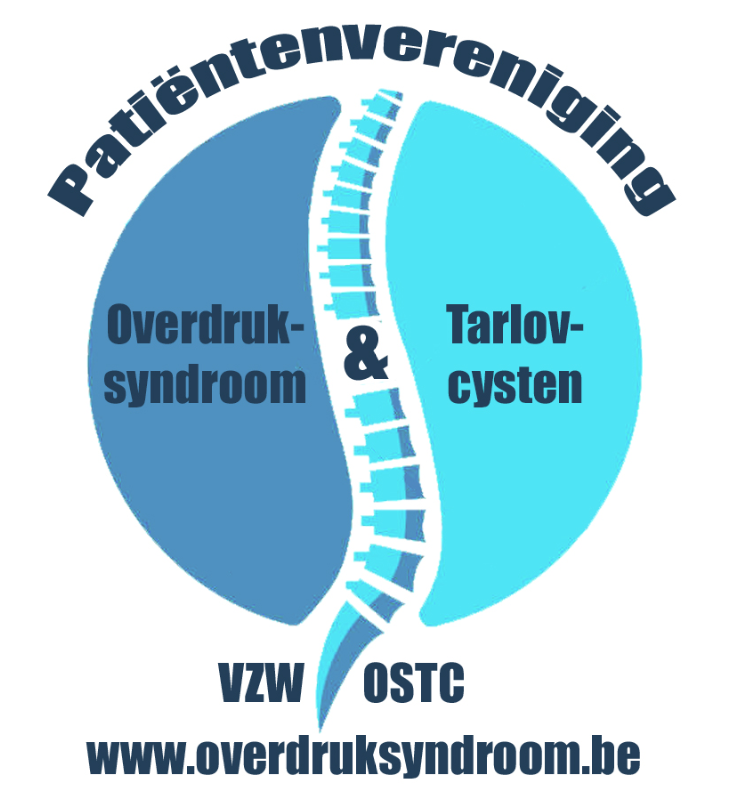 Behandelingen
Infiltraties 
rug, bekken, staartbeen, pudenduszenuw, piriformis

Heelkunde 
rug, baarmoeder, eierstok, endometriose, aambeien, staartbeen, dikke darm, blaas ophangen, heupprothese, blaas-stimulator 

Medicatie
pijnstillers, maagbeschermers, slaapmedicatie, antidepressiva, antibiotica chronische prostatitis, ...
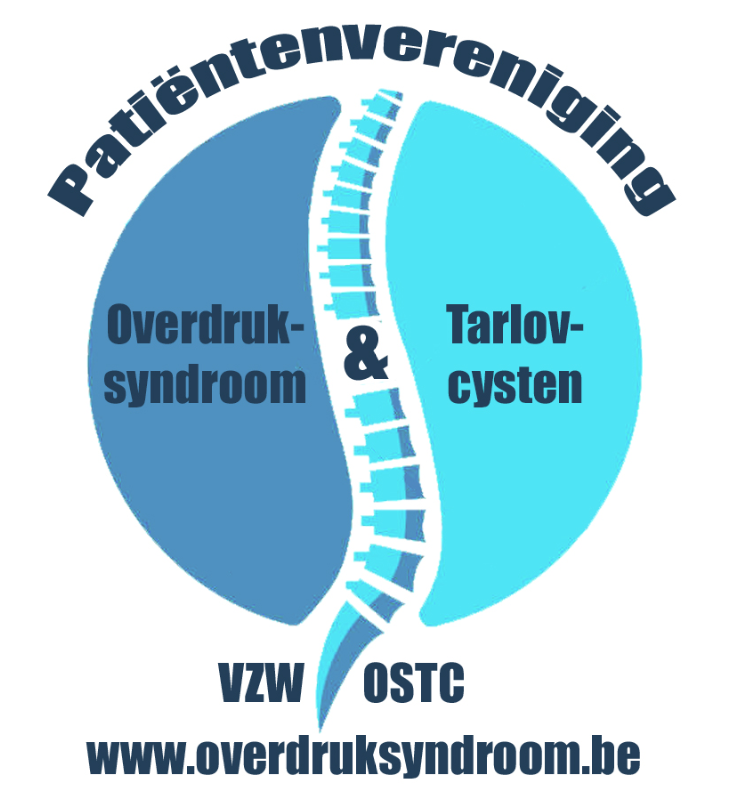 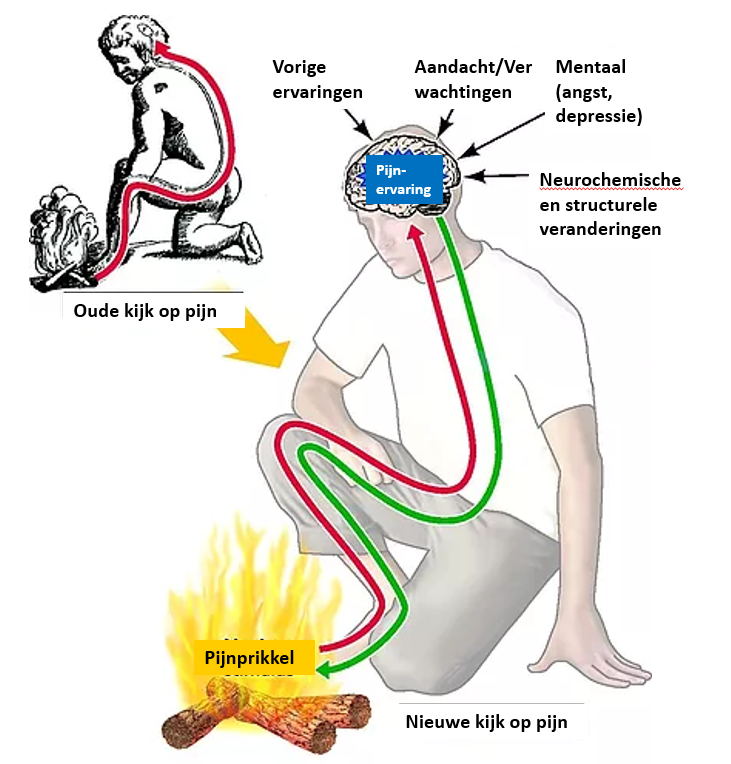 Centrale sensitisatie
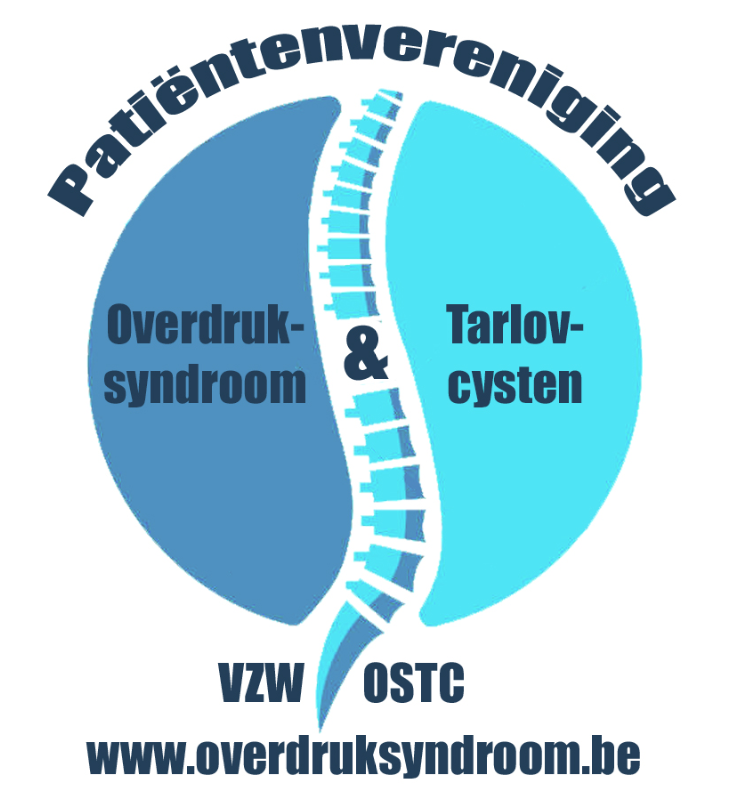 [Speaker Notes: Theorie voor chronische pijn vroeger en pijn nu]
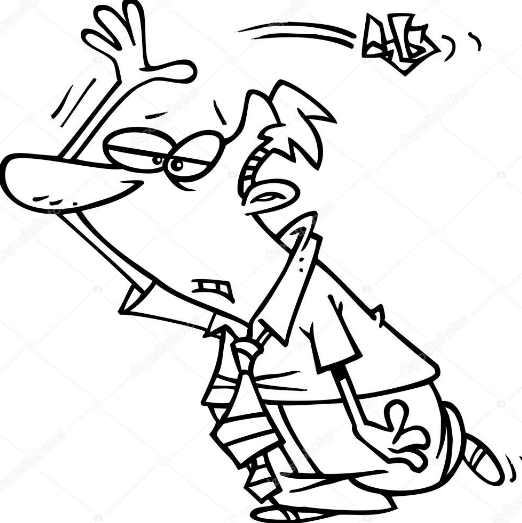 Centrale sensitisatie?
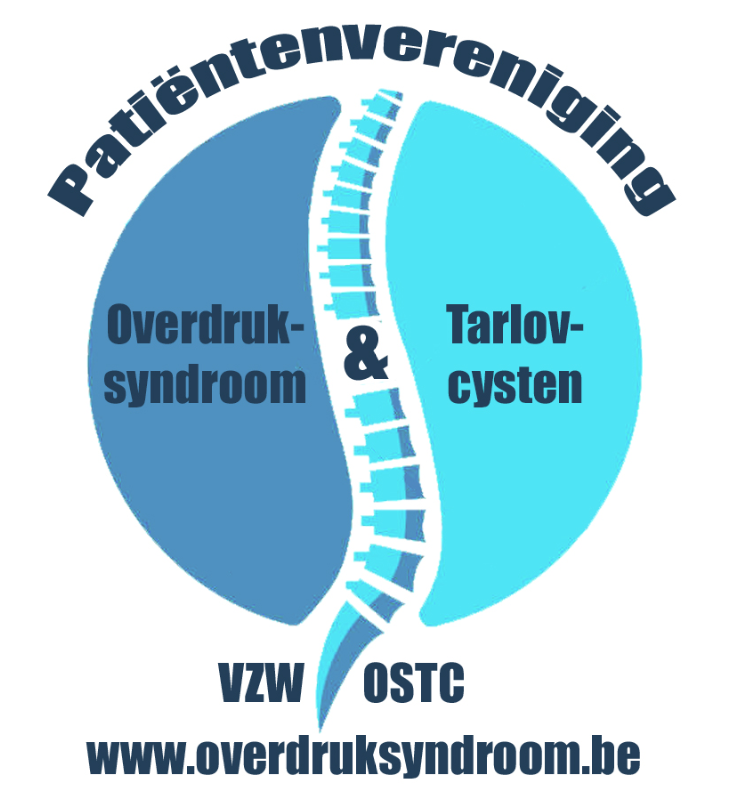 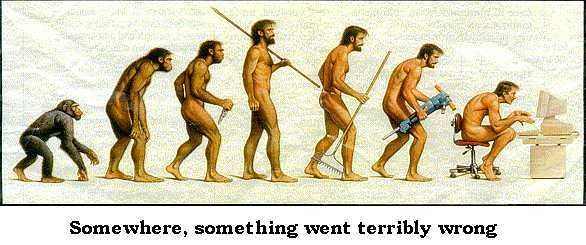 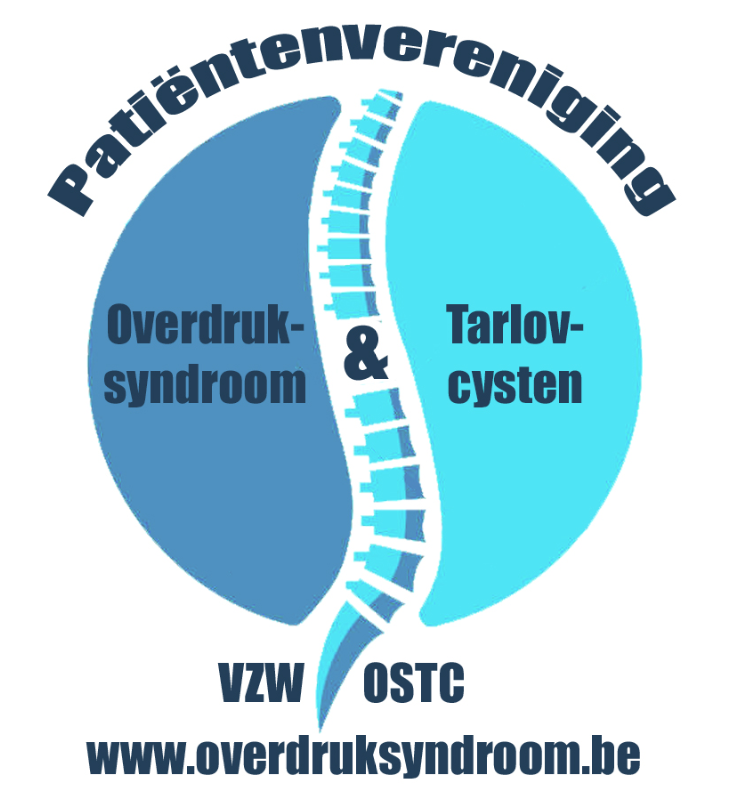 Overdruksyndroom
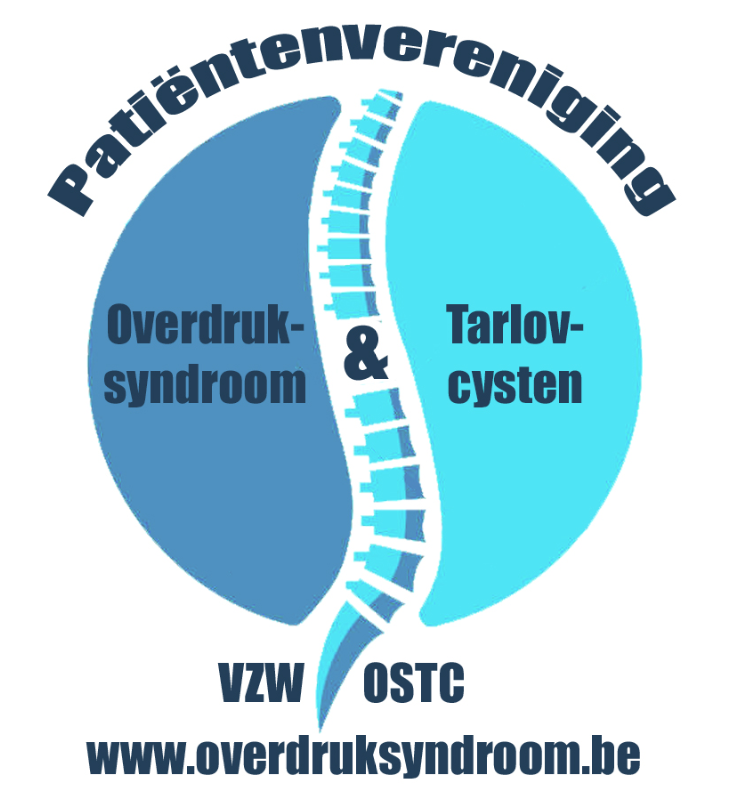 Cerebrospinaal vocht
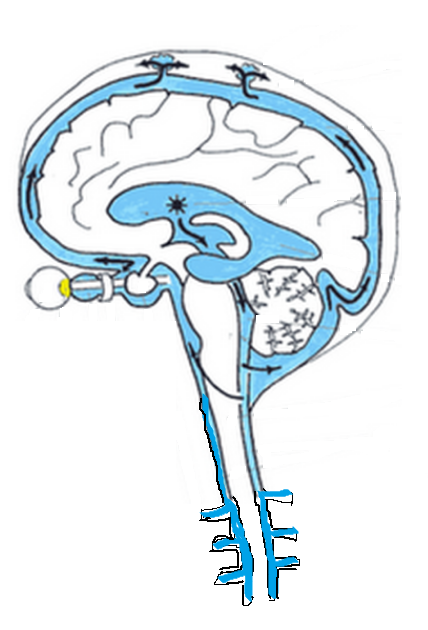 Hersenen
Oogzenuw
Hersenstam
Ruggenmerg
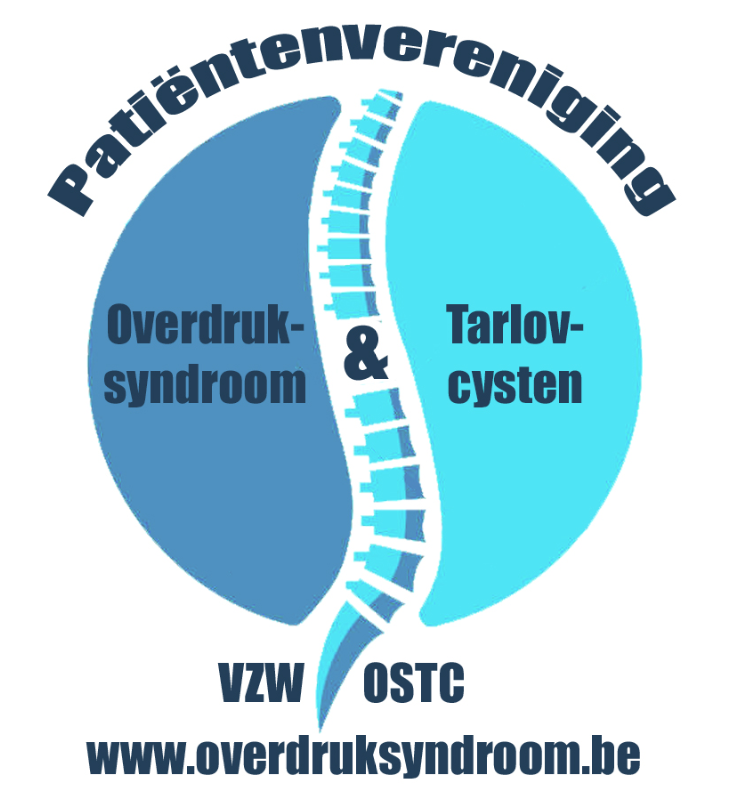 Zenuwwortels
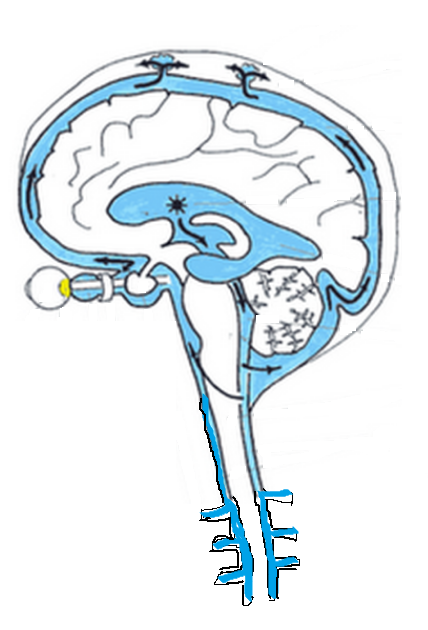 Productie hersenvocht
Plexus choroideus
Productie en stroom
Flow naar de hersenkamers links en rechts
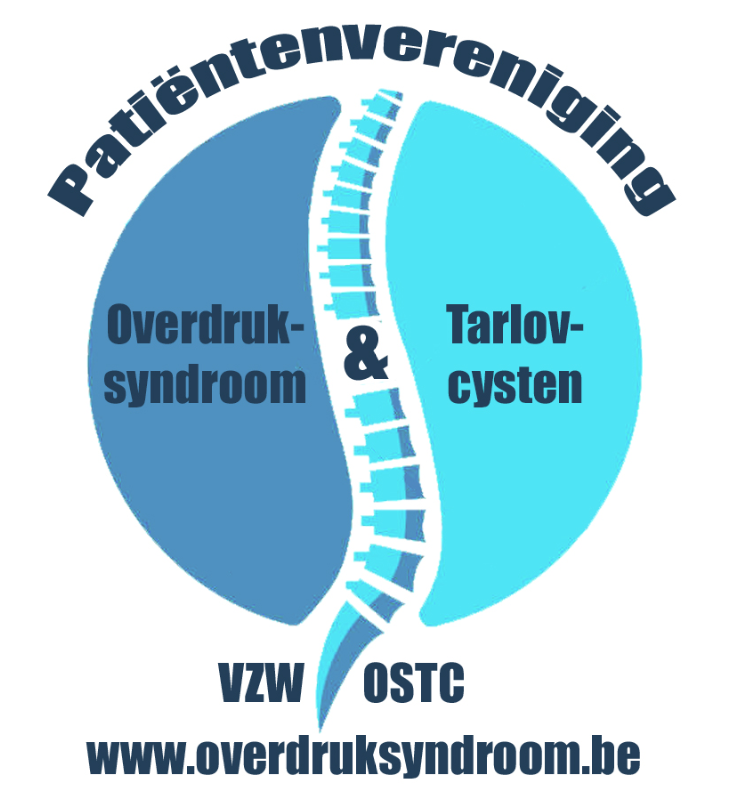 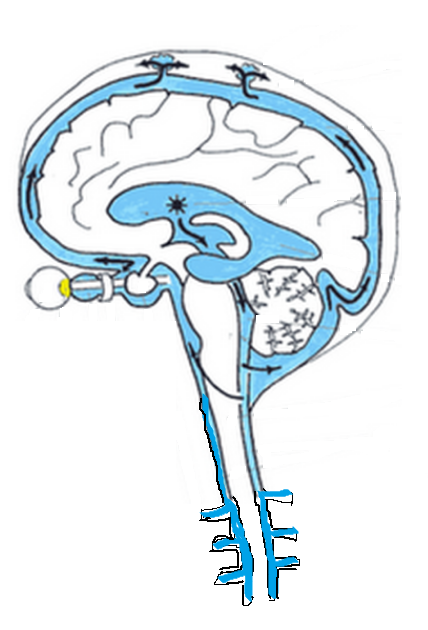 Derde ventrikel
Vierde ventrikel
Tussen hersenen en schedeldak
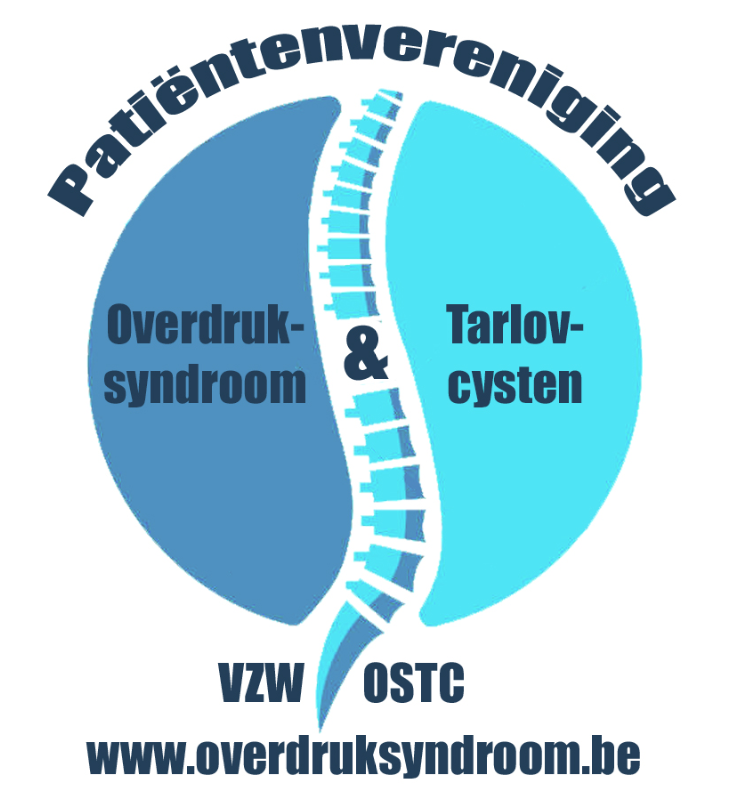 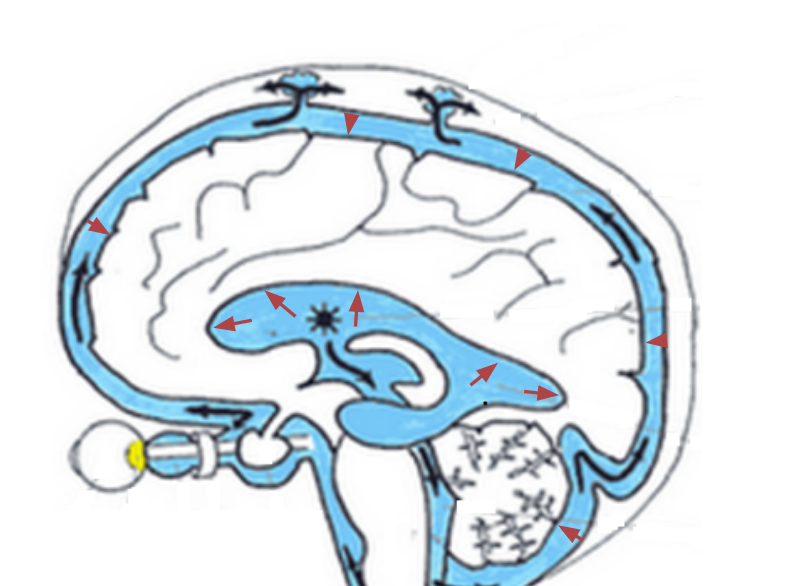 Overdruk
Symptomen?
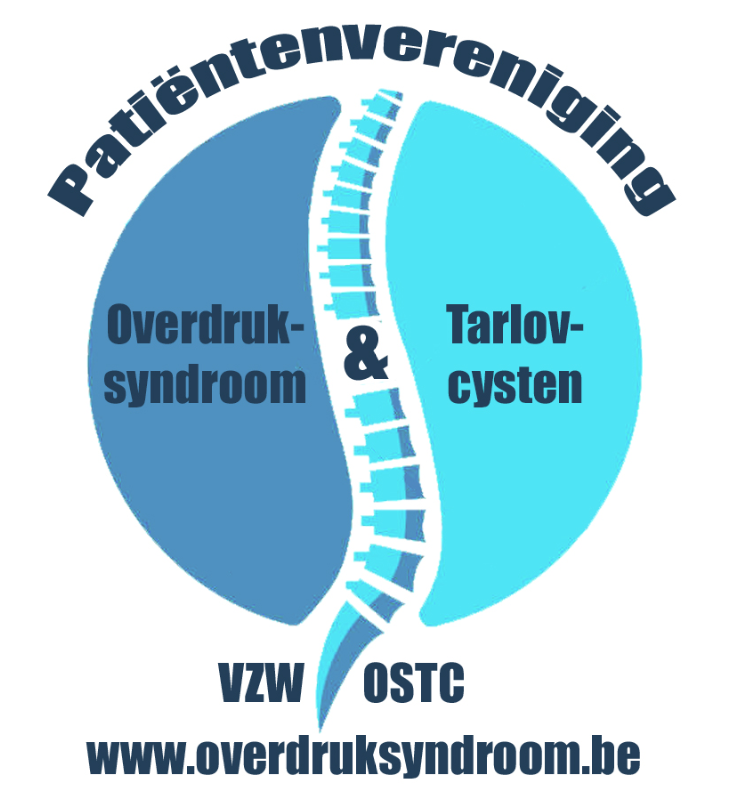 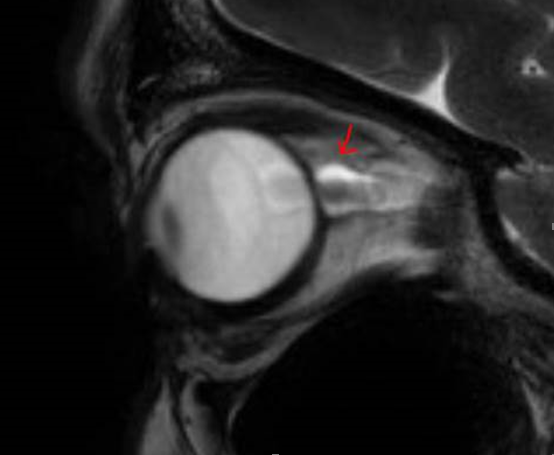 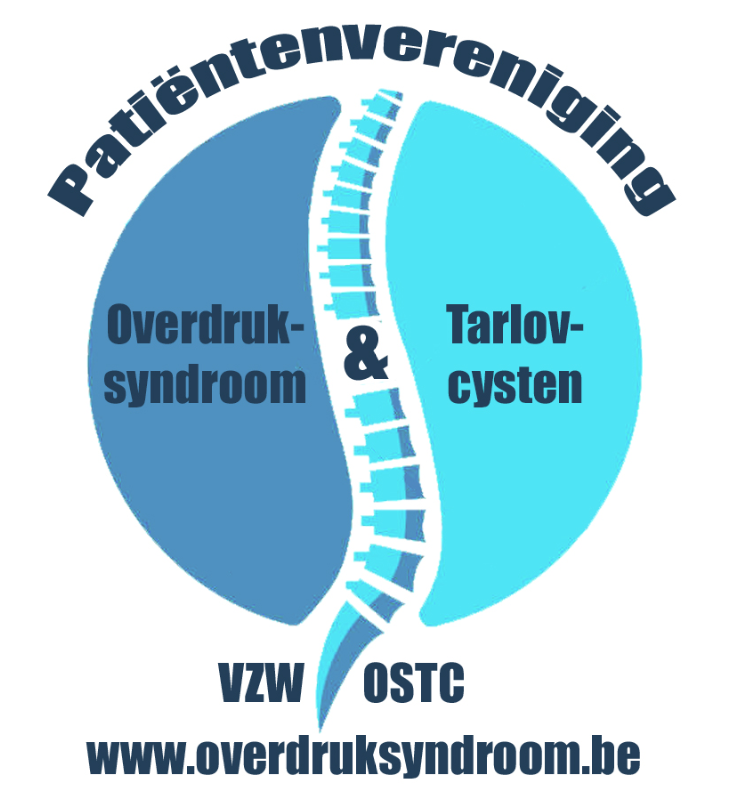 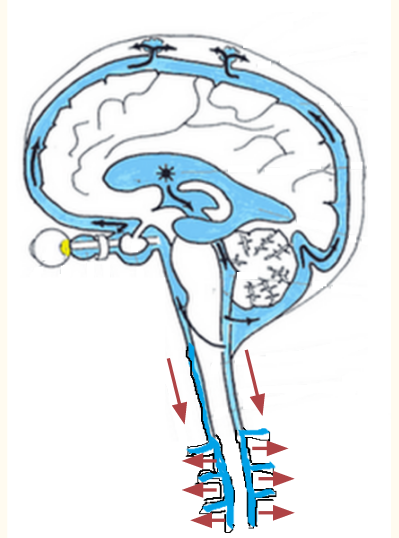 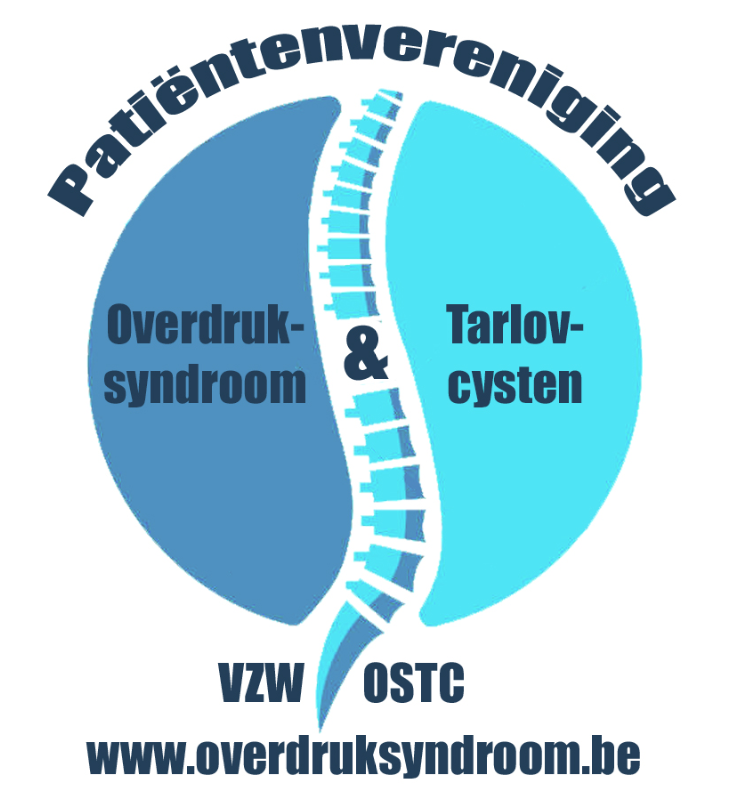 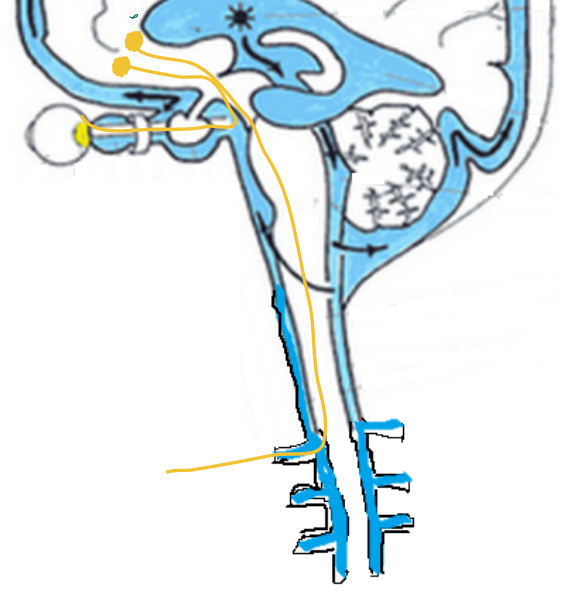 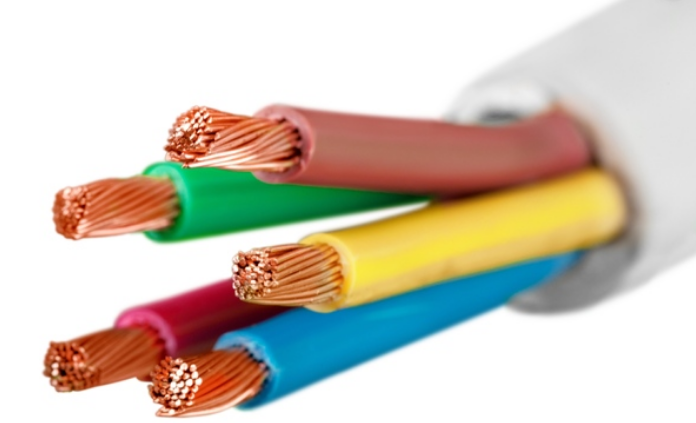 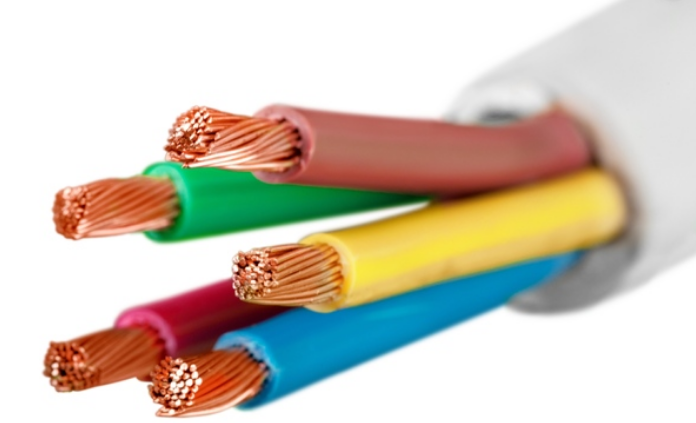 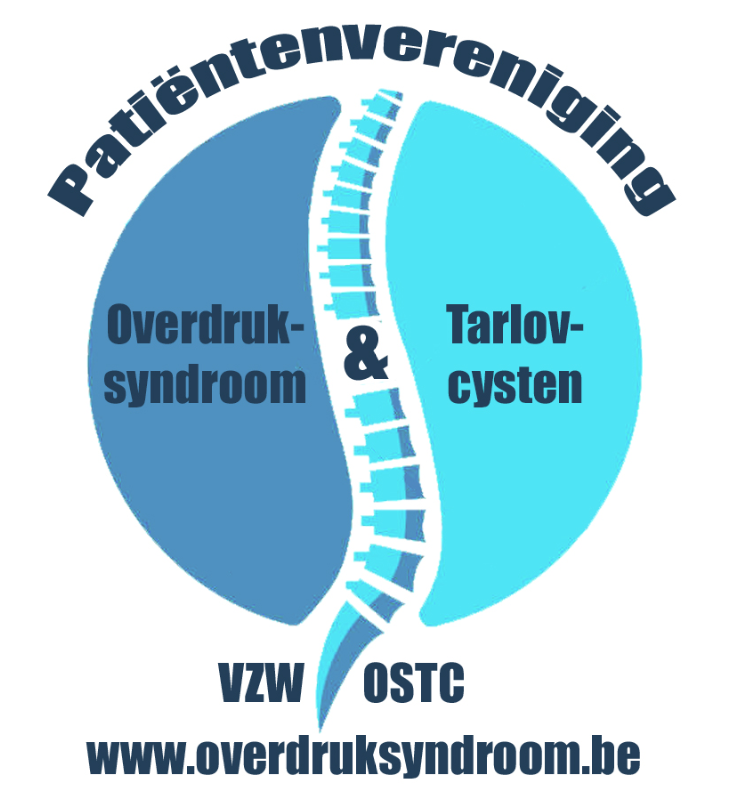 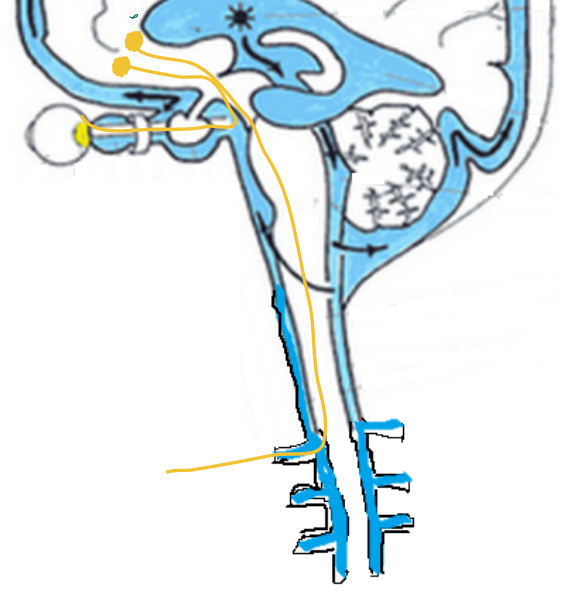 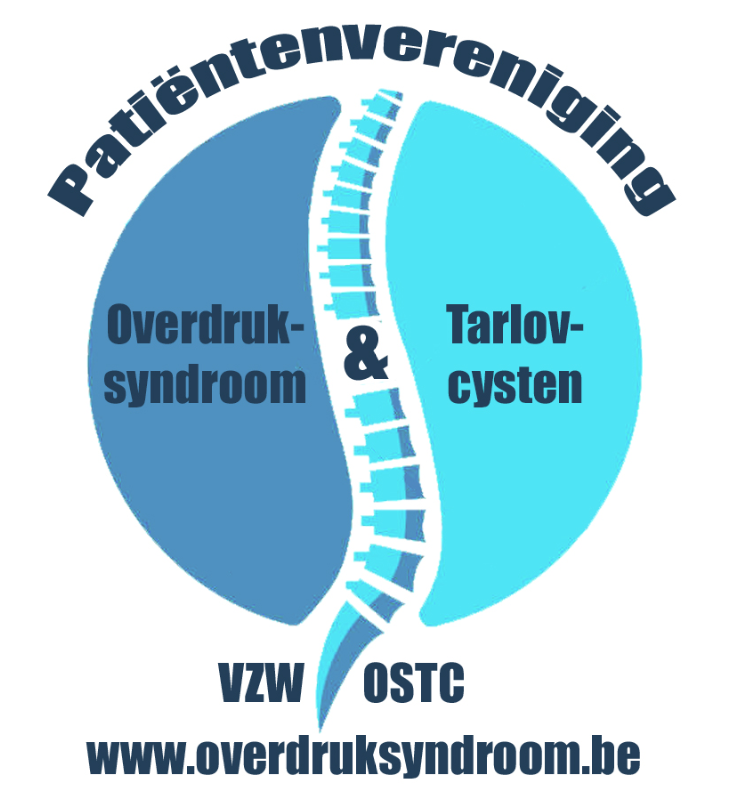 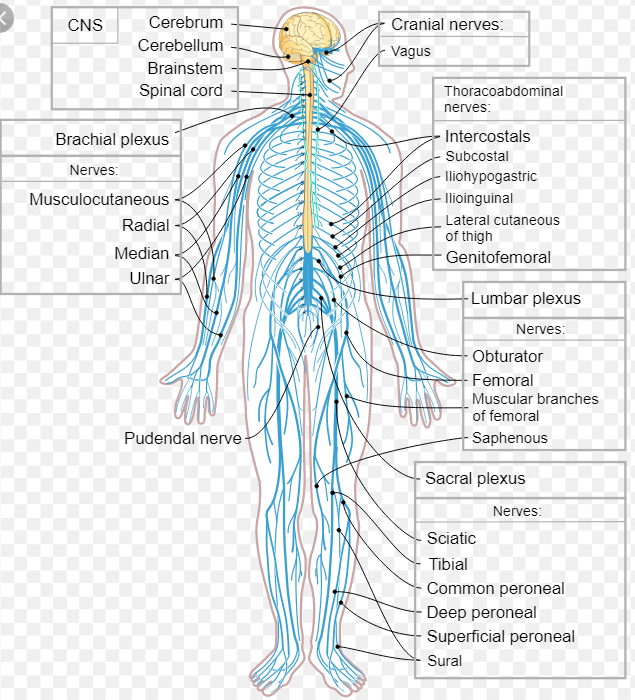 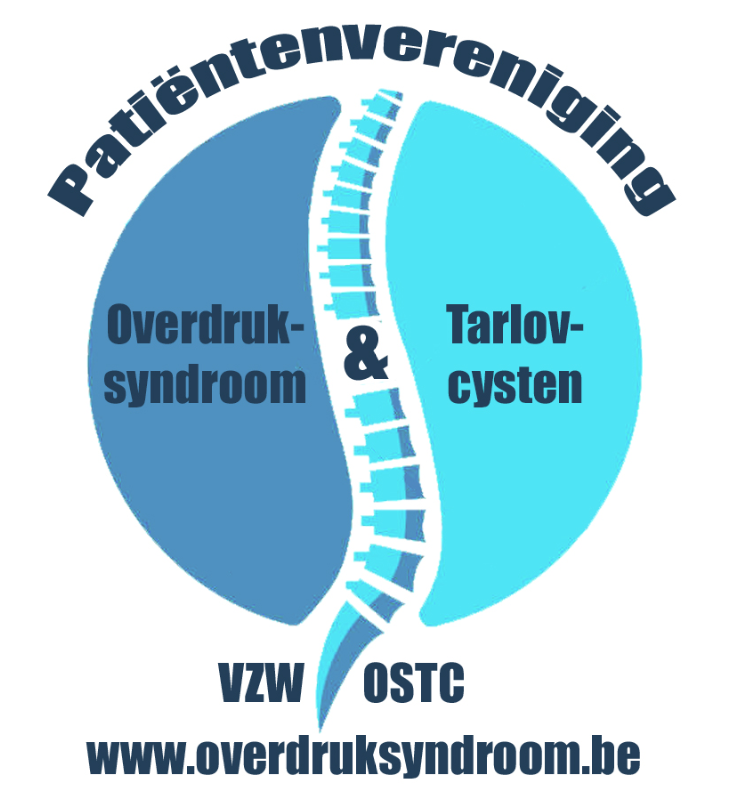 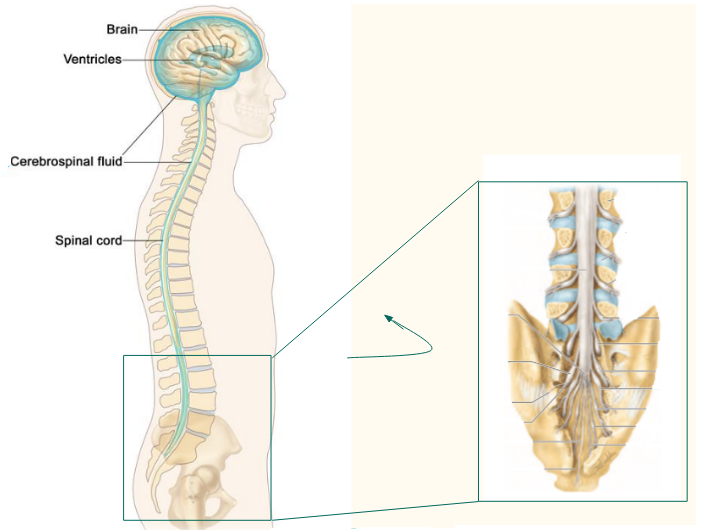 Ruggenmergzak
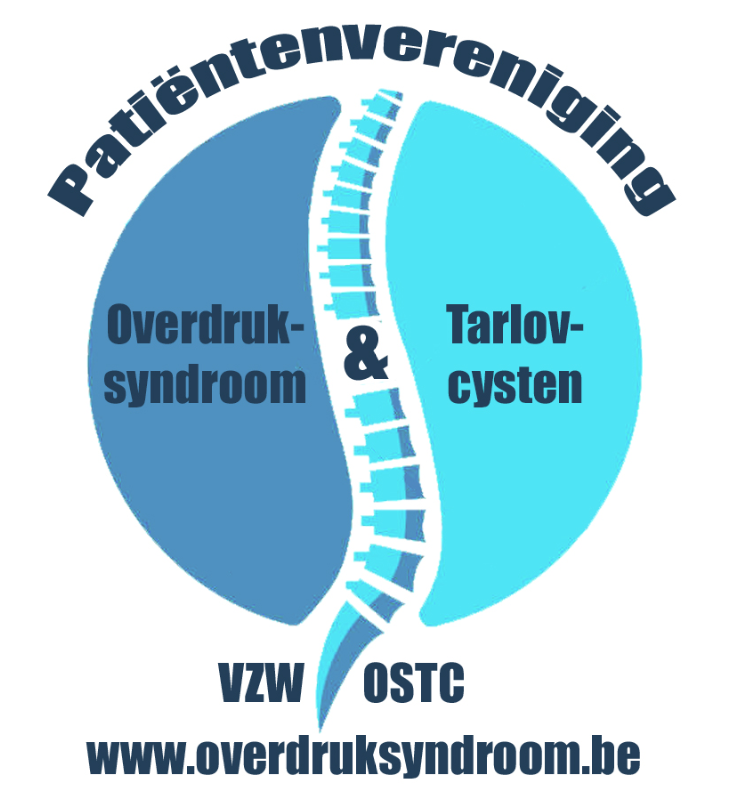 Tarlov cysten
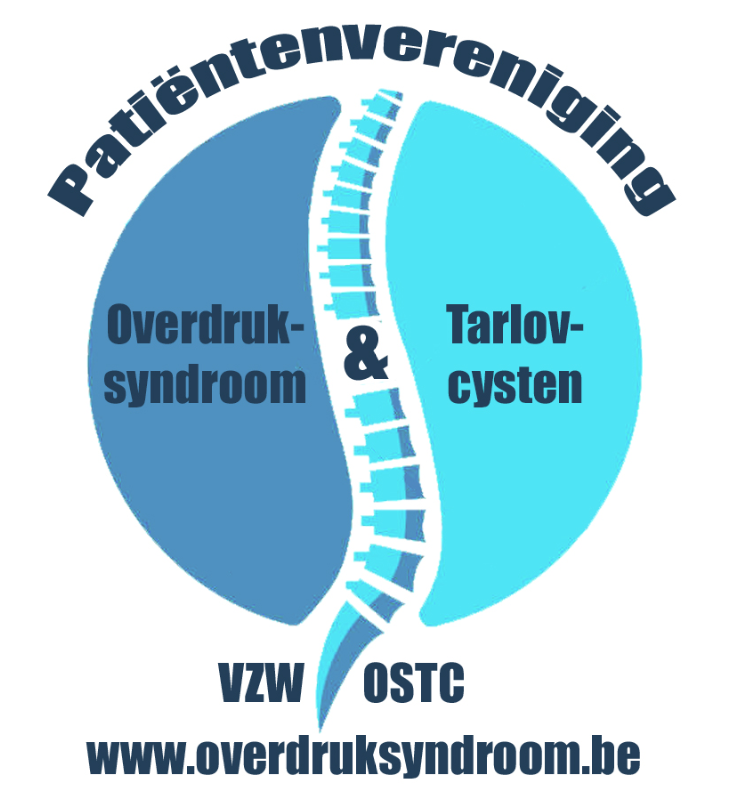 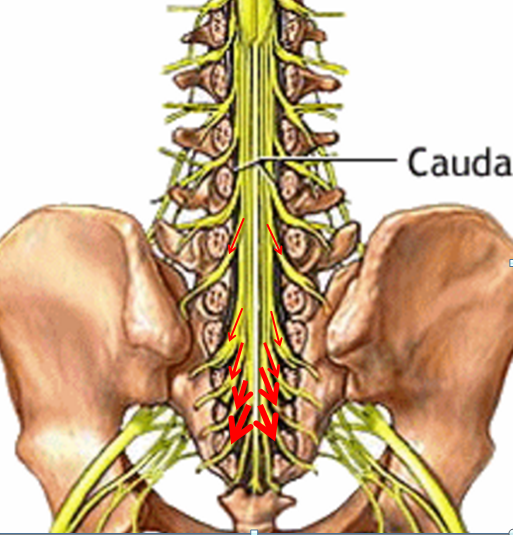 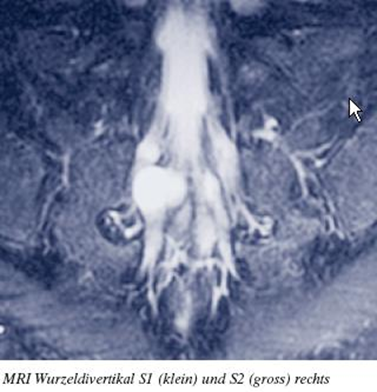 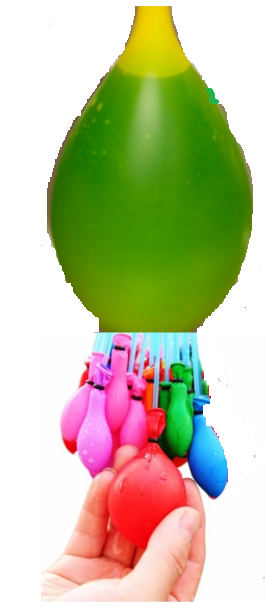 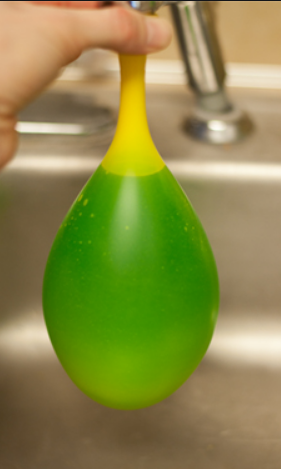 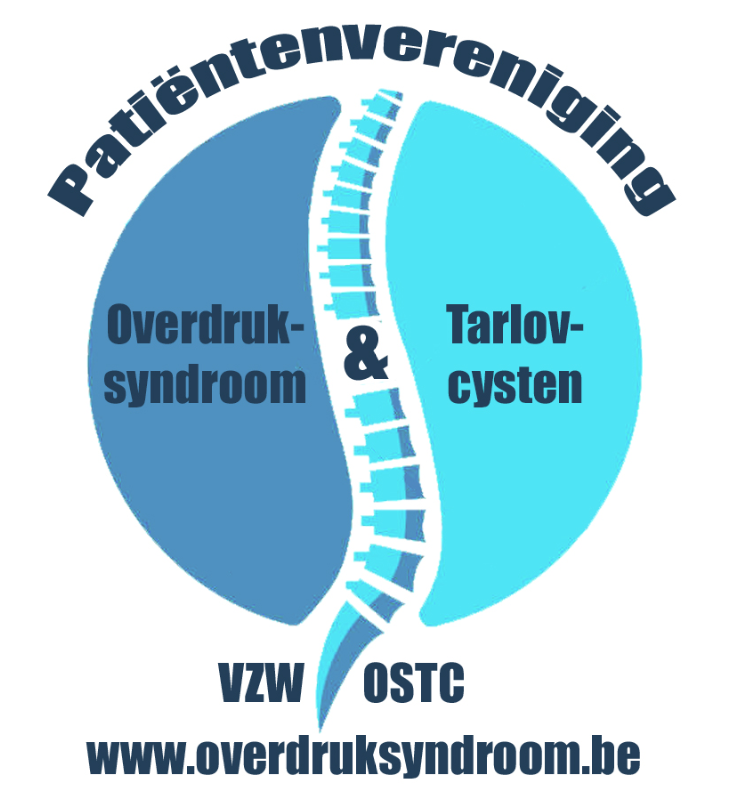 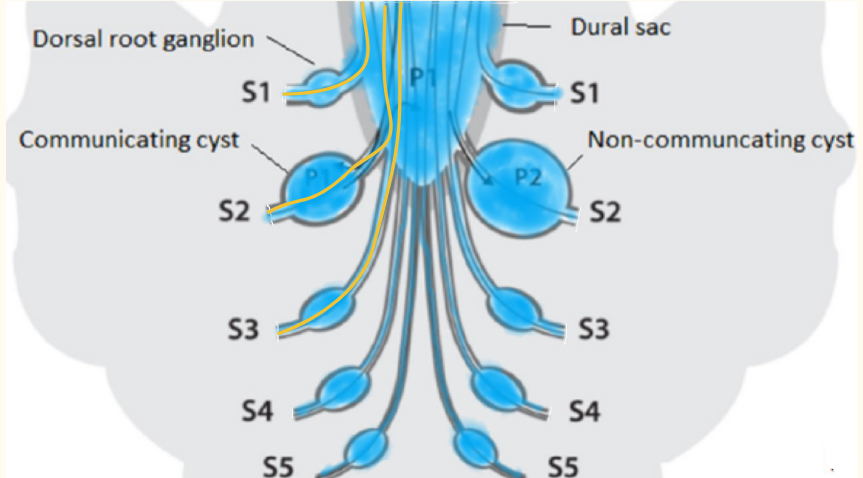 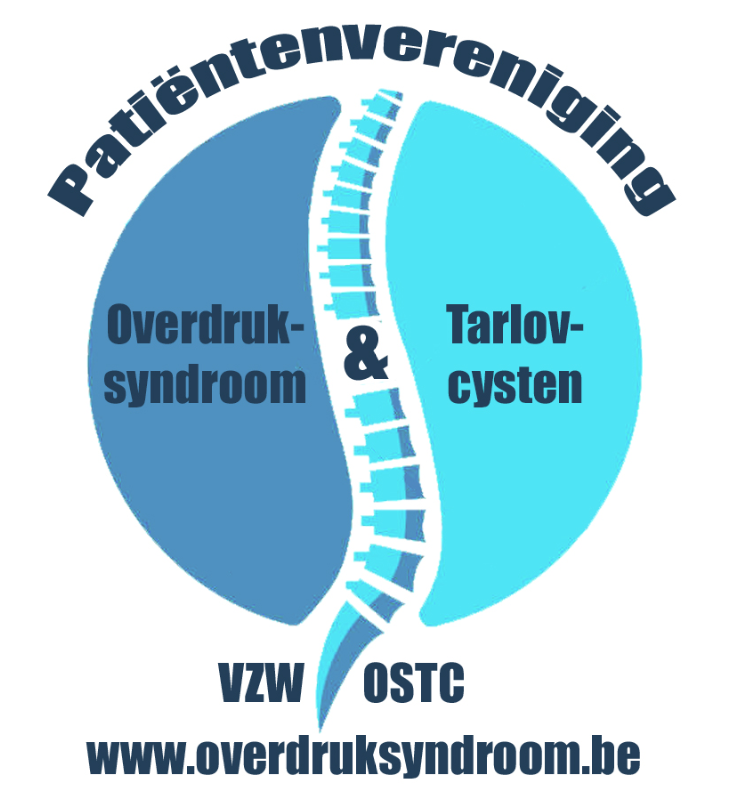 Overdruk
Normaal
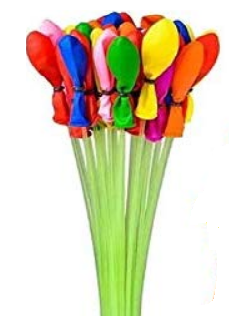 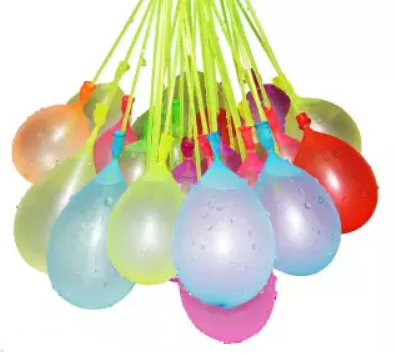 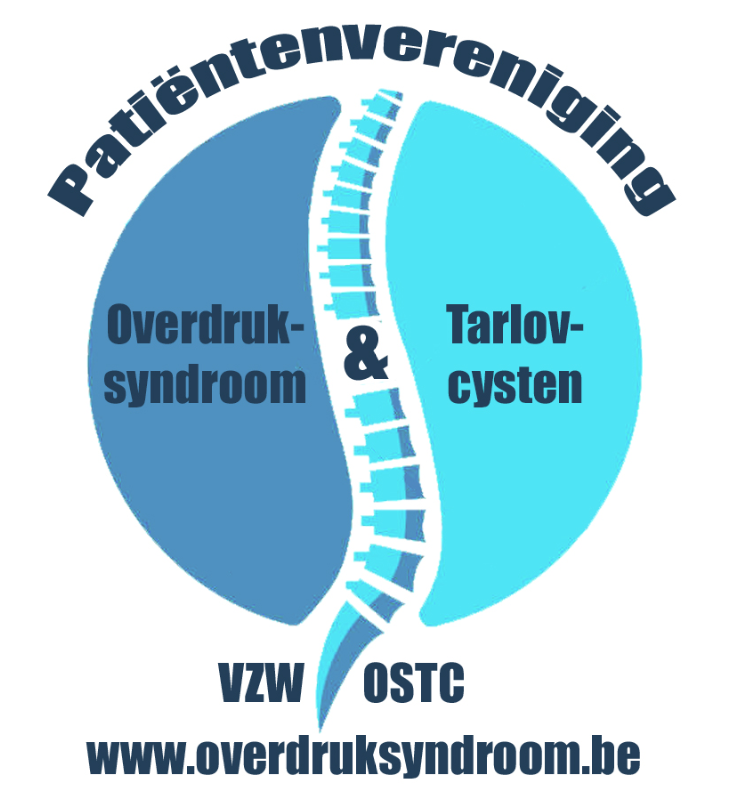 Open cysten					Gesloten cysten
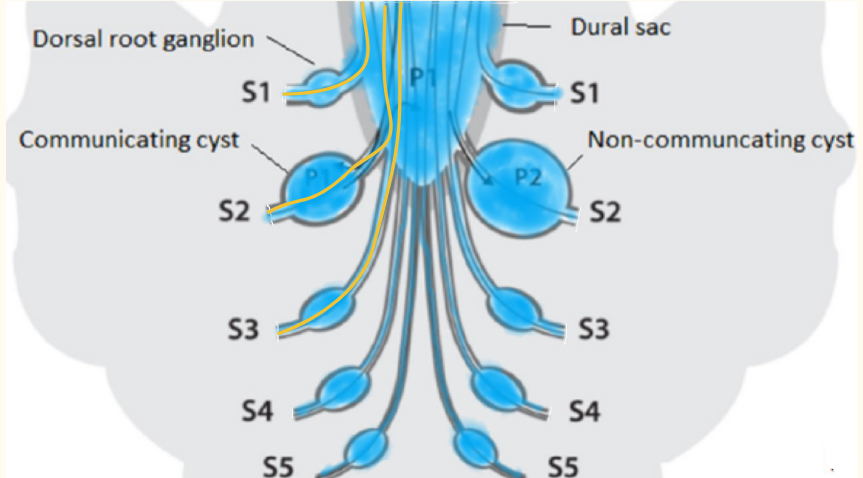 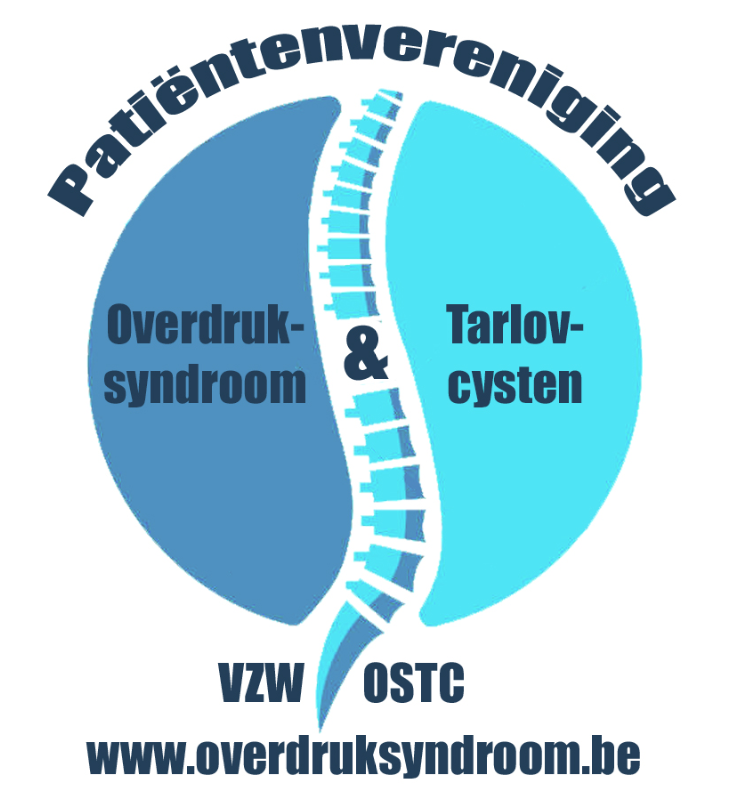 Tarlov cysten
Niet iedereen						
Afh. v elasticiteit bindweefsel, arachnoïditis, val, ...
Fibromyalgie: 	39% (≥ 6 mm) + 					   18% meerdere verbredingen (57%)
(Normaal: 13%)

Afmeting cyste heeft geen belang
Aantal cysten heeft geen belang
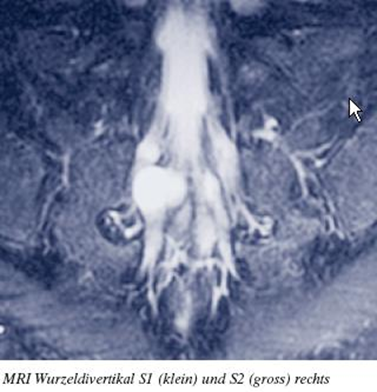 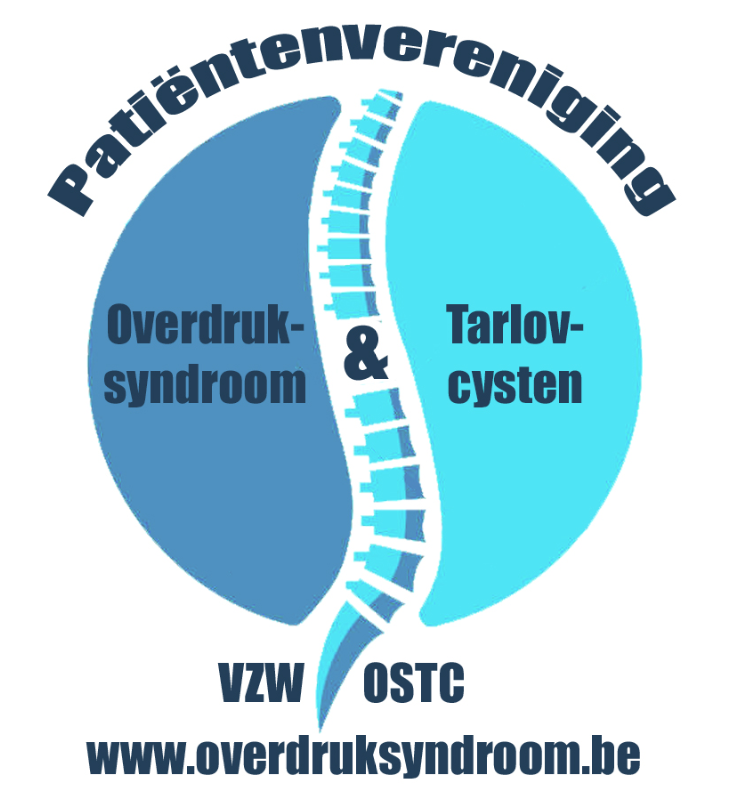 Bewijzen voor een neurologische oorzaak 
van de pijnsymptomen
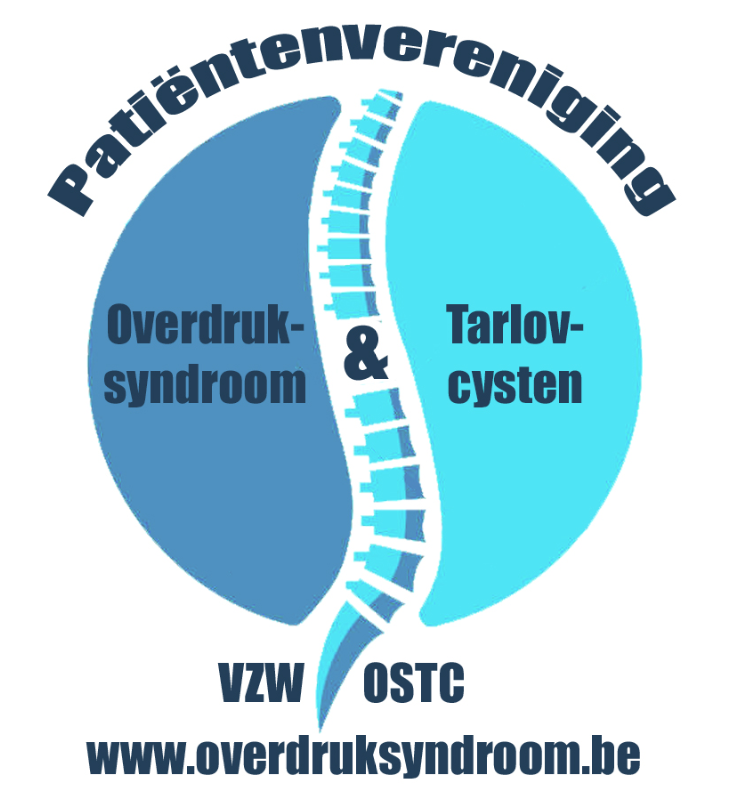 Evidentie voor neurologische oorzaak
Klachten lijken op andere zenuwaandoeningen (diabetes)

voosheid, prikken, naalden, singelen
pijnscheuten, elektrische schokken
pijn bij aanraken huid of dragen van kleding
brandend 
gevoeligheid aan temperatuur
ernstige drukpijn 
zwaktegevoel
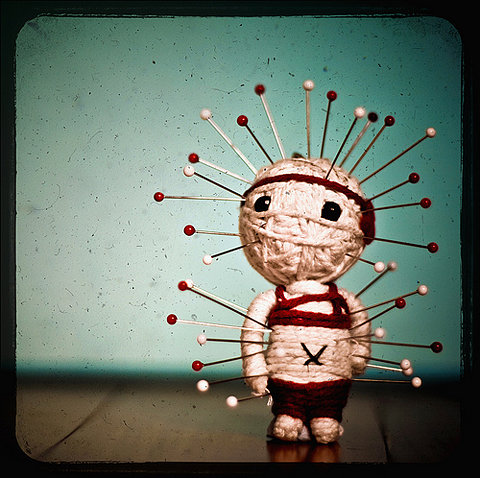 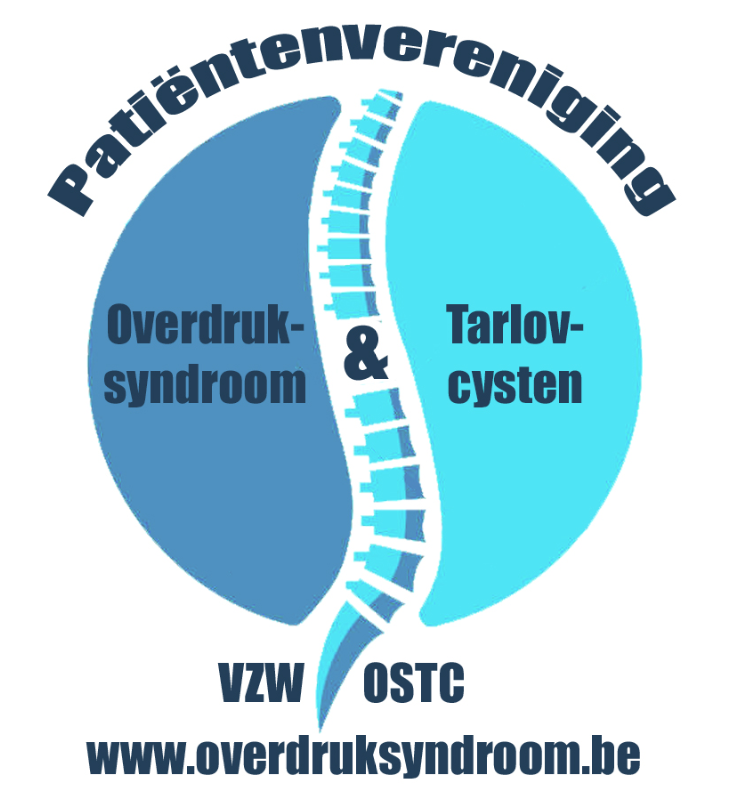 Evidentie voor neurologische oorzaak
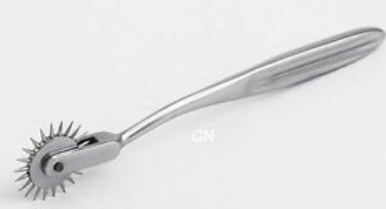 Klinisch onderzoek LINKS ≠ RECHTS
Pinpriktest 
Vibratiezin 

Reflexen 

Spierkracht  ↓
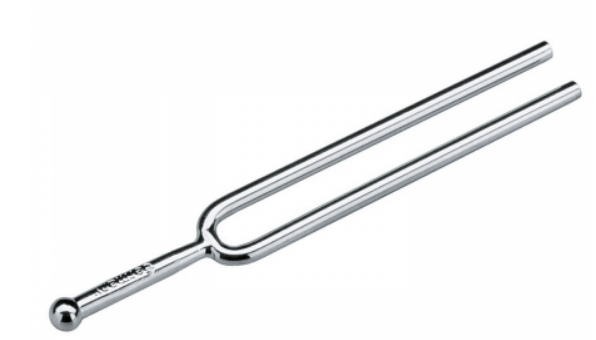 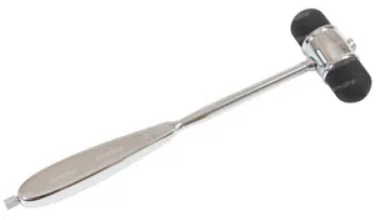 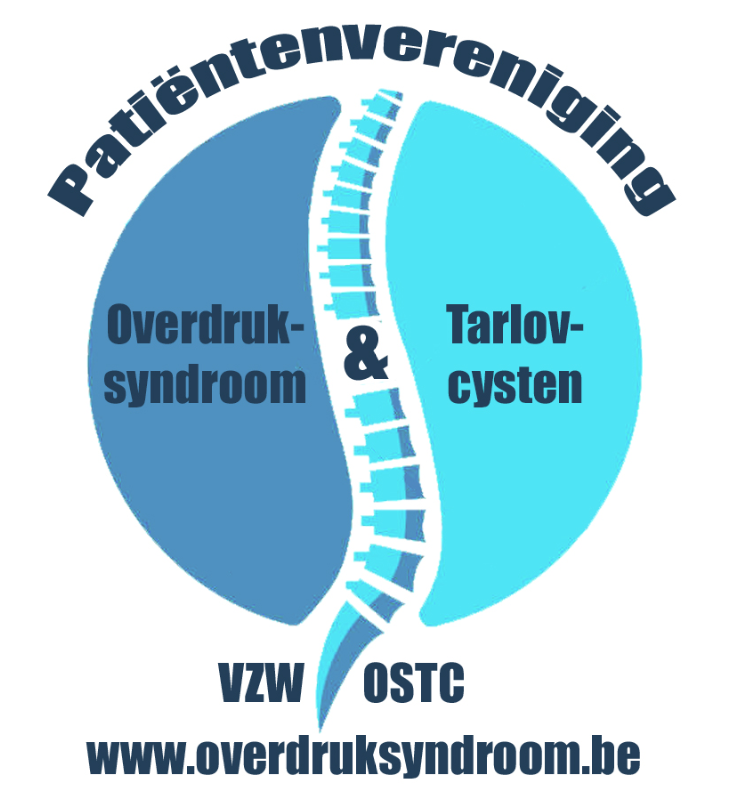 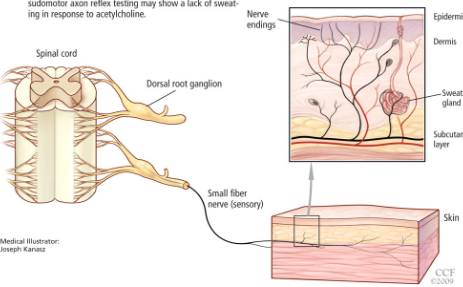 Evidentie voor neurologische oorzaak
Dunne vezel neuropathie
Huid Biopsies
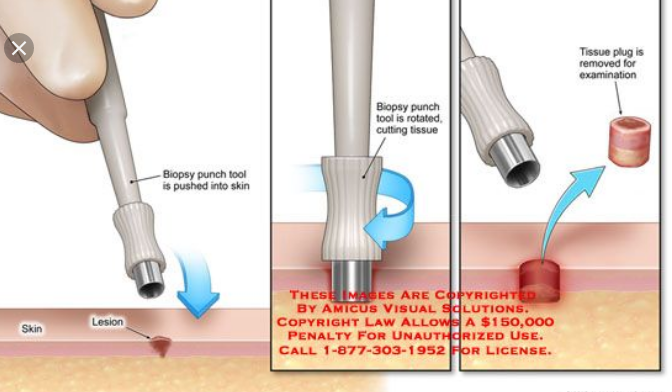 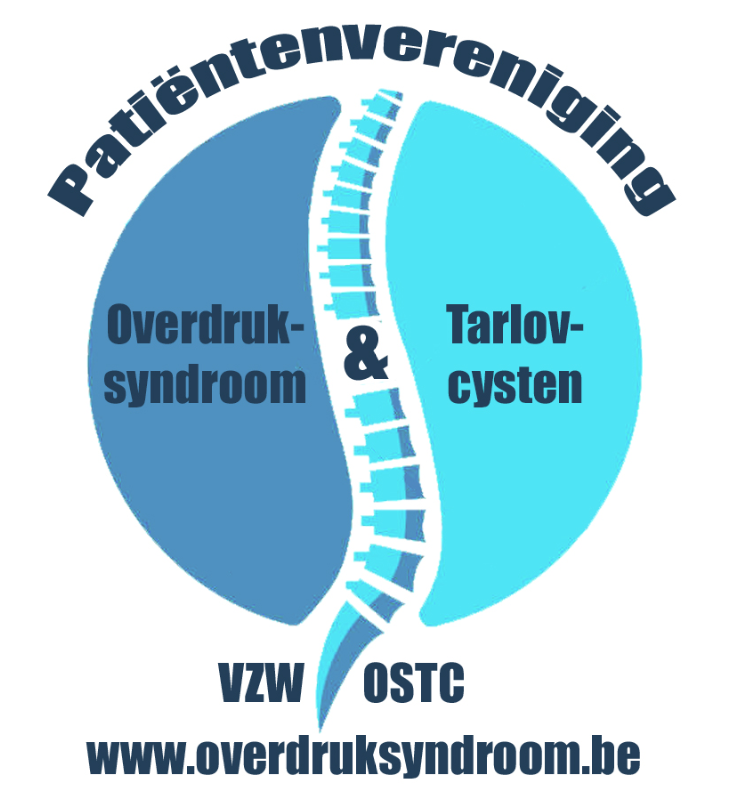 Evidentie voor neurologische oorzaak
EMG voeten en sluitspier
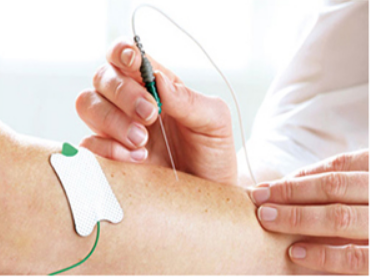 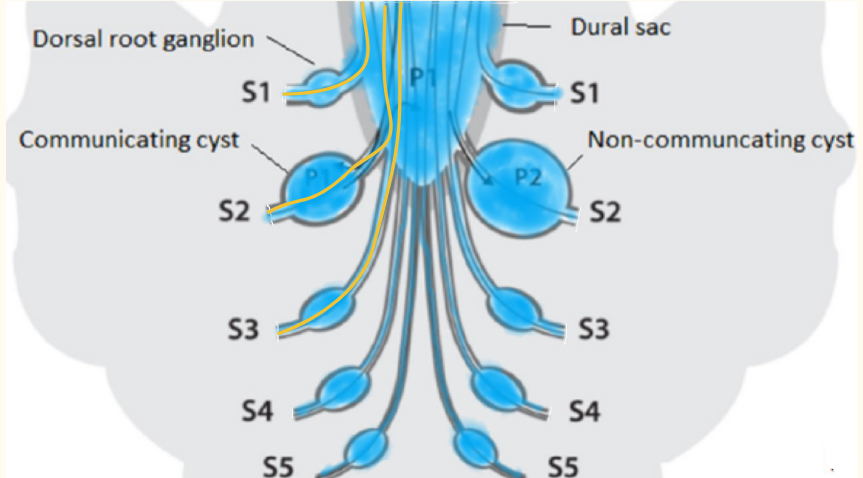 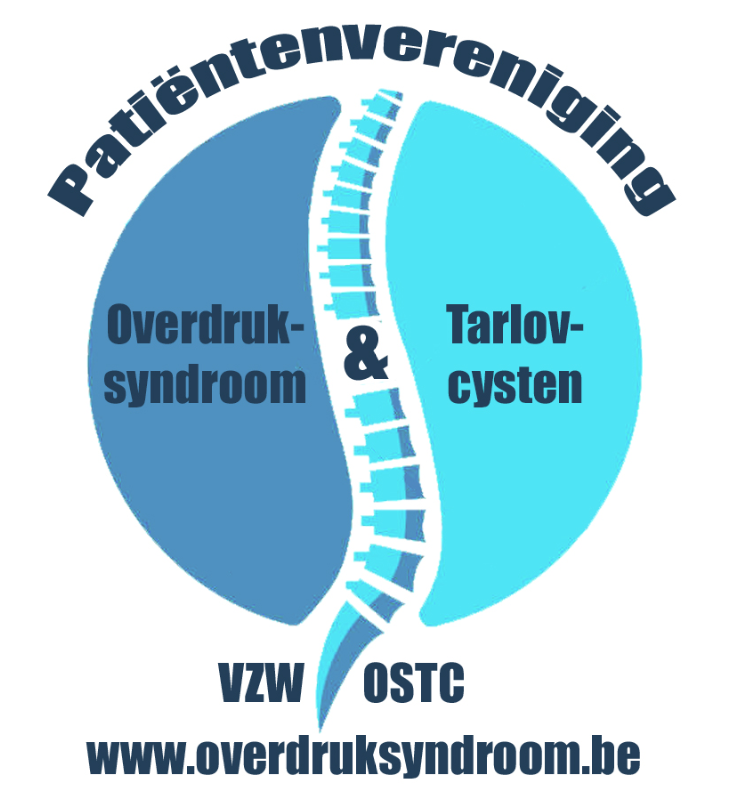 Evidentie voor neurologische oorzaak
Neurogene blaas-, darm-, sfincterstoornissen (onderste zenuwen)
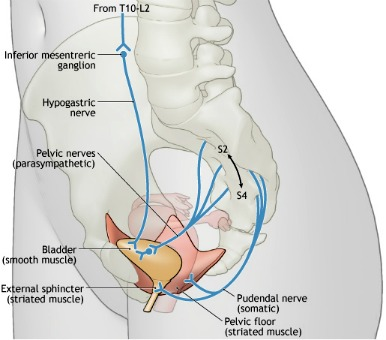 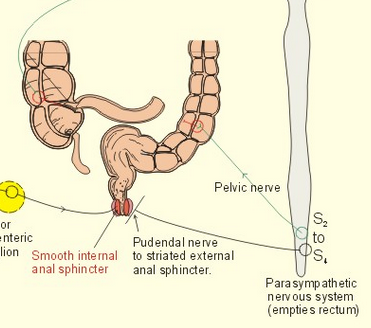 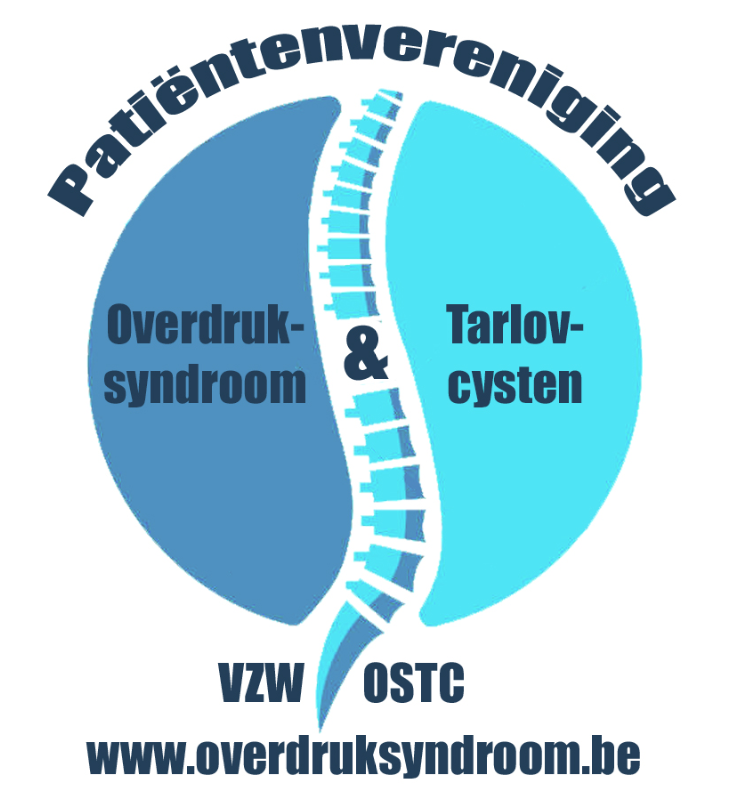 Evidentie voor neurologische oorzaak
Zelfde geneesmiddelen als voor andere neuropathische pijn
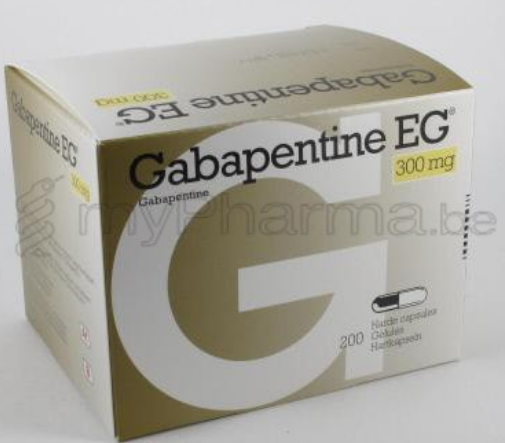 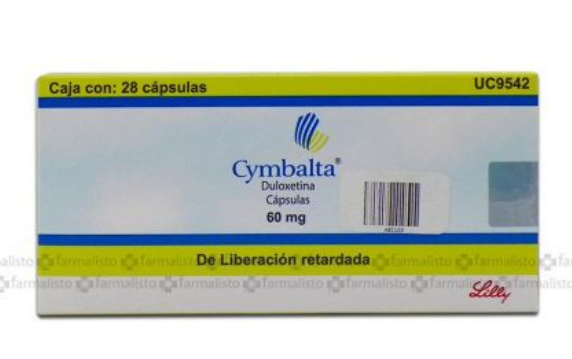 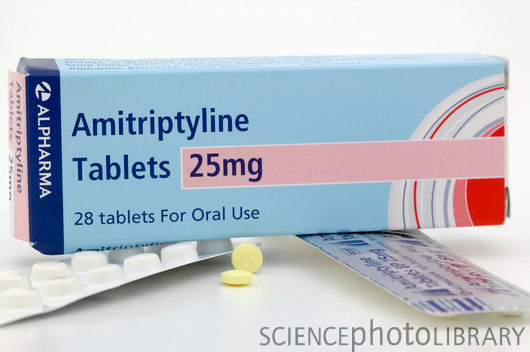 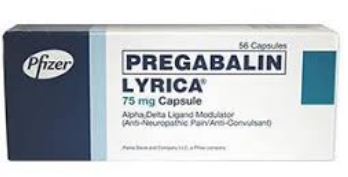 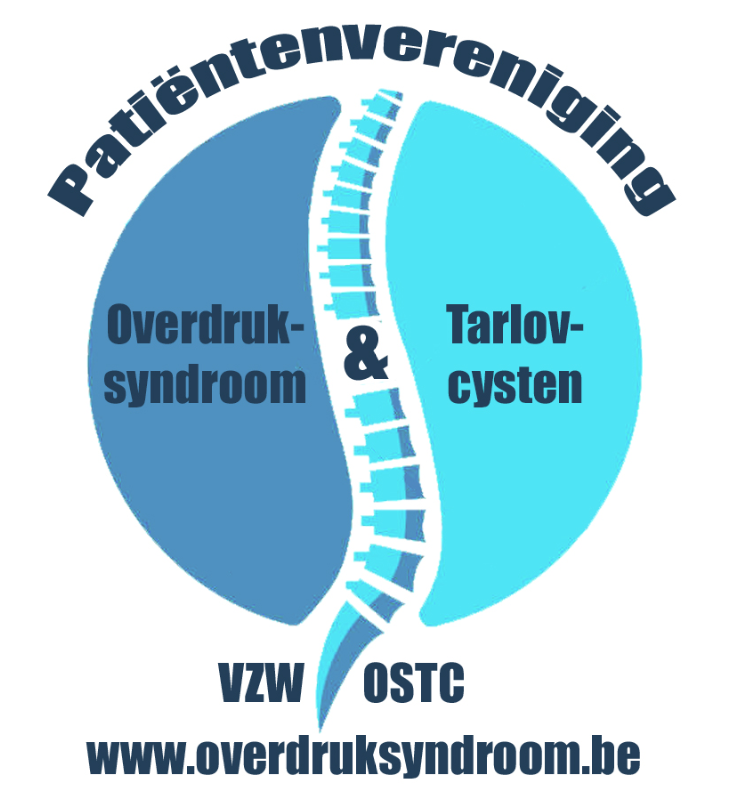 Diagnose van overdruk
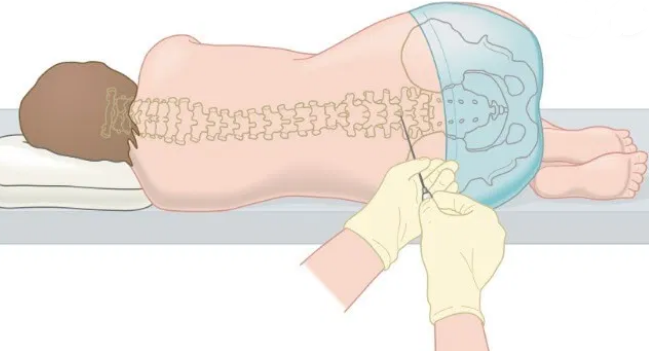 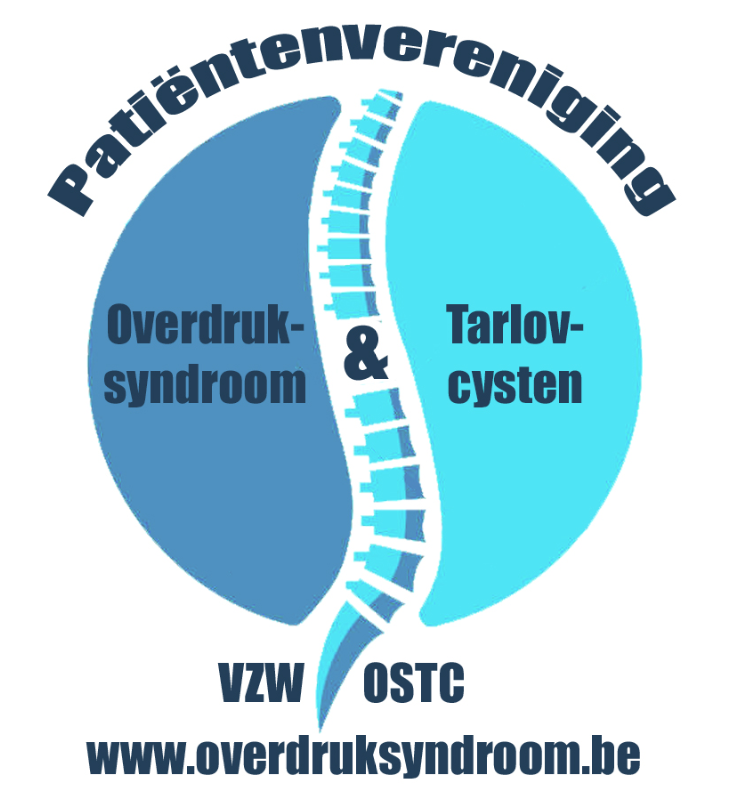 Hersen-ruggenmerg druk
Moeilijke meting: ruggenprik 
Nu >20-25 cm H20
Gevaar: papiloedeem 
epidemiologisch onderzoek onmogelijk
Lagere druk al risico voor zenuwen? Hersenen? 
Momentopname 		Inplanteerbare sensoren
Diagnose als het te laat is: papiloedeem
Bloeddruk 
Gemakkelijke meting
Vroeger >16/9 	
Gevaar >20: hersenbloeding
2003: na epidemiologisch onderzoek bij miljoenen ptn: 11,5/7,5 risico ↑ hart en bloedvaten
Momentopname			 Holter
Diagnose vóór complicaties optreden
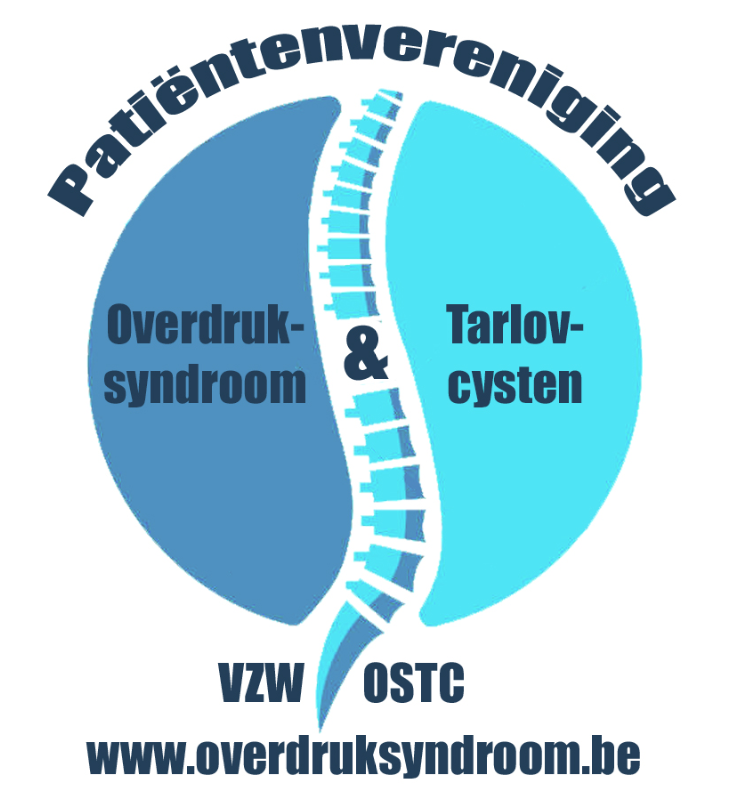 Gelijkenissen
met andere aandoeningen met hoge hersendruk
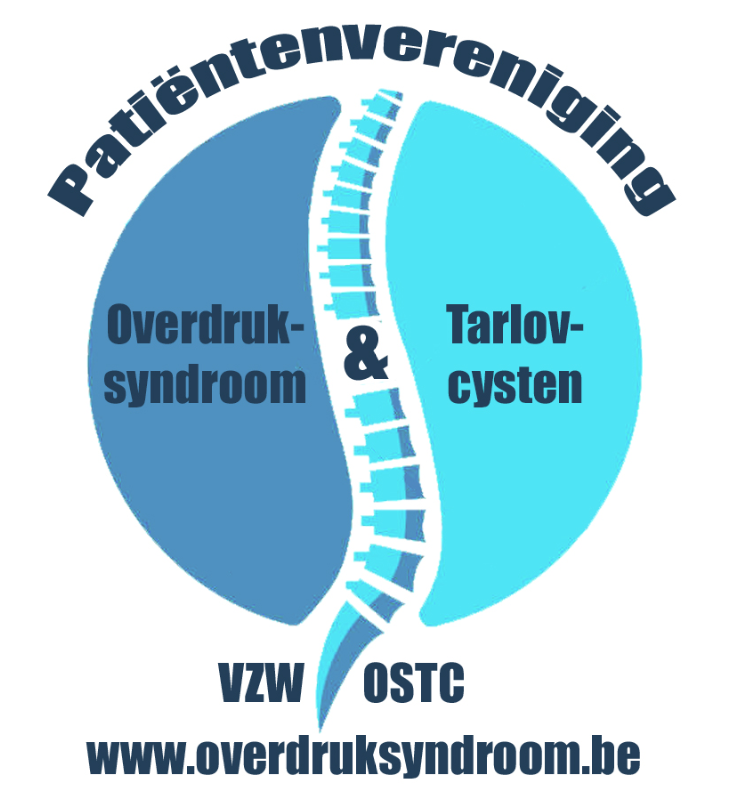 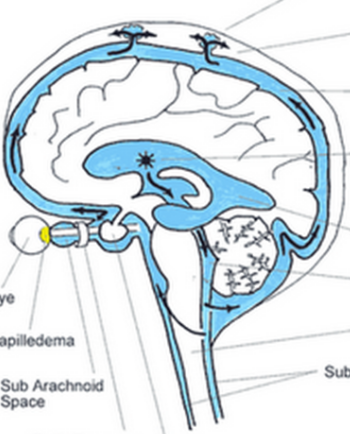 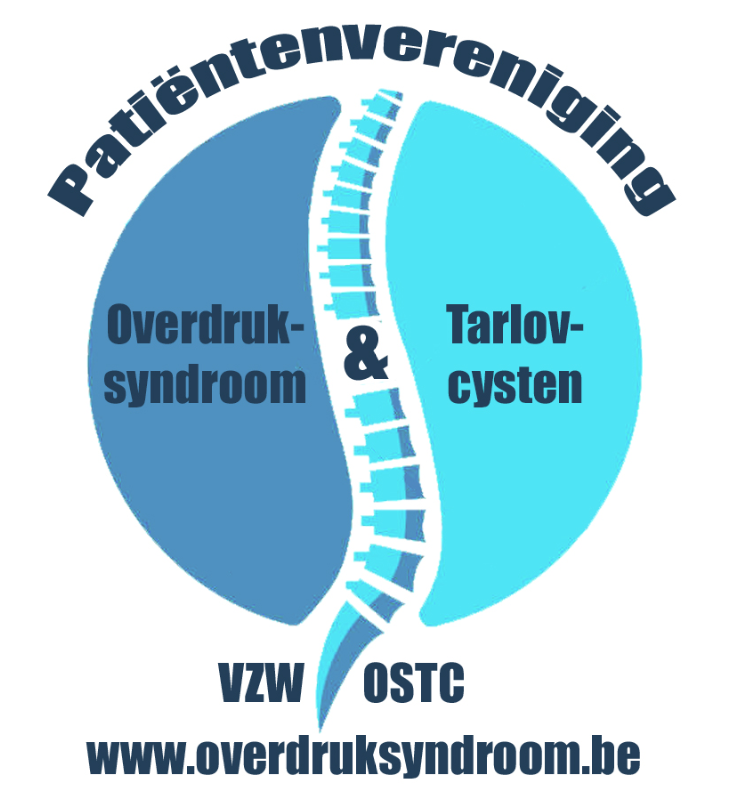 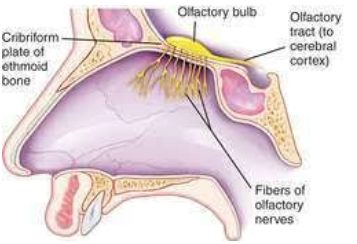 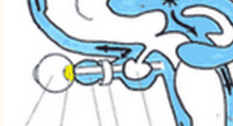 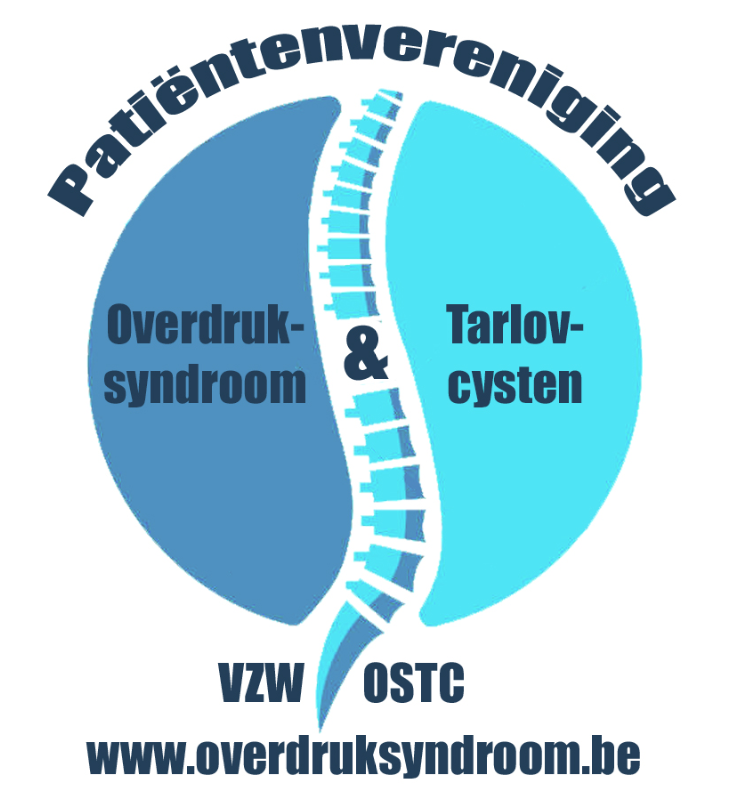 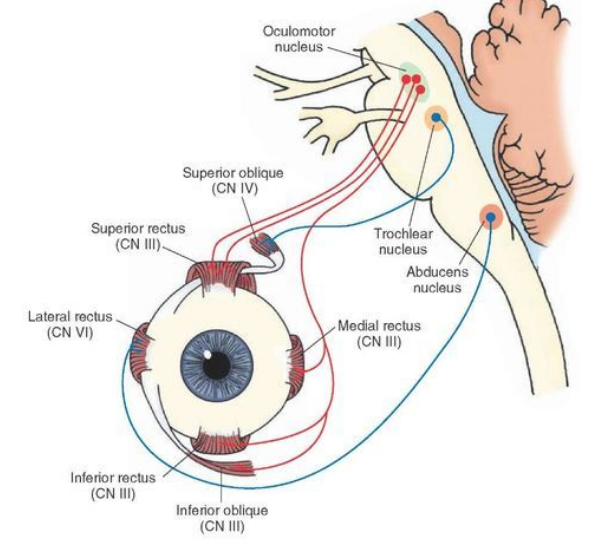 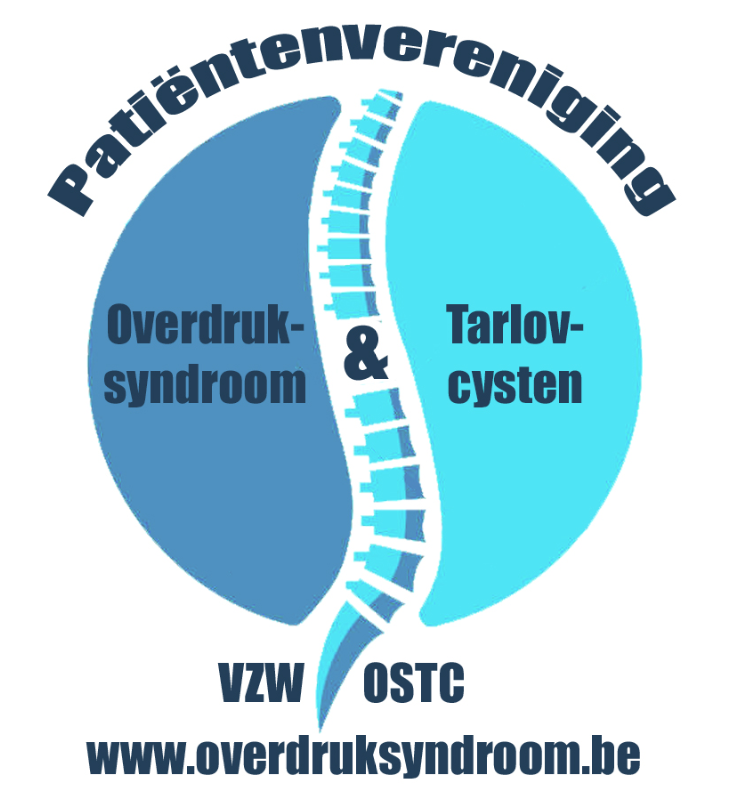 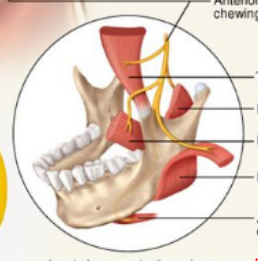 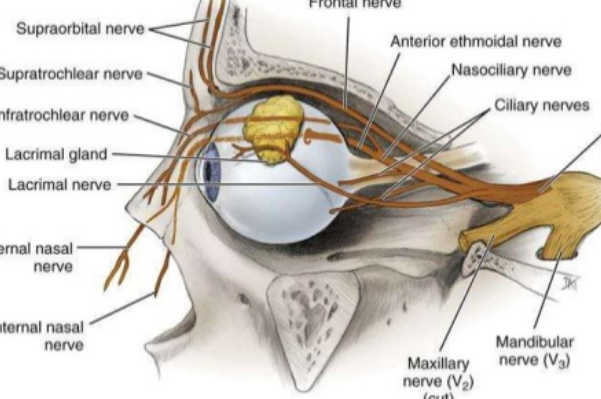 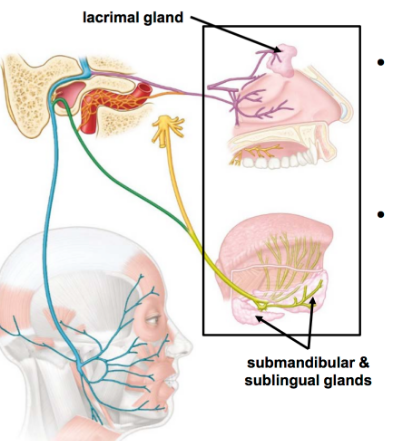 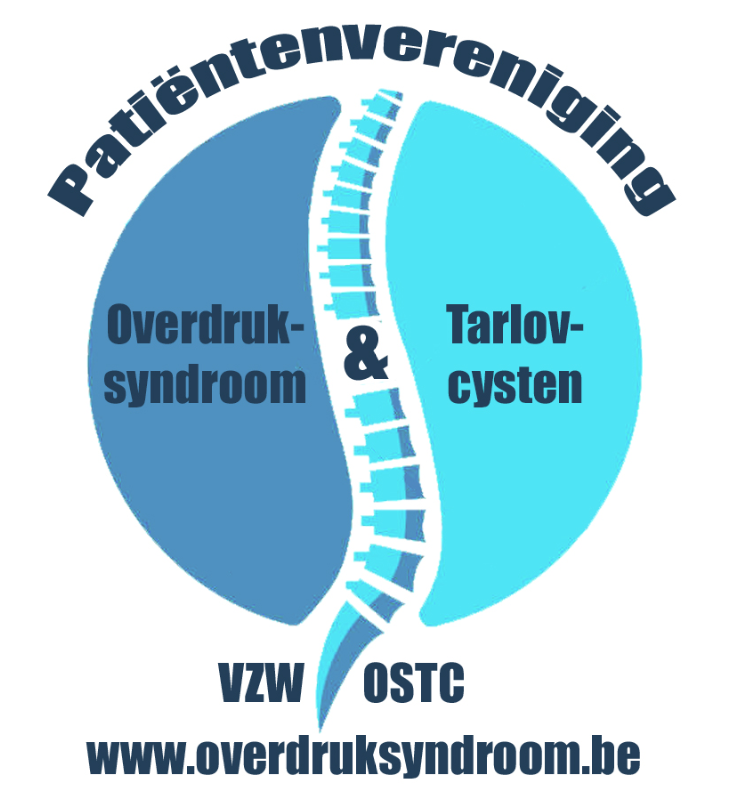 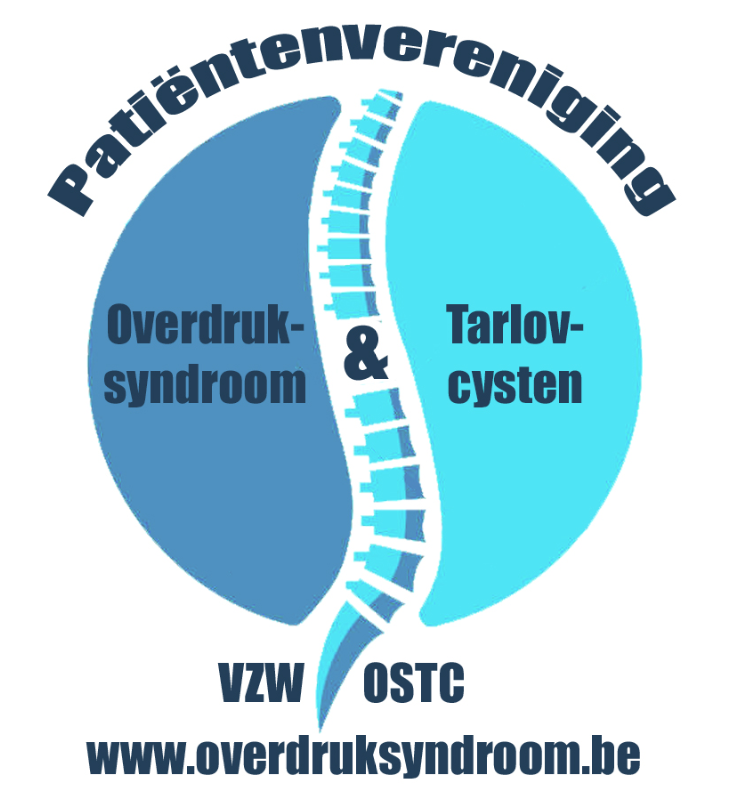 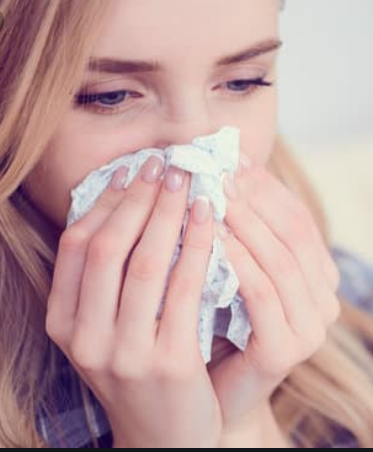 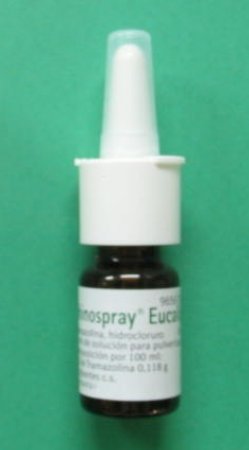 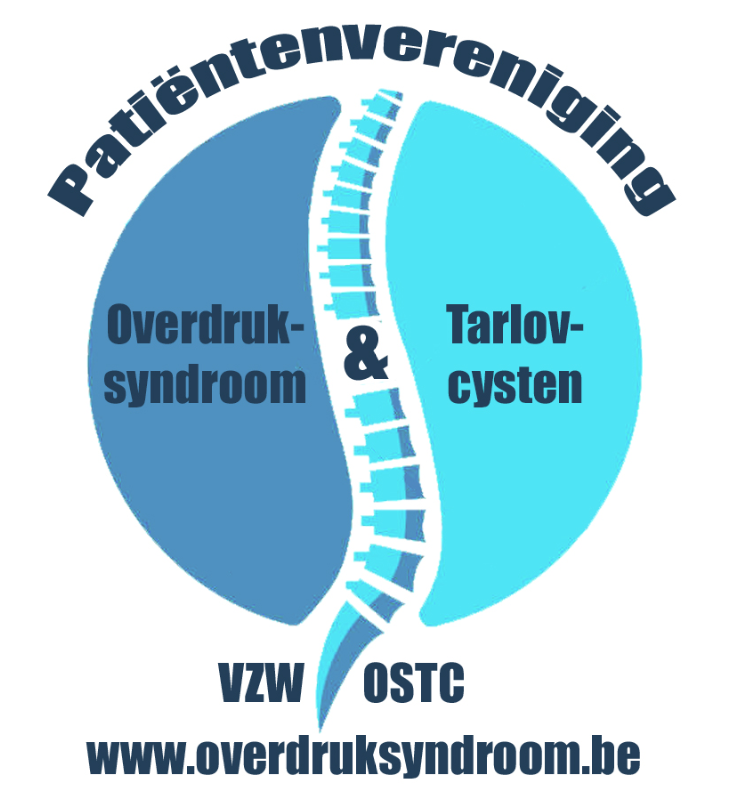 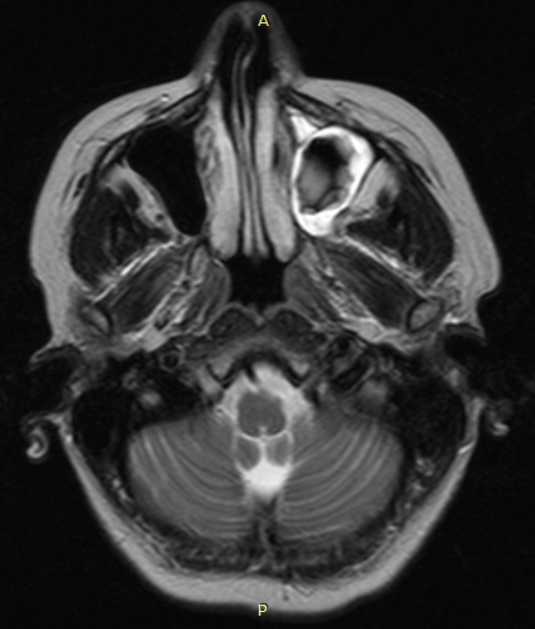 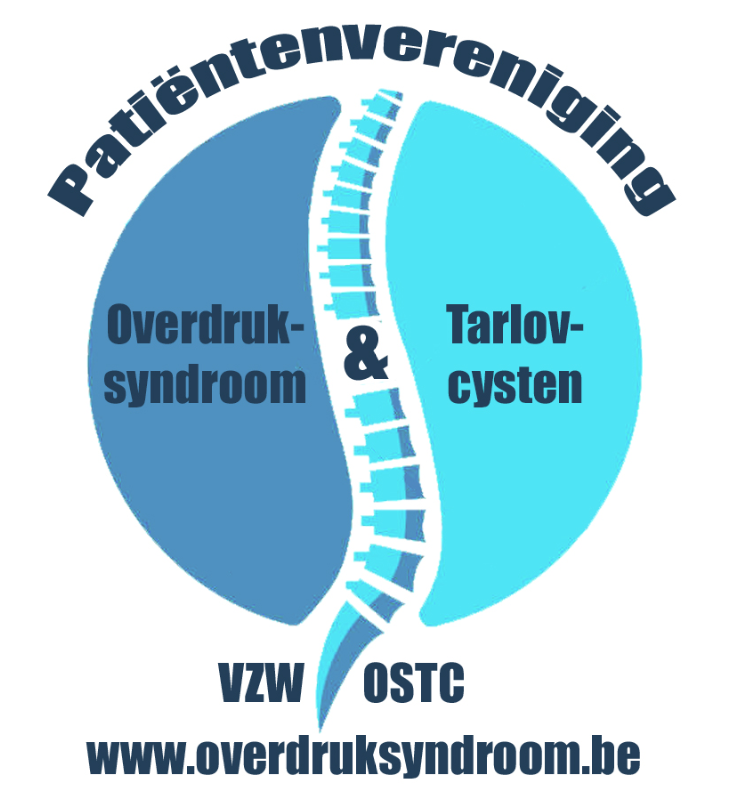 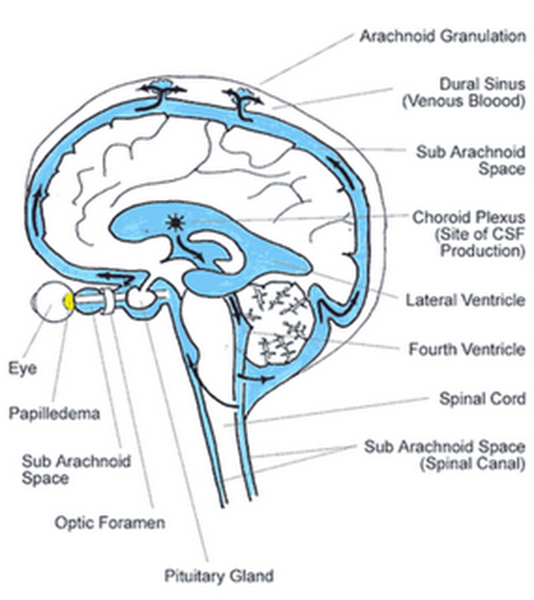 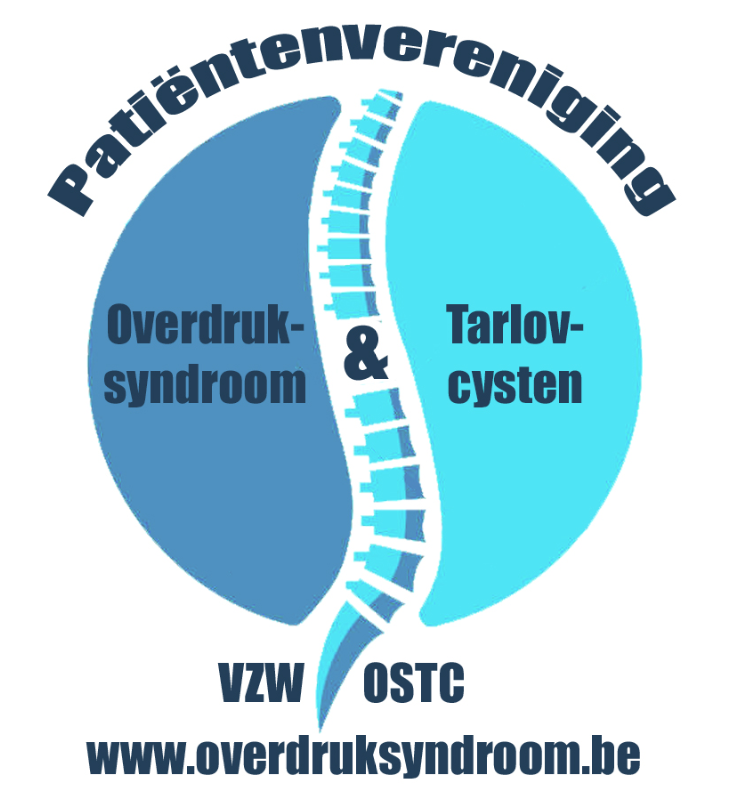 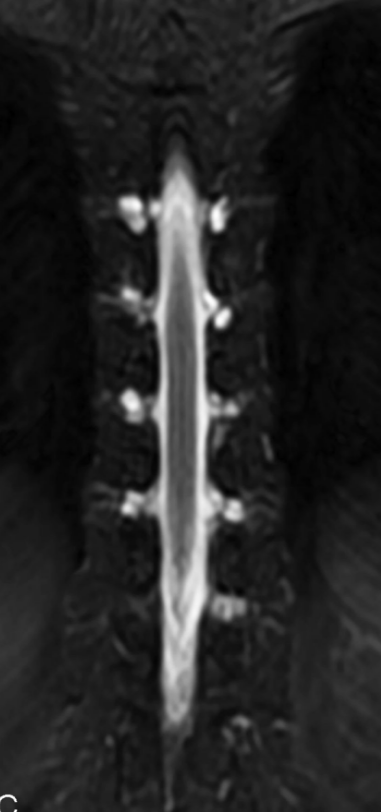 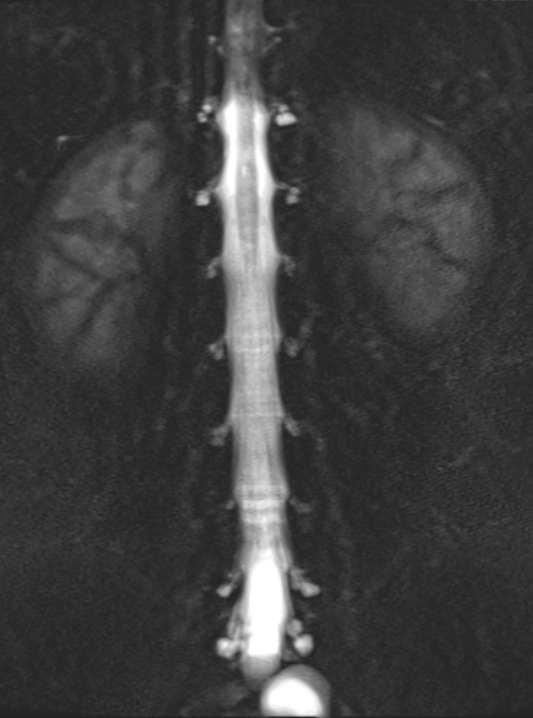 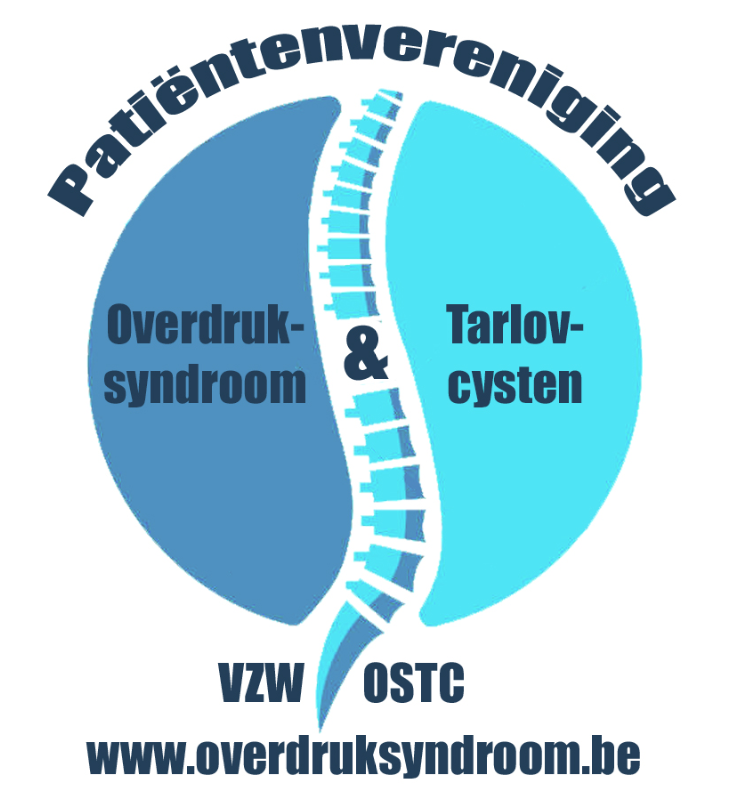 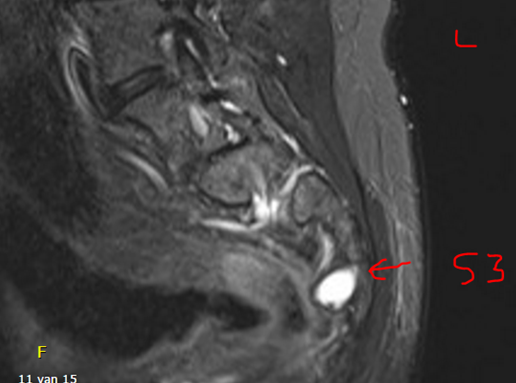 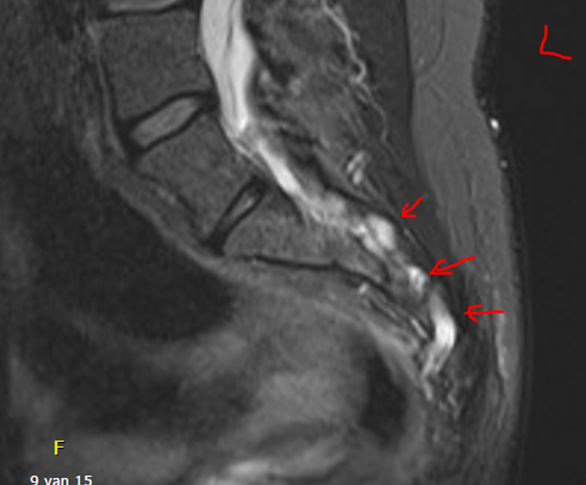 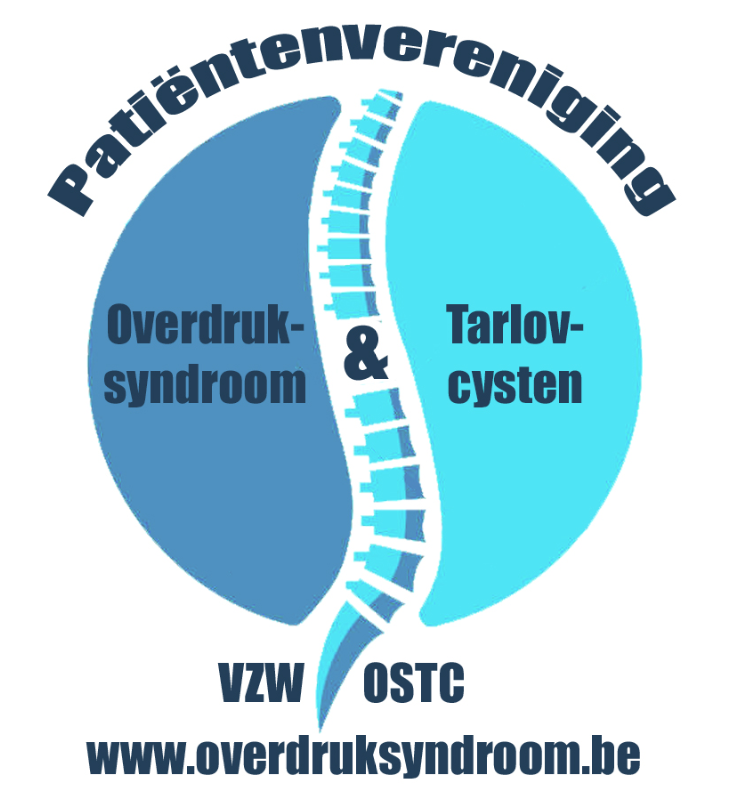 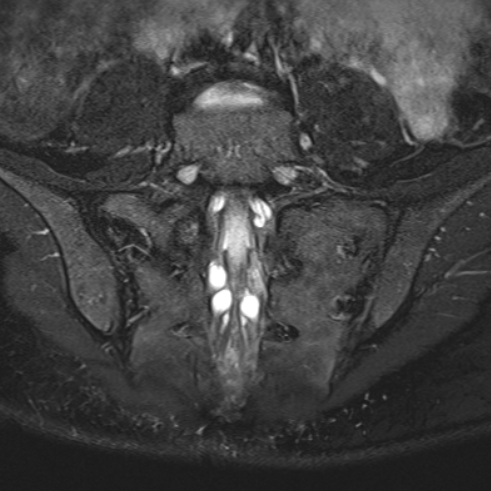 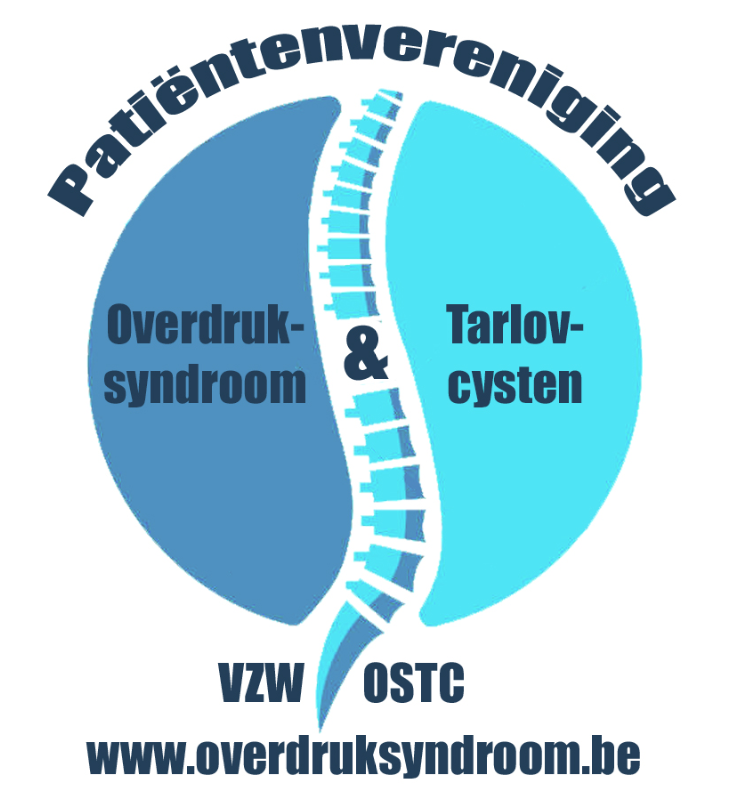 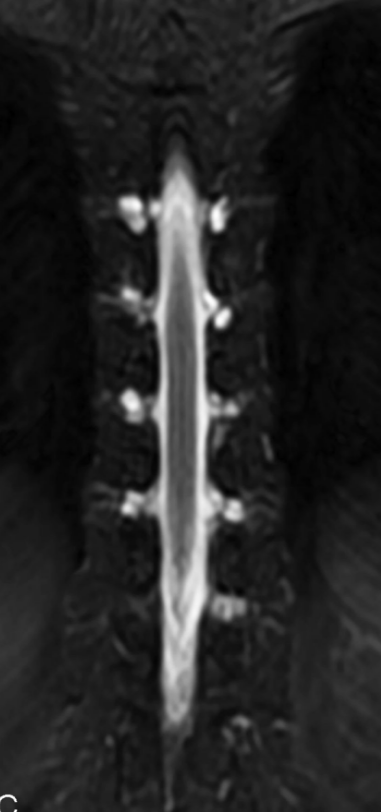 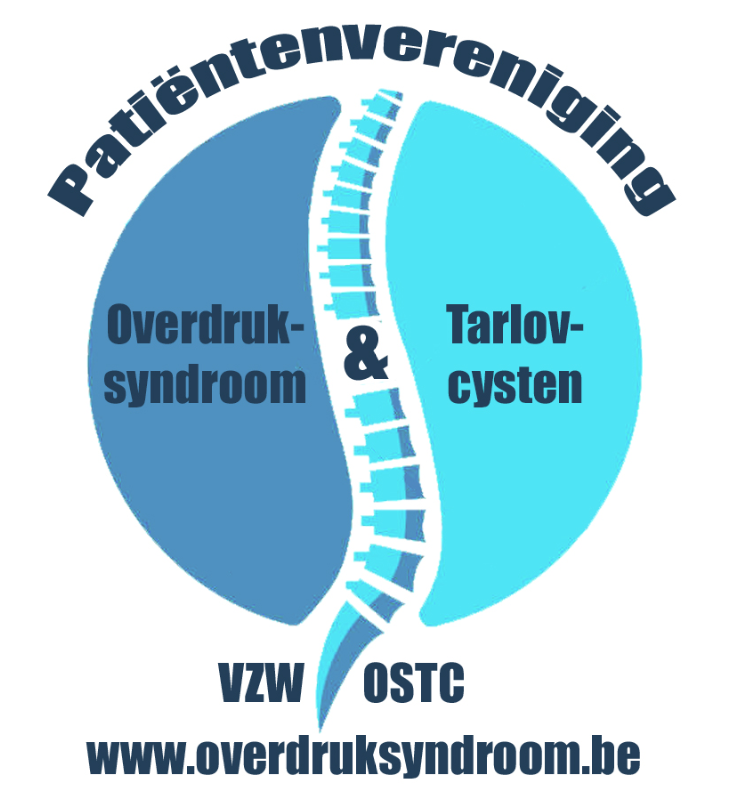 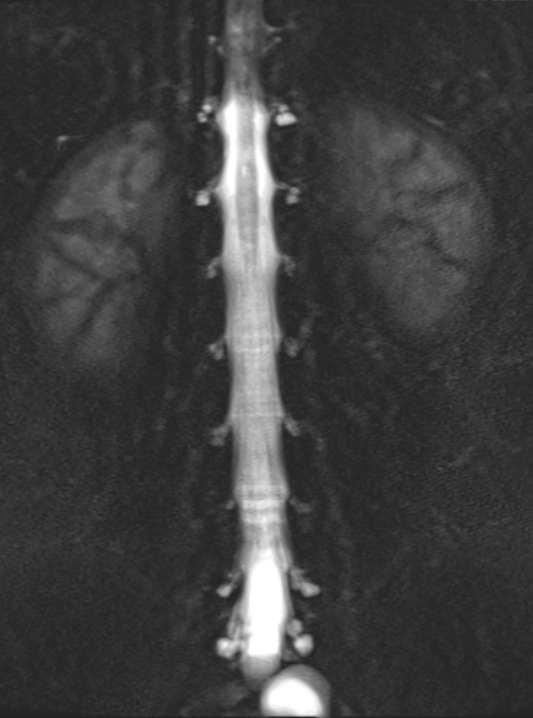 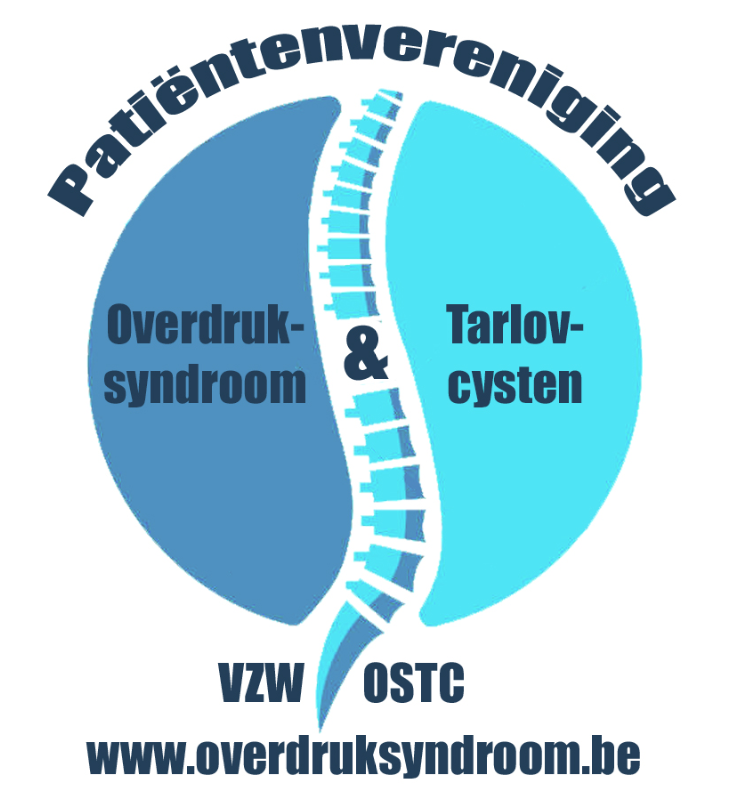 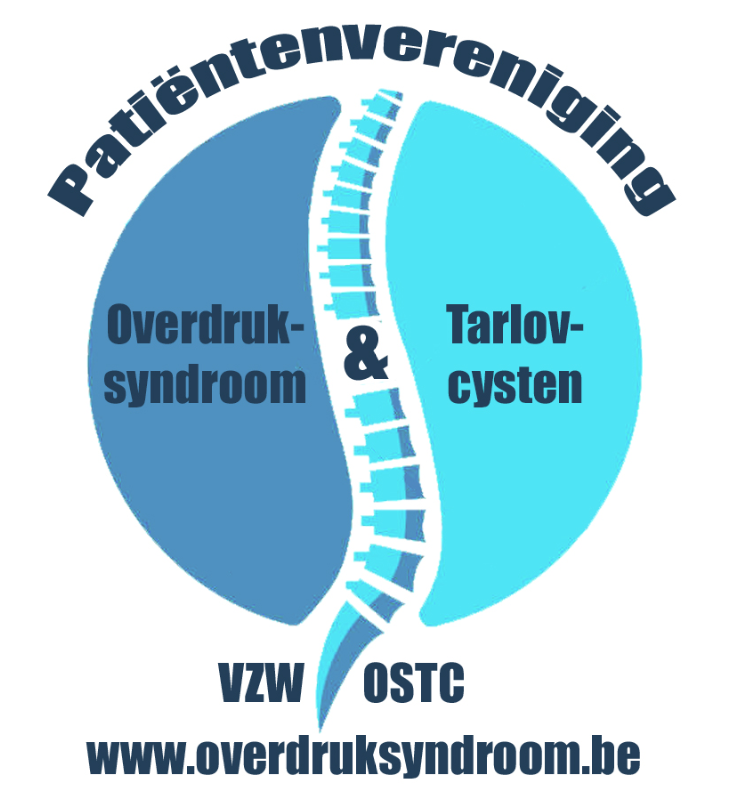 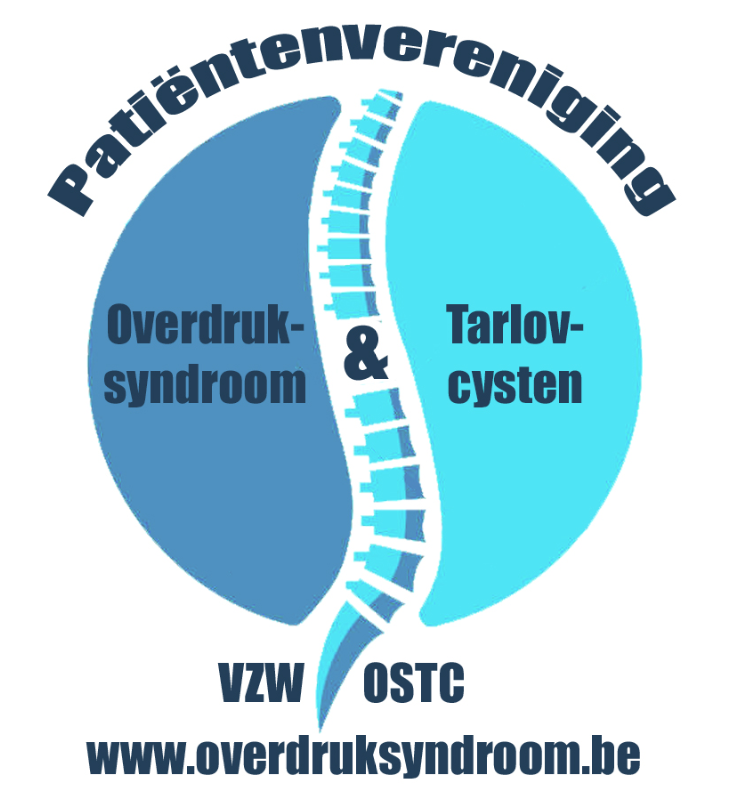 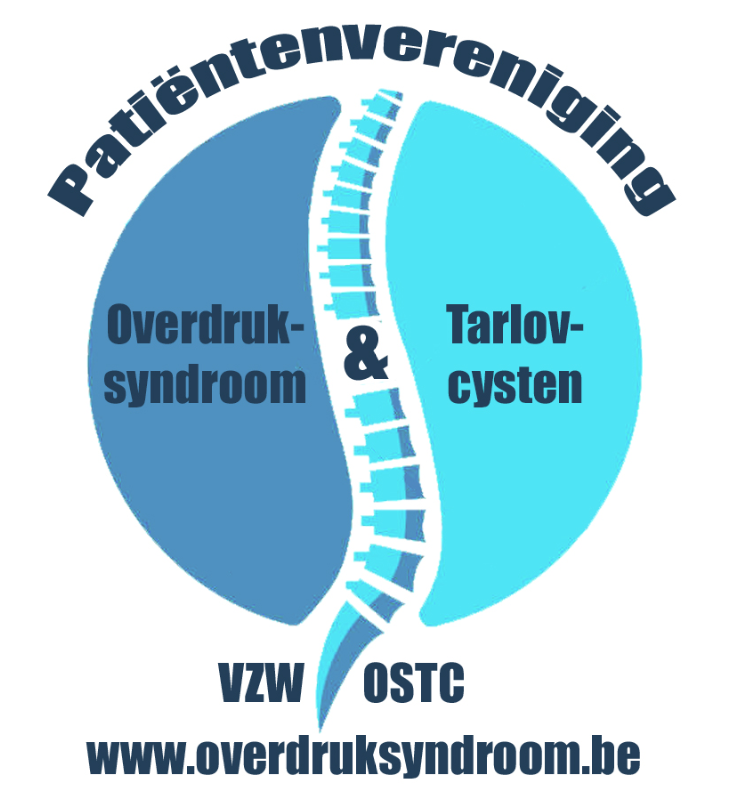 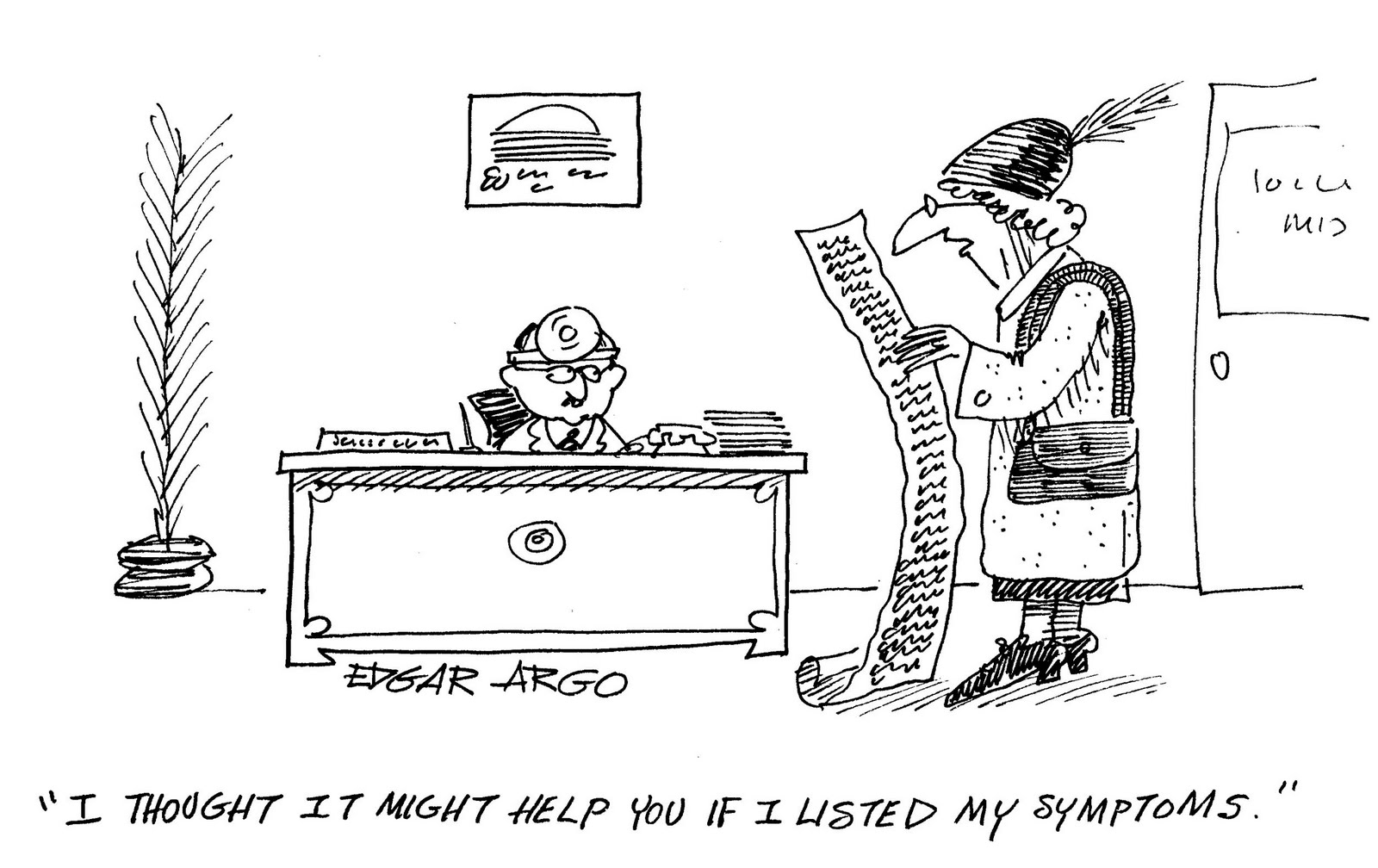 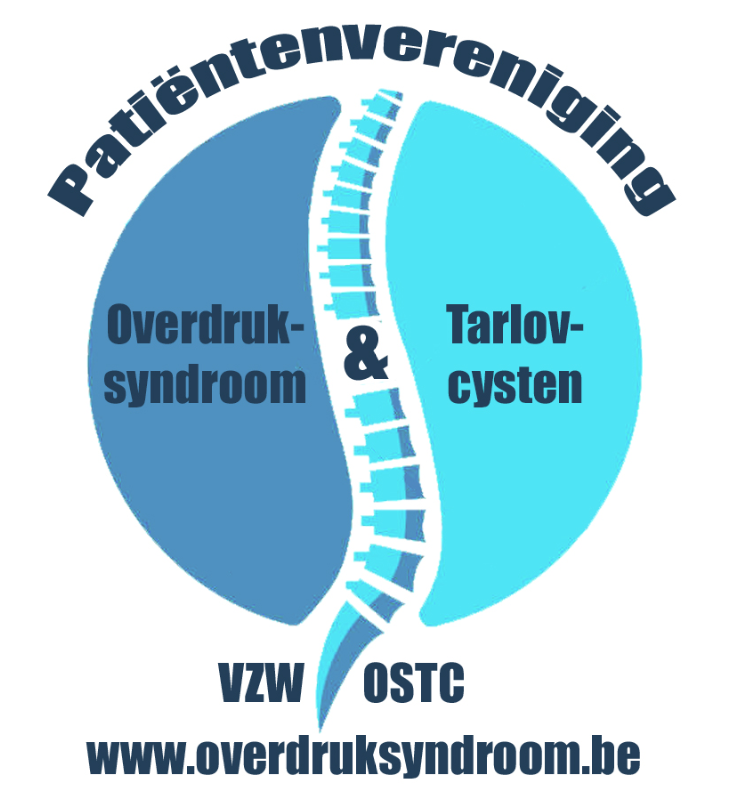 [Speaker Notes: Heel subjectief van kant van de patiënt]
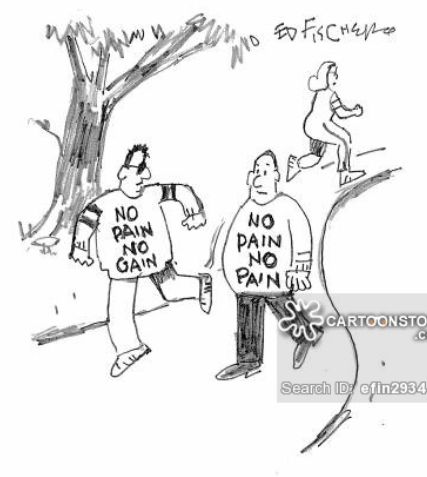 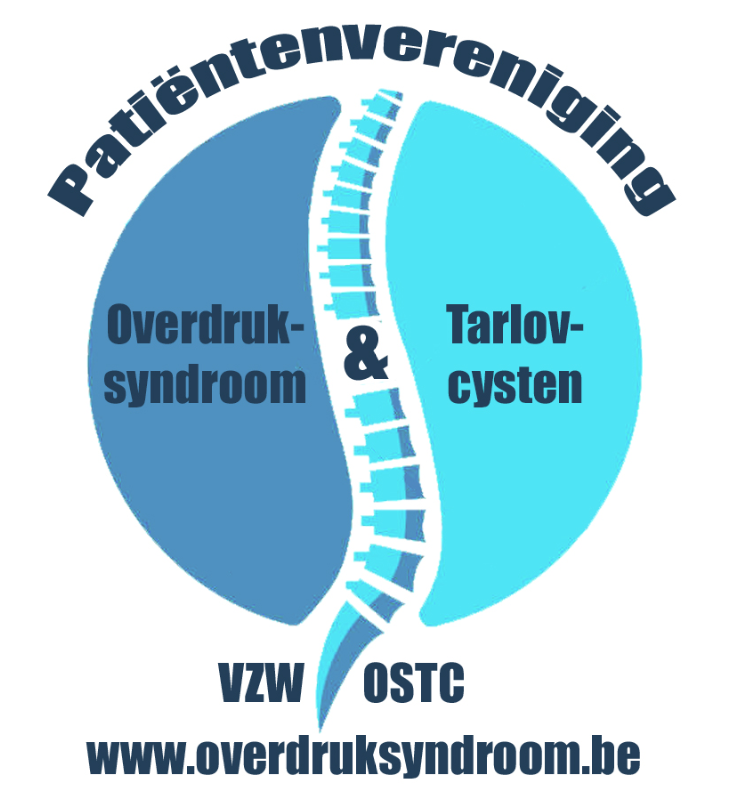 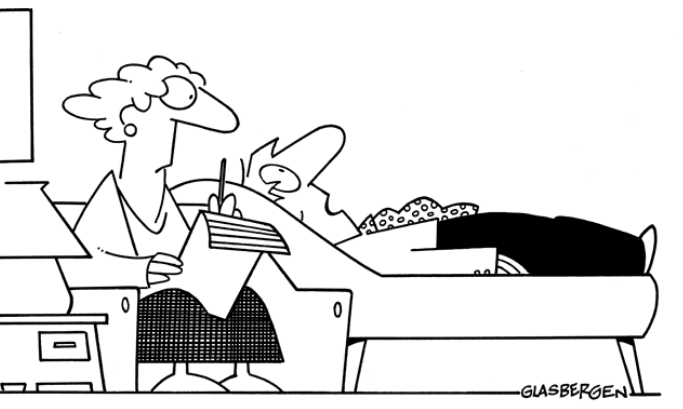 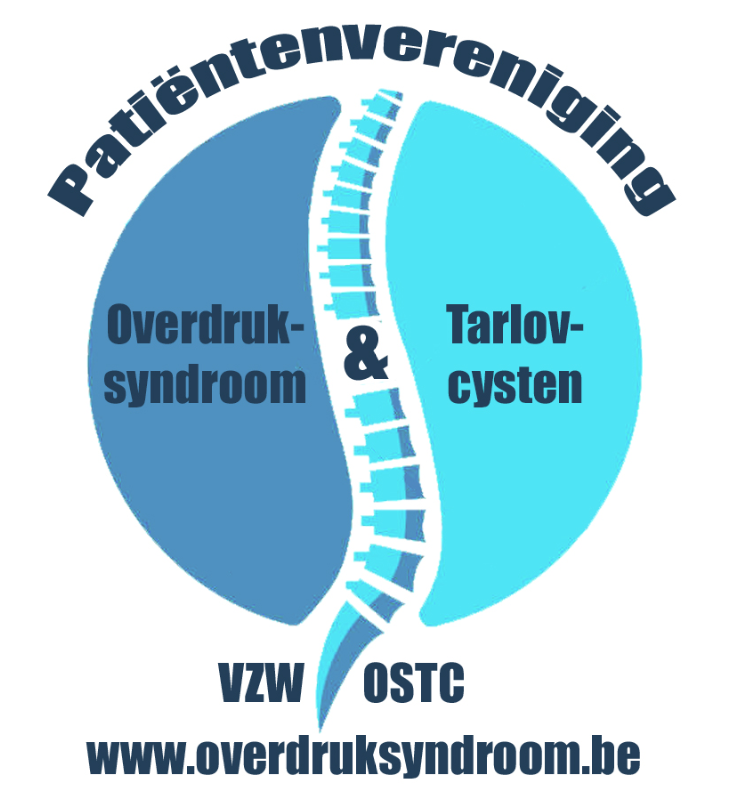 “Ik geloof er niet in”
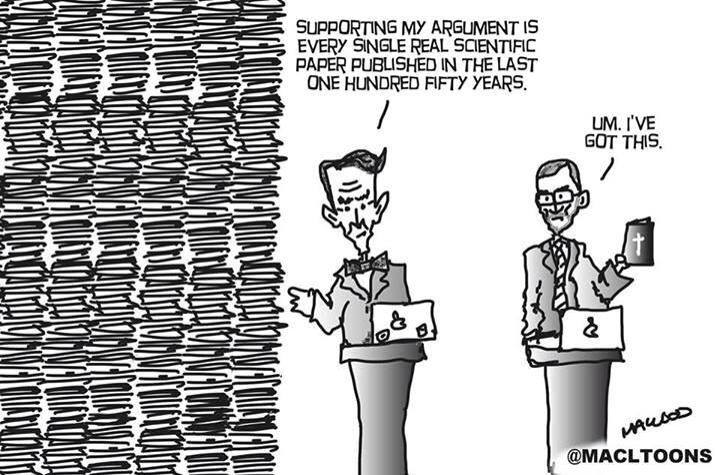 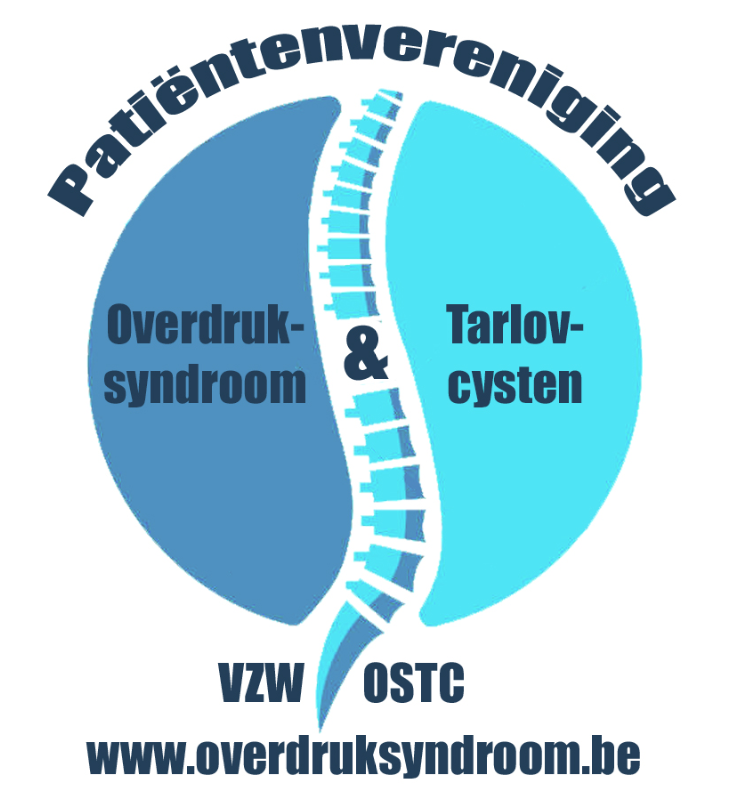 “believers” 	“non-believers”
1959
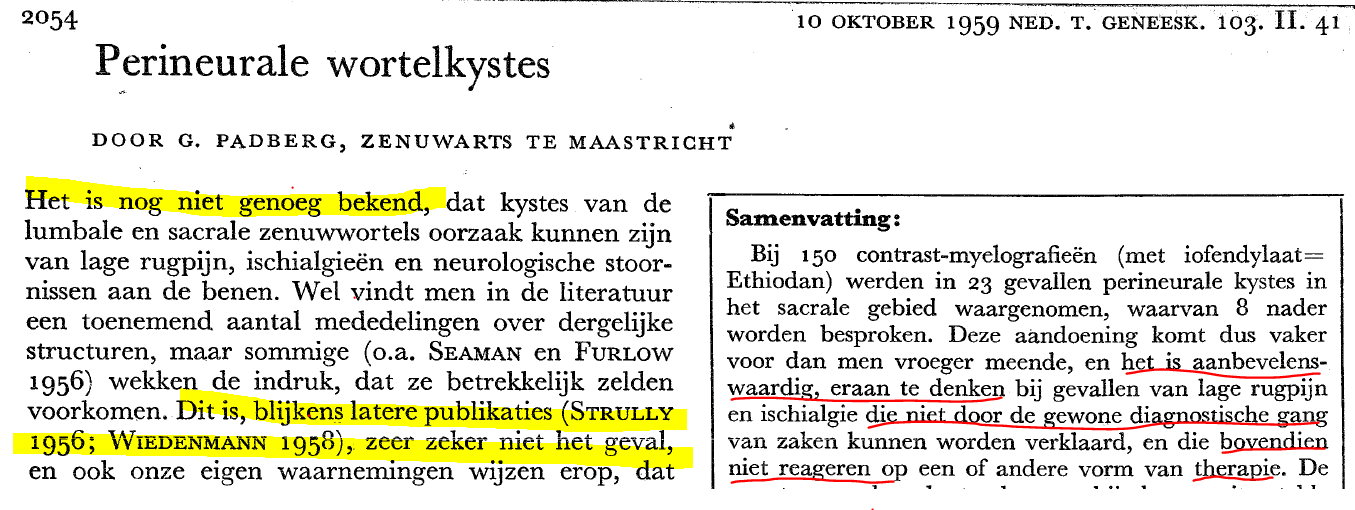 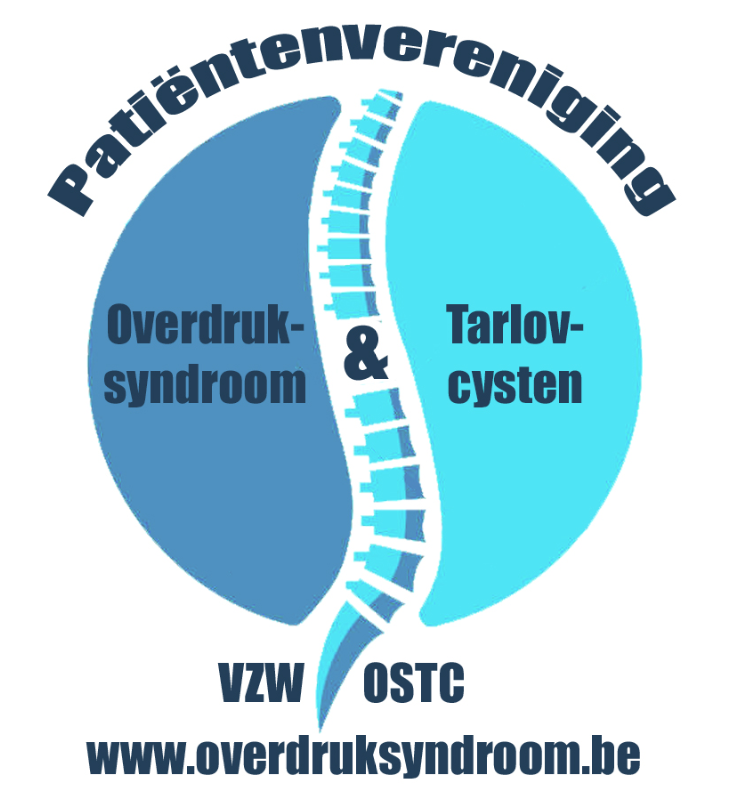 ?   ?   ?
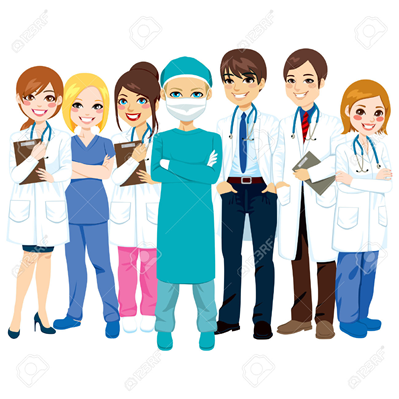 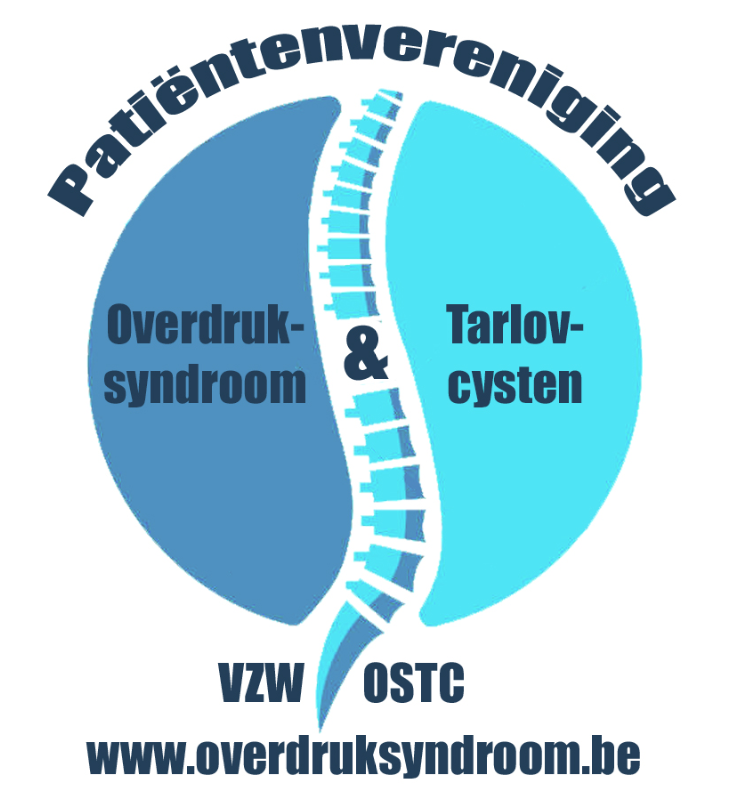 Oorzaak
Niet gekend
Te veel productie? Te weinig afvoer?
Erfelijk
Ehlers Danlos Syndroom / Marfan
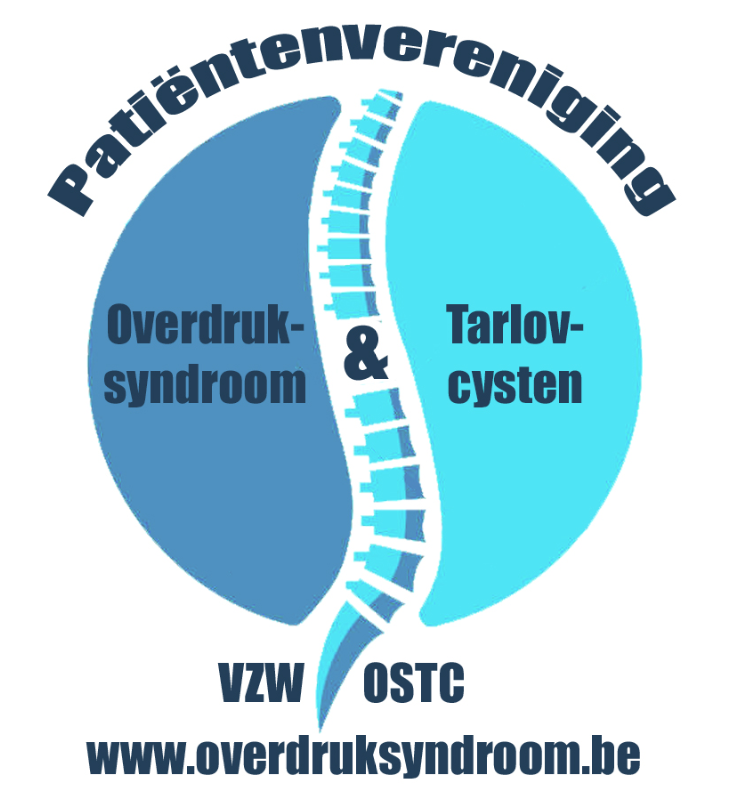 Begin of verergering van de symptomen
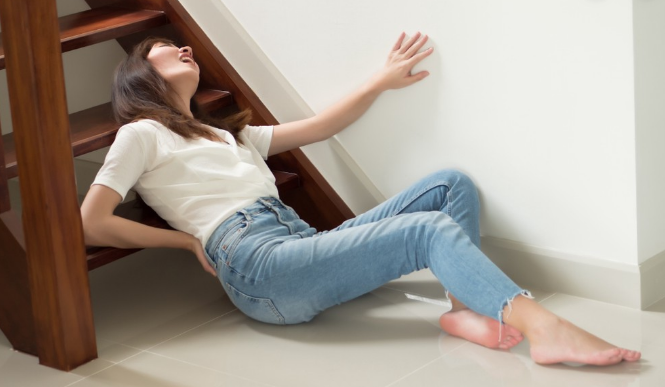 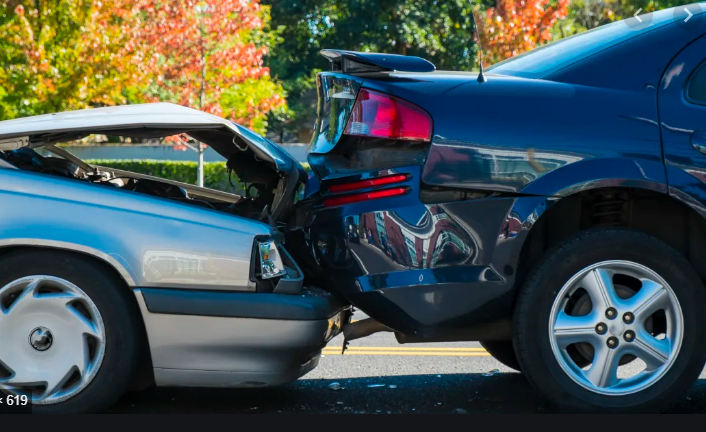 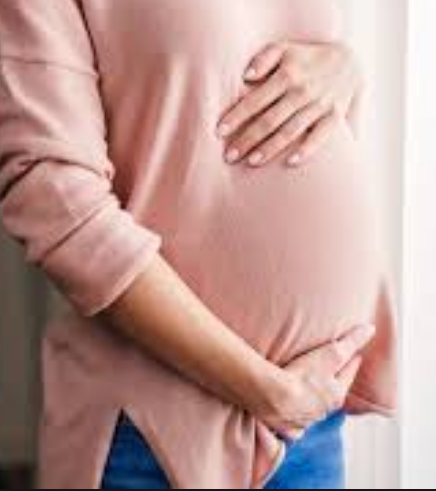 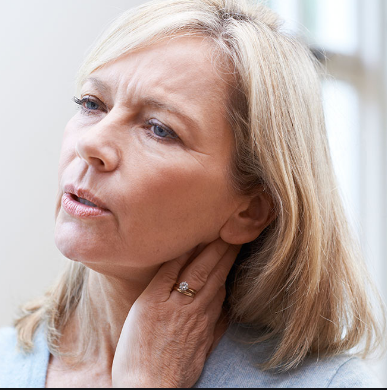 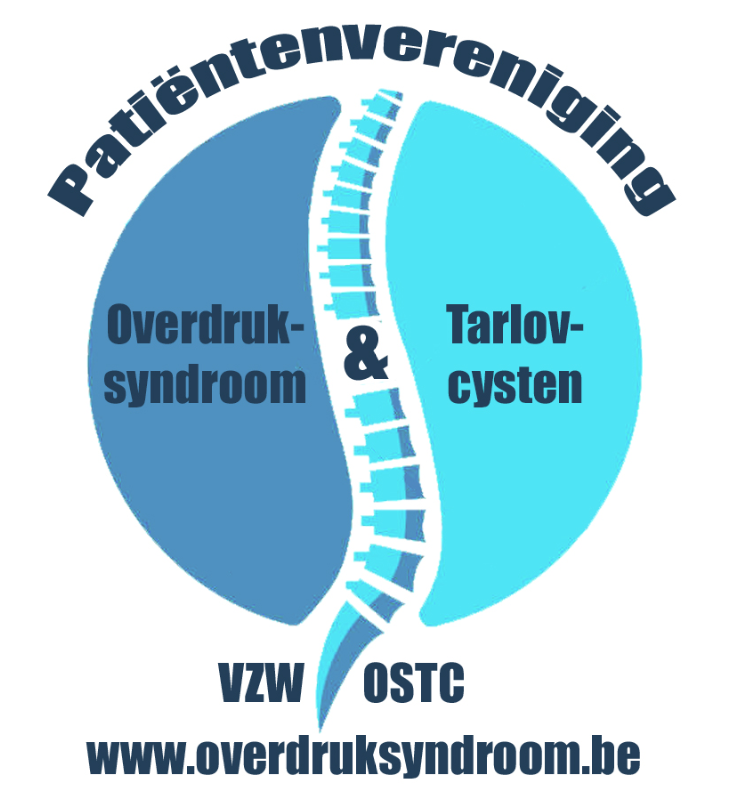 Evolutie?
Fluctuerend
Erger na inspanningen / zitten
Kan verbeteren
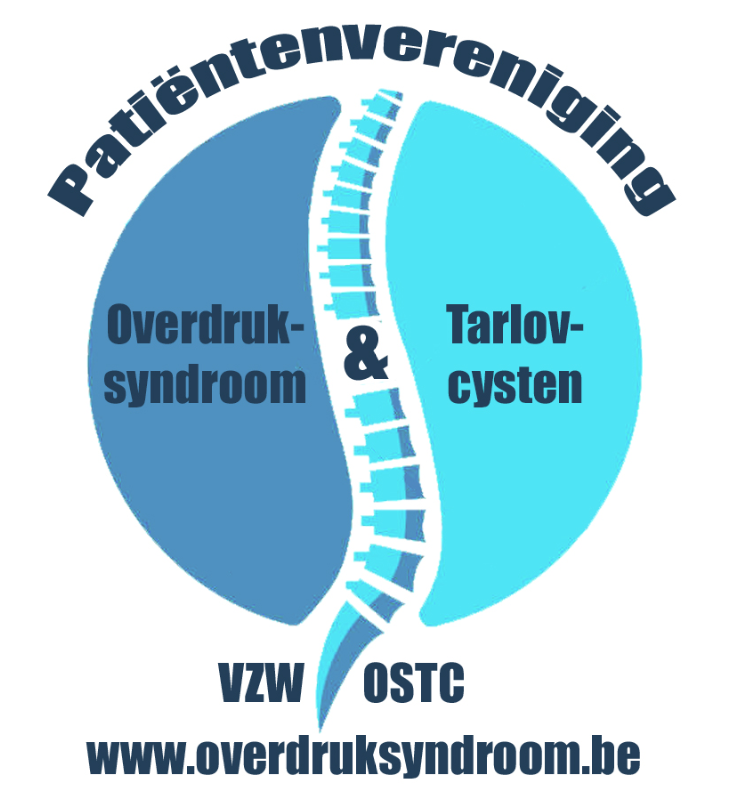 Behandeling
Niet zitten
Geen zware 
Warmte/ TENS
Wandelen / zwemmen in warm water / andere?
Kinesitherapie / Osteopathie
Diamox
Pijnstillers tegen zenuwpijn
Infiltraties
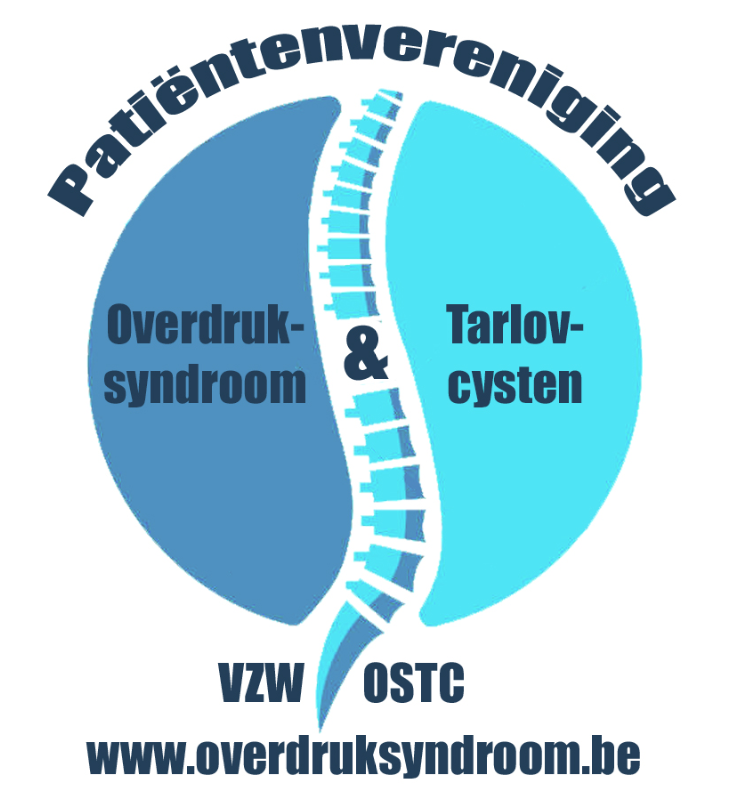 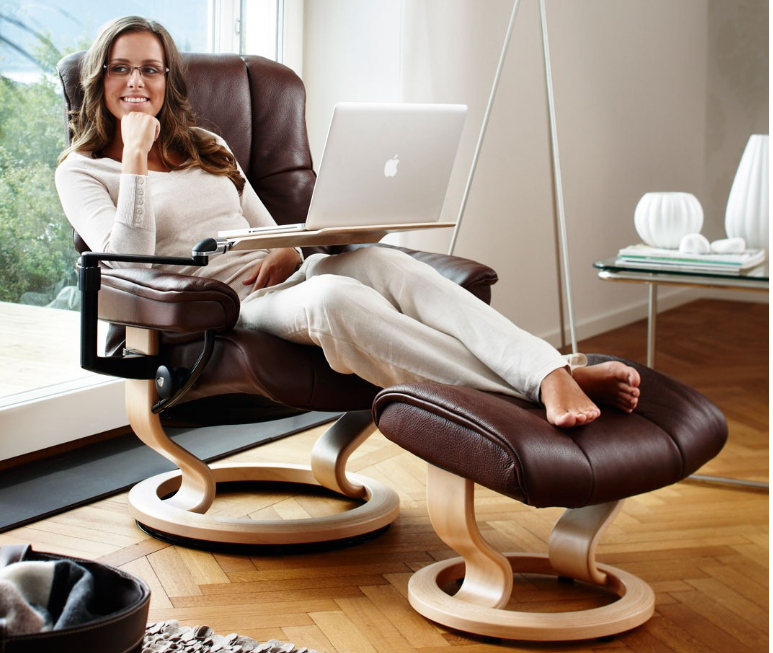 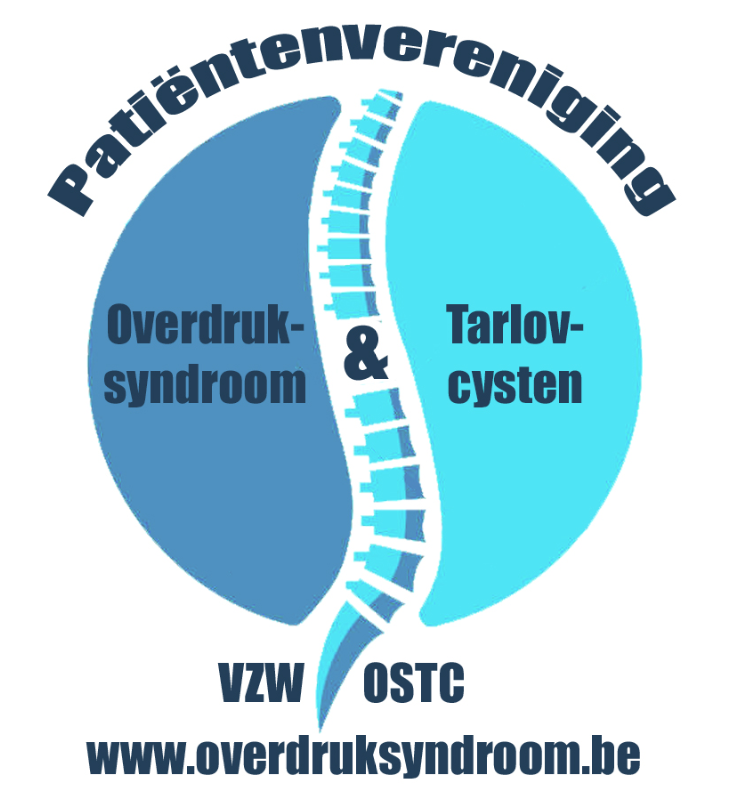 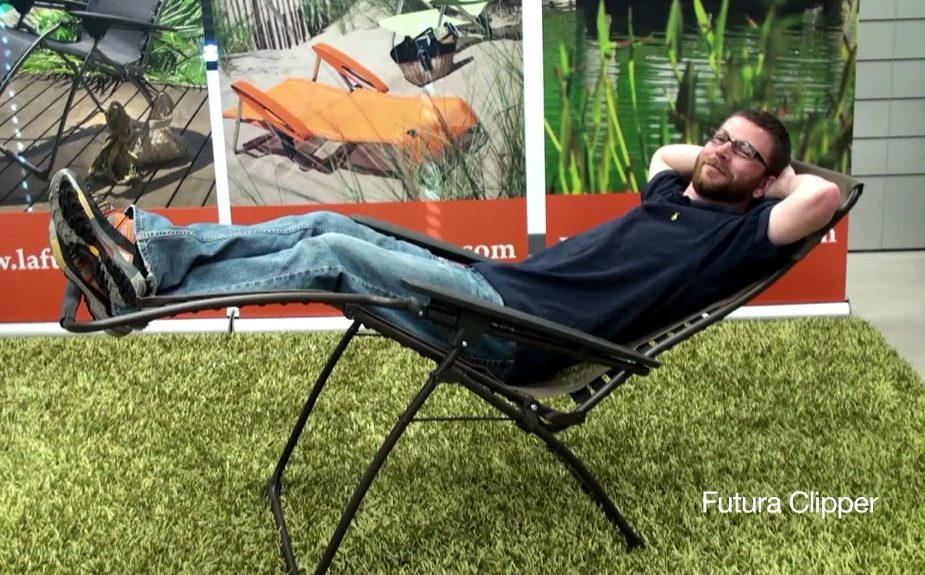 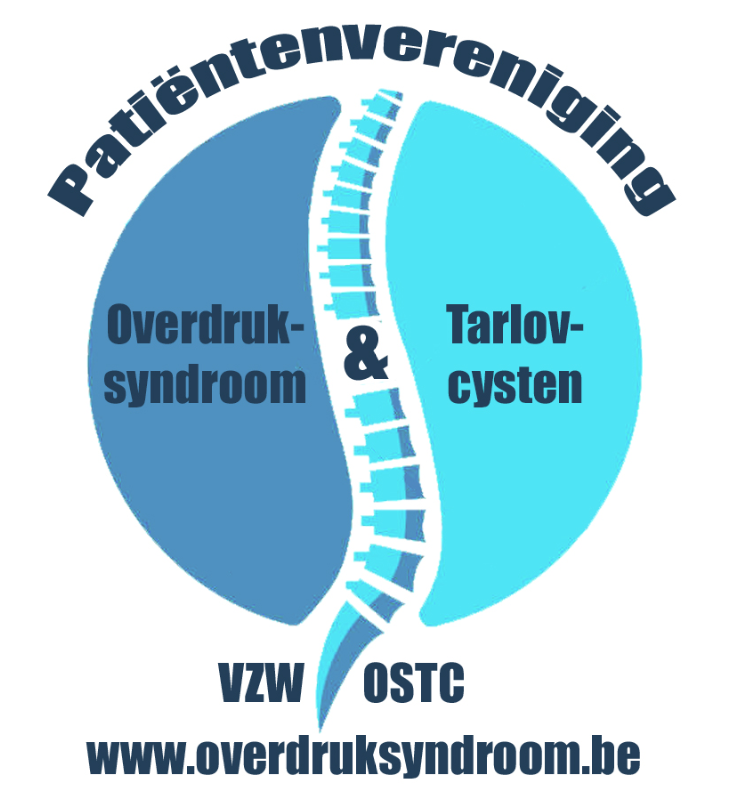 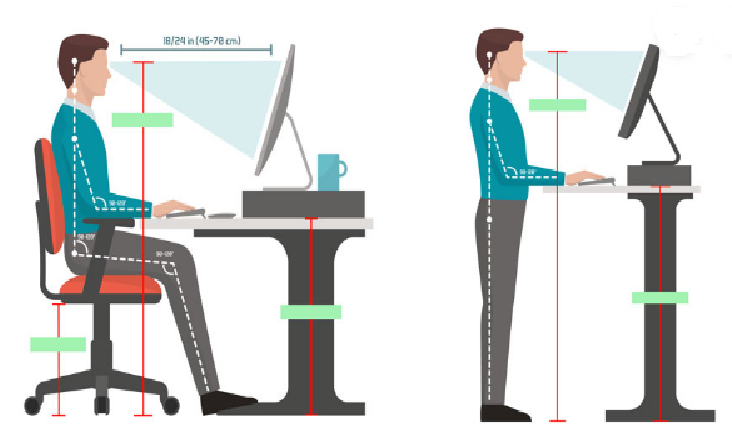 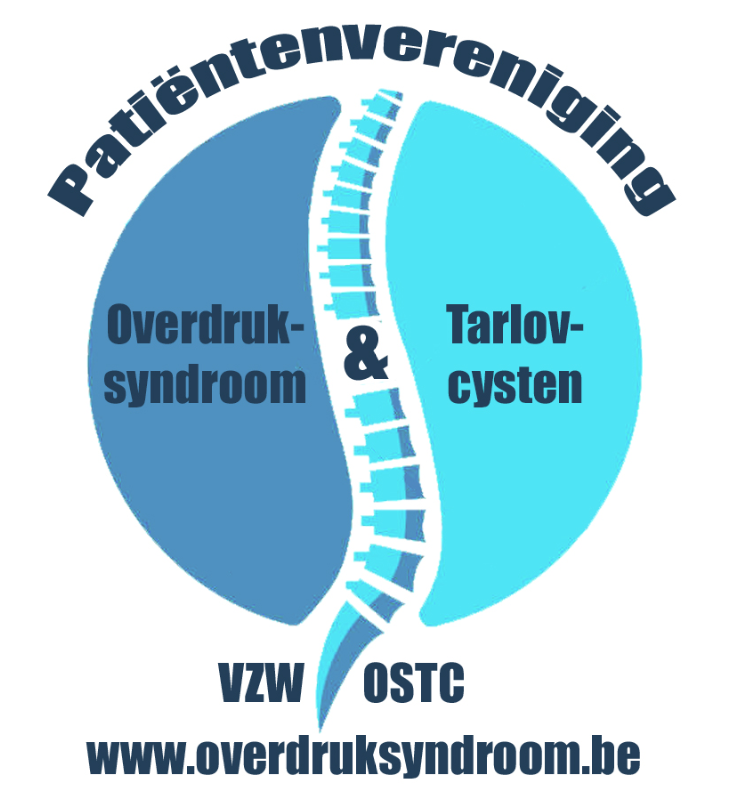 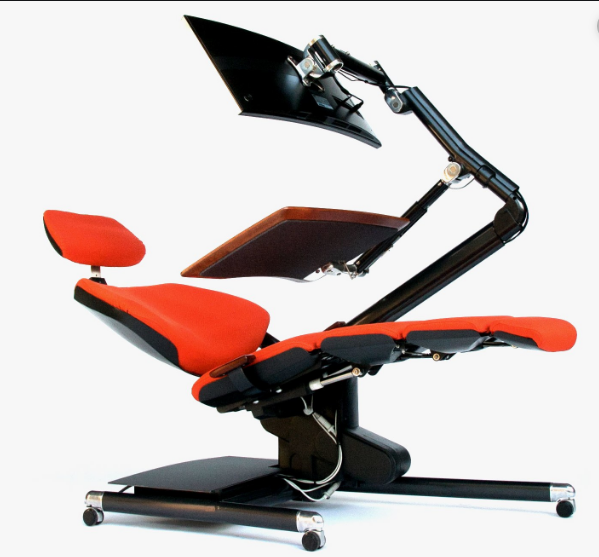 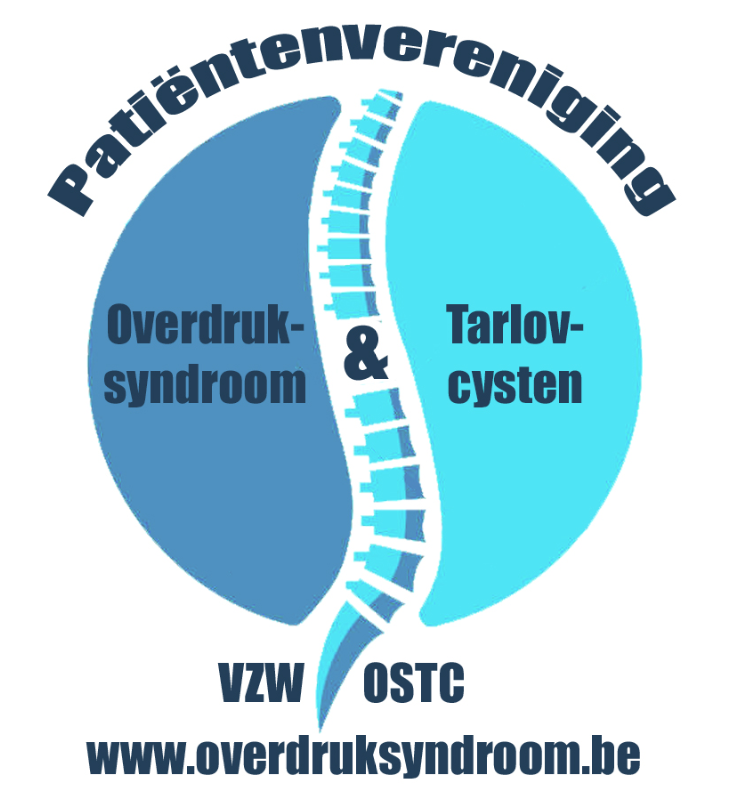 Behandeling
Niet zitten
Geen zware inspanningen
Warmte/ TENS
Wandelen / zwemmen in warm water / andere?
Kinesitherapie / Osteopathie
Diamox
Pijnstillers tegen zenuwpijn
Infiltraties
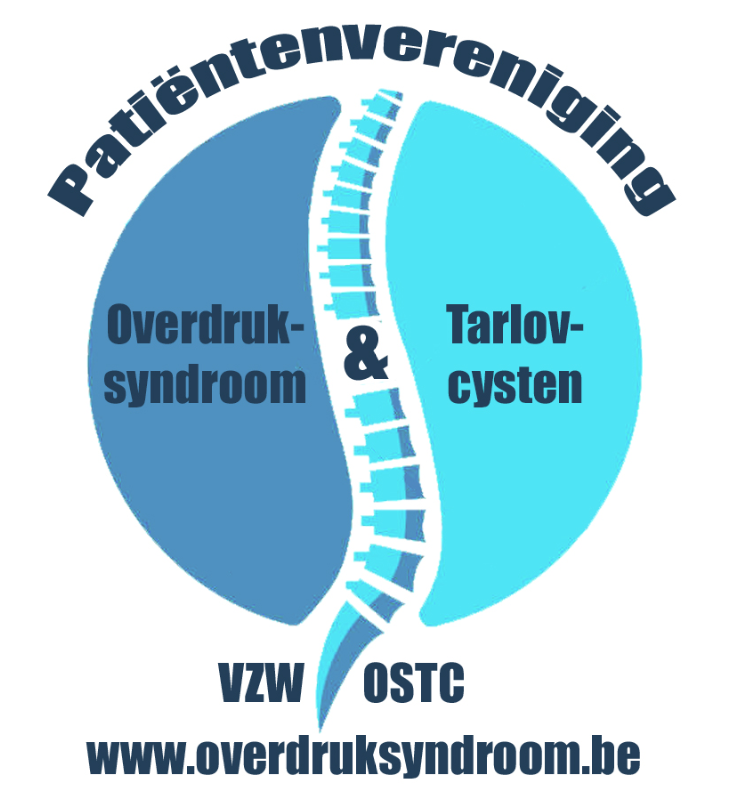 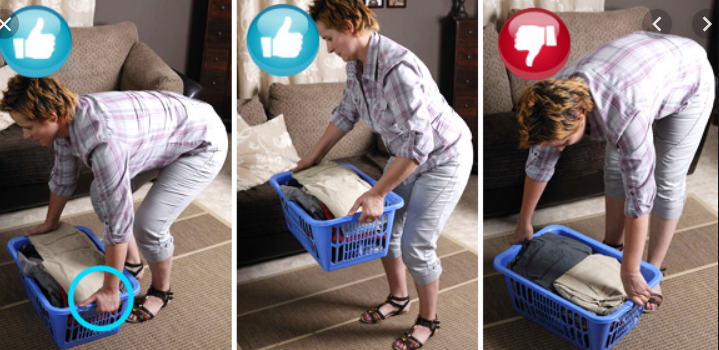 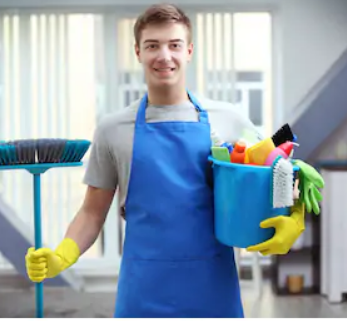 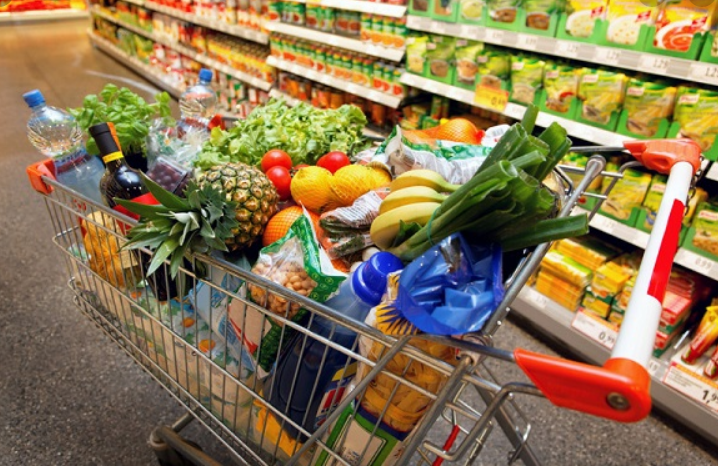 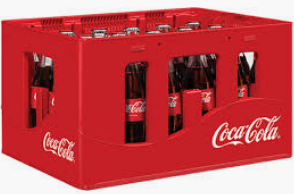 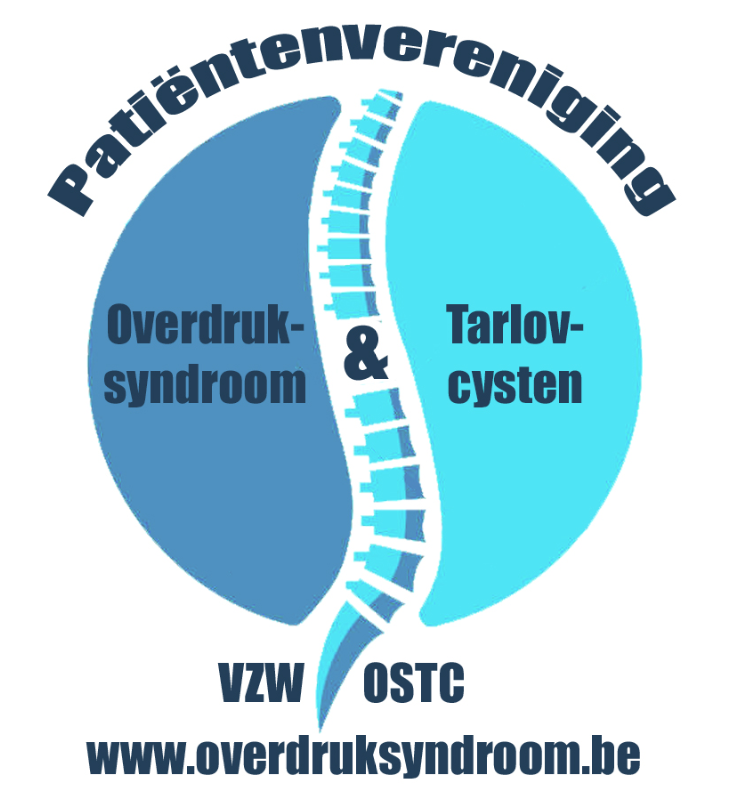 Behandeling
Niet zitten
Geen zware inspanningen
Warmte/ TENS
Wandelen / zwemmen in warm water / andere?
Kinesitherapie / Osteopathie
Diamox
Pijnstillers tegen zenuwpijn
Infiltraties
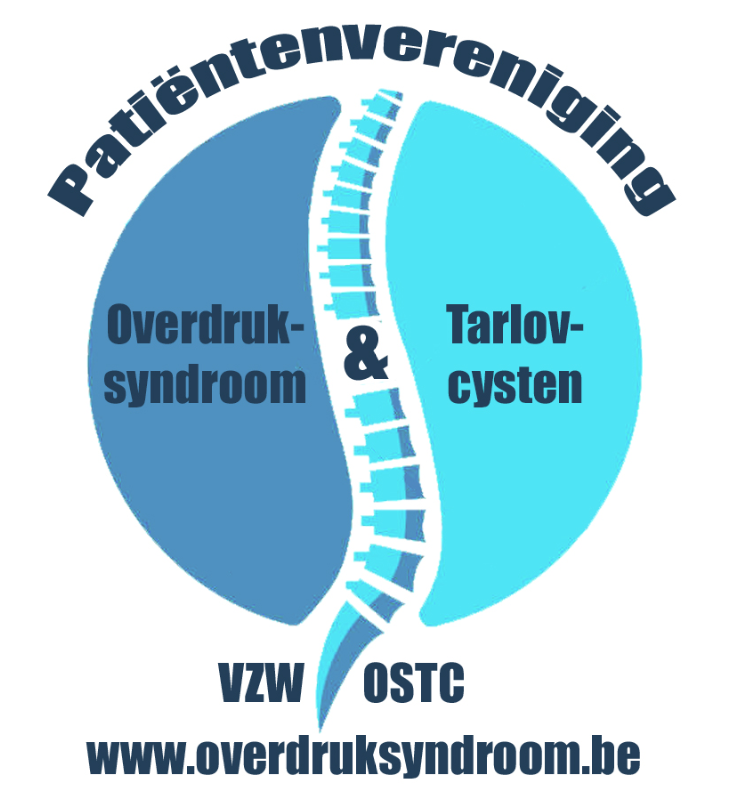 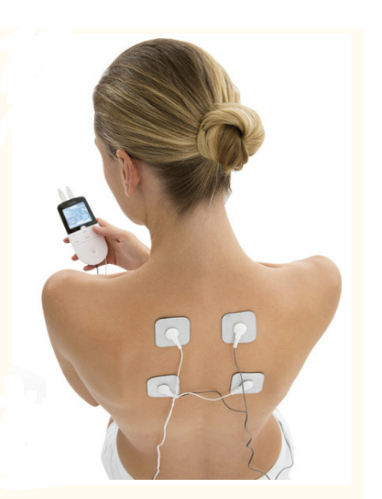 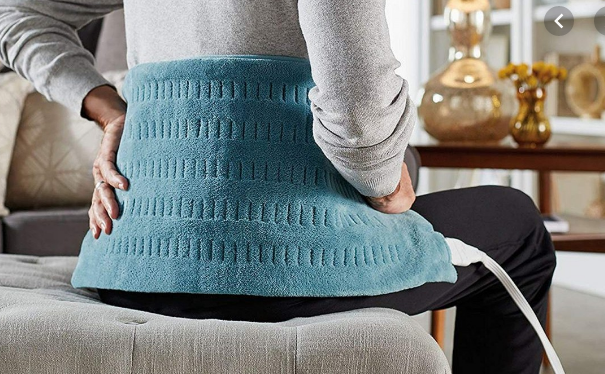 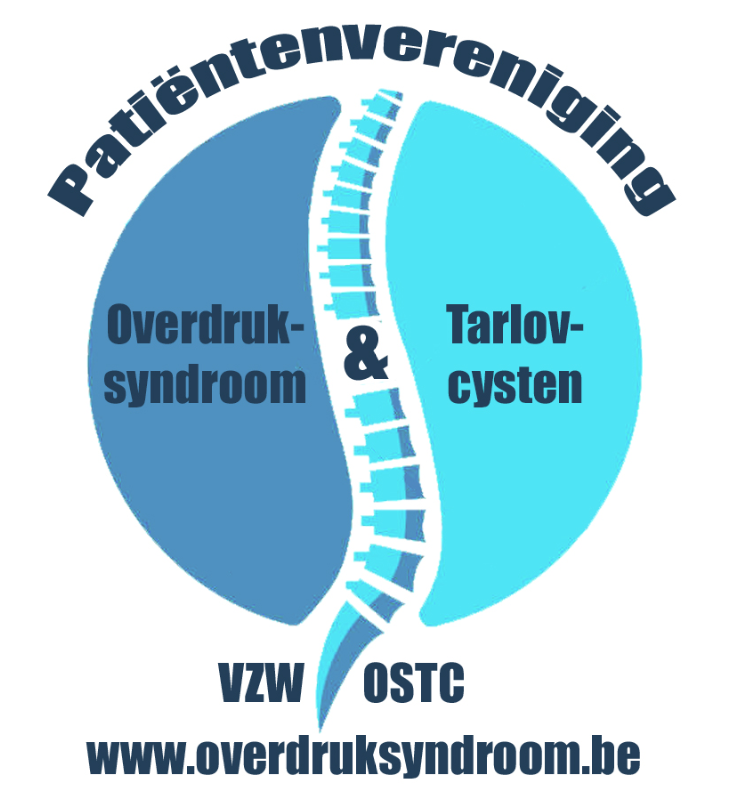 Behandeling
Niet zitten
Geen zware inspanningen
Warmte/ TENS
Wandelen / zwemmen in warm water / andere?
Kinesitherapie / Osteopathie
Diamox
Pijnstillers tegen zenuwpijn
Infiltraties
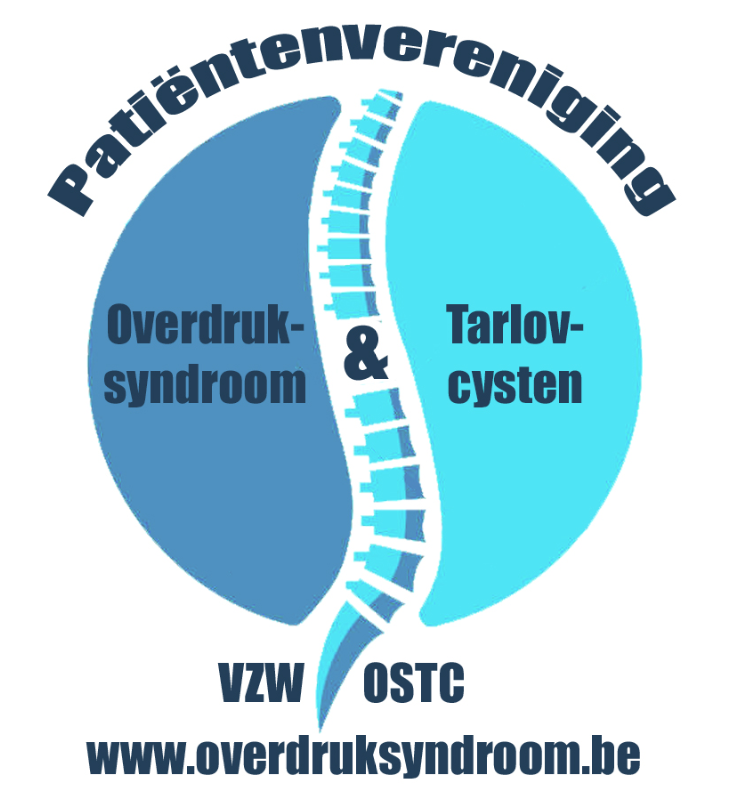 effen weg
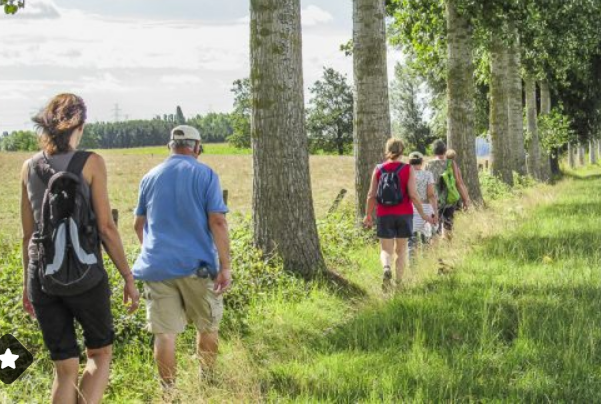 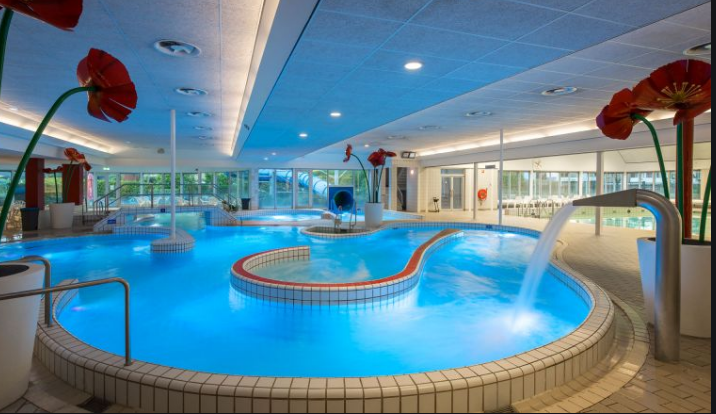 Behandeling
Niet zitten
Geen zware inspanningen
Warmte/ TENS
Wandelen / zwemmen in warm water / andere?
Kinesitherapie / Osteopathie
Diamox
Pijnstillers tegen zenuwpijn
Infiltraties
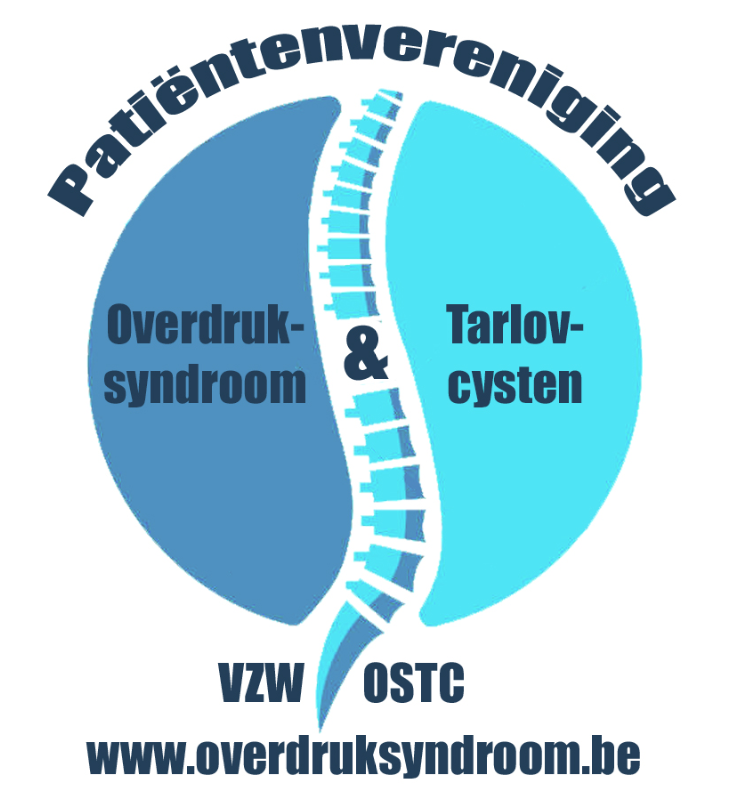 Behandeling
Niet zitten
Geen zware inspanningen
Warmte/ TENS
Wandelen / zwemmen in warm water / andere?
Kinesitherapie / Osteopathie
Diamox
Pijnstillers tegen zenuwpijn
Infiltraties
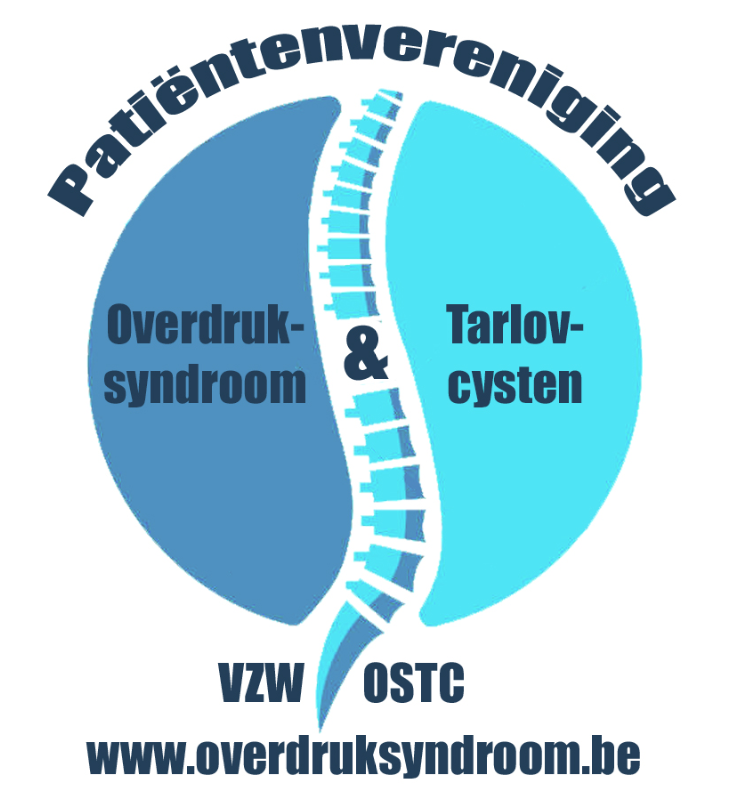 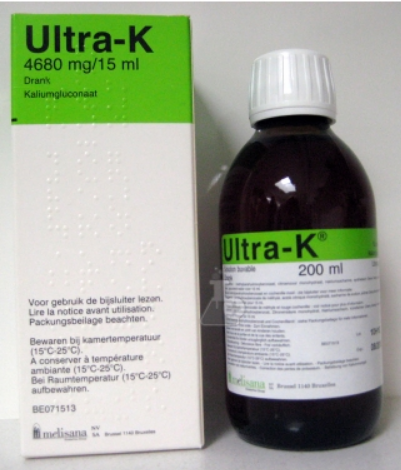 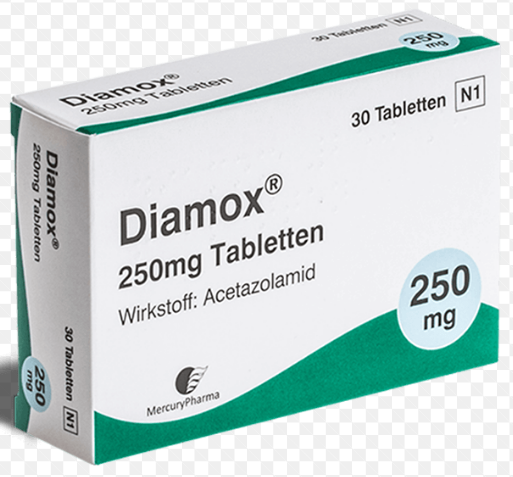 +
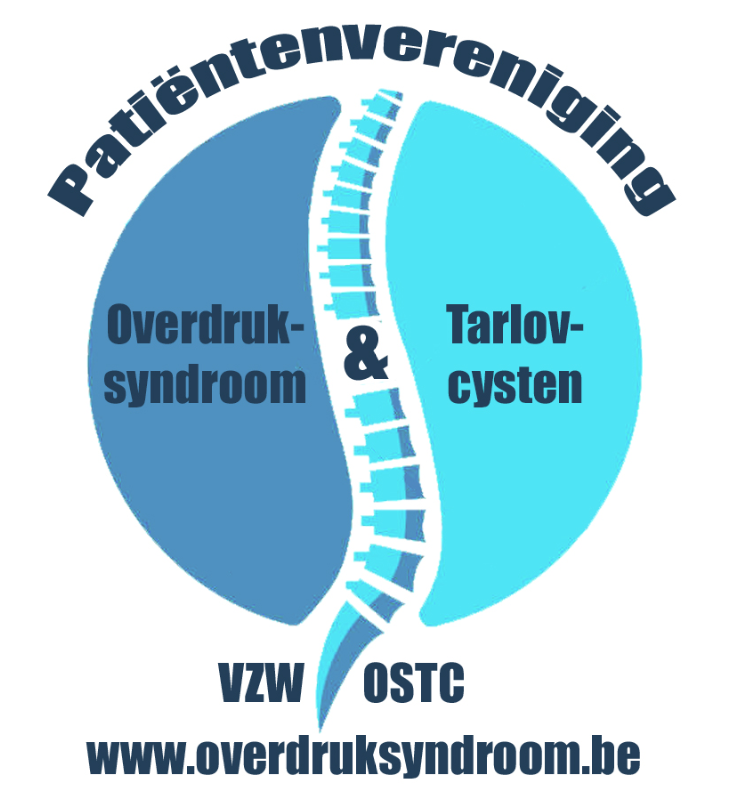 Behandeling
Niet zitten
Geen zware inspanningen
Warmte/ TENS
Wandelen / zwemmen in warm water / andere?
Kinesitherapie / Osteopathie
Diamox
Pijnstillers tegen zenuwpijn
Infiltraties
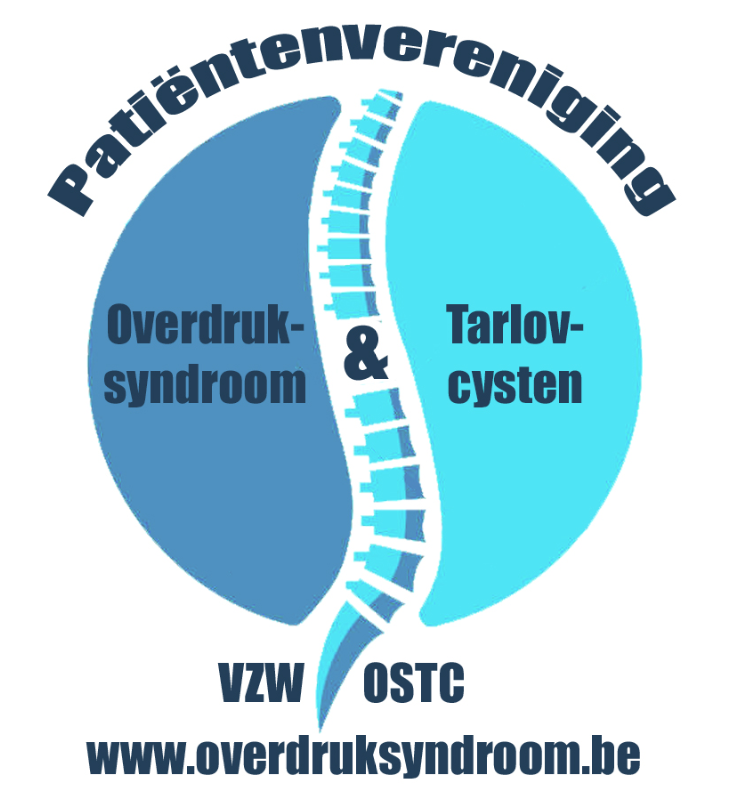 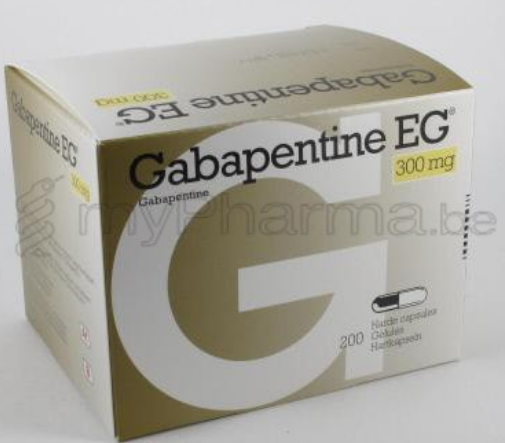 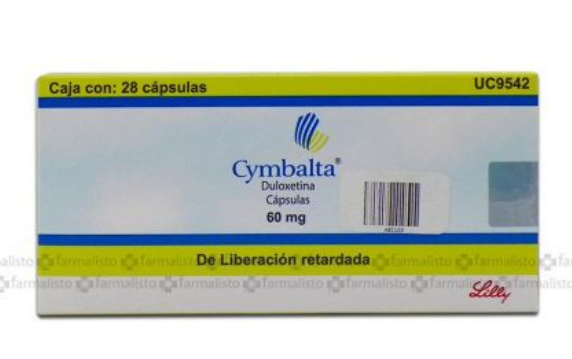 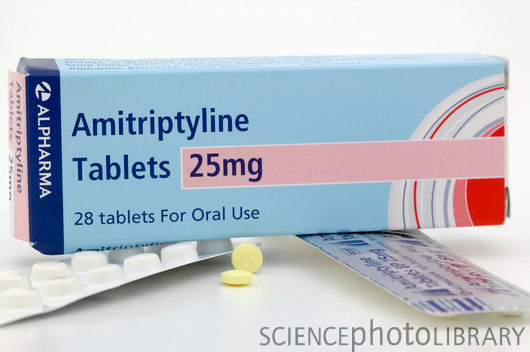 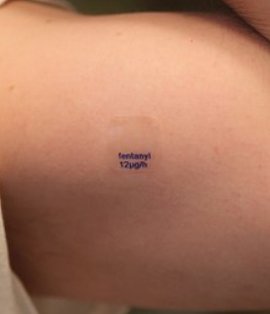 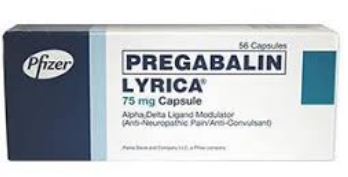 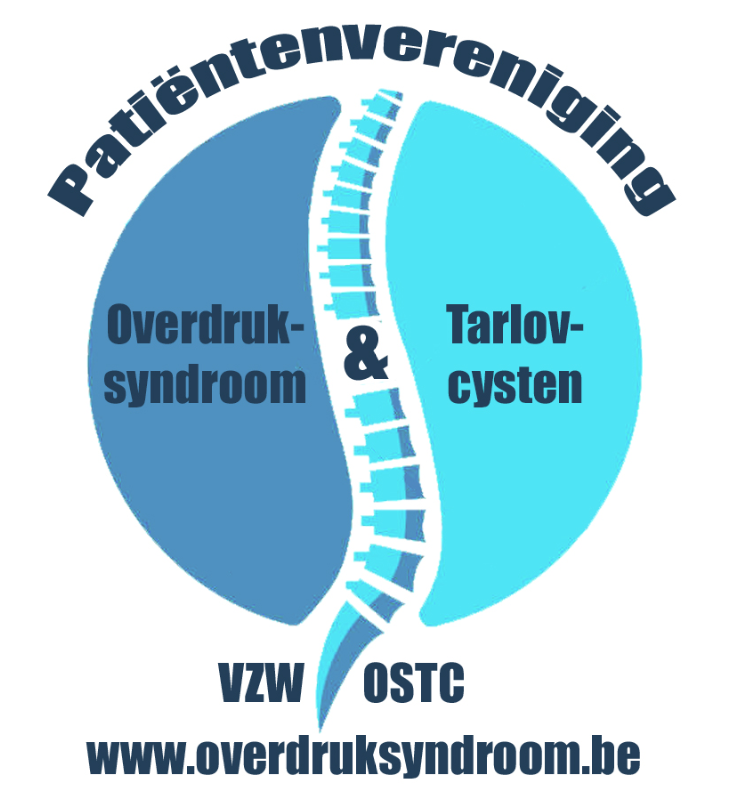 Behandeling
Niet zitten
Geen zware inspanningen
Warmte/ TENS
Wandelen / zwemmen in warm water / andere?
Kinesitherapie / Osteopathie
Diamox
Pijnstillers tegen zenuwpijn
Infiltraties
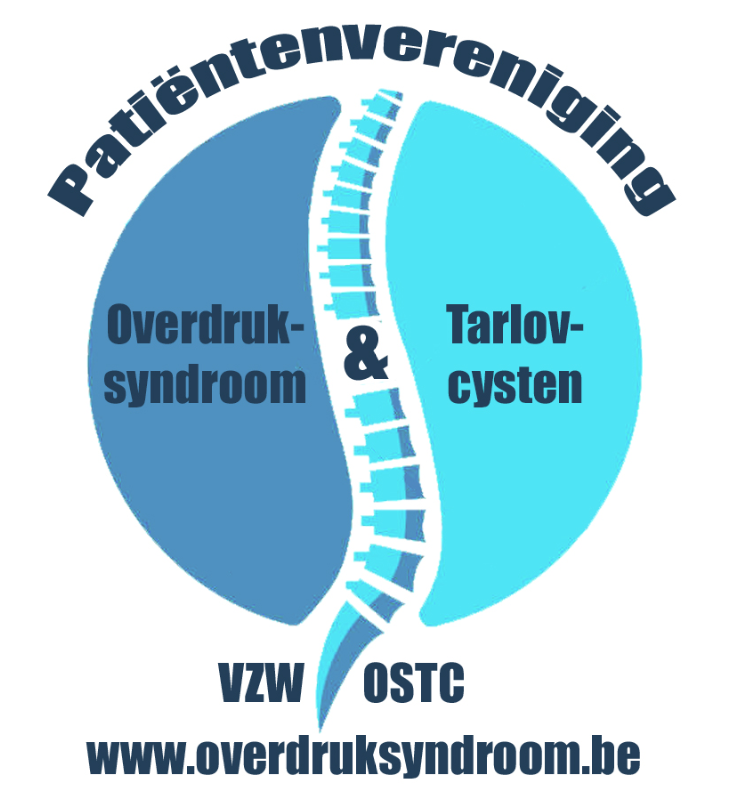 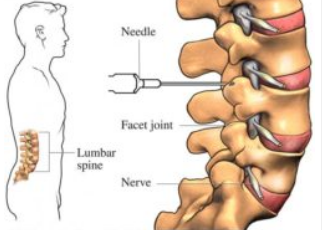 Infiltraties?
Waarom?
Proef-infiltratie. Dus test. Komt het van die zenuw? 				Preoperatief - Neurostimulator
Behandeling? Facetinfiltraties en -denervaties vaak toch enig effect.
Maar is pijnlijker bij OSTC. Soms triggert het de pijn.
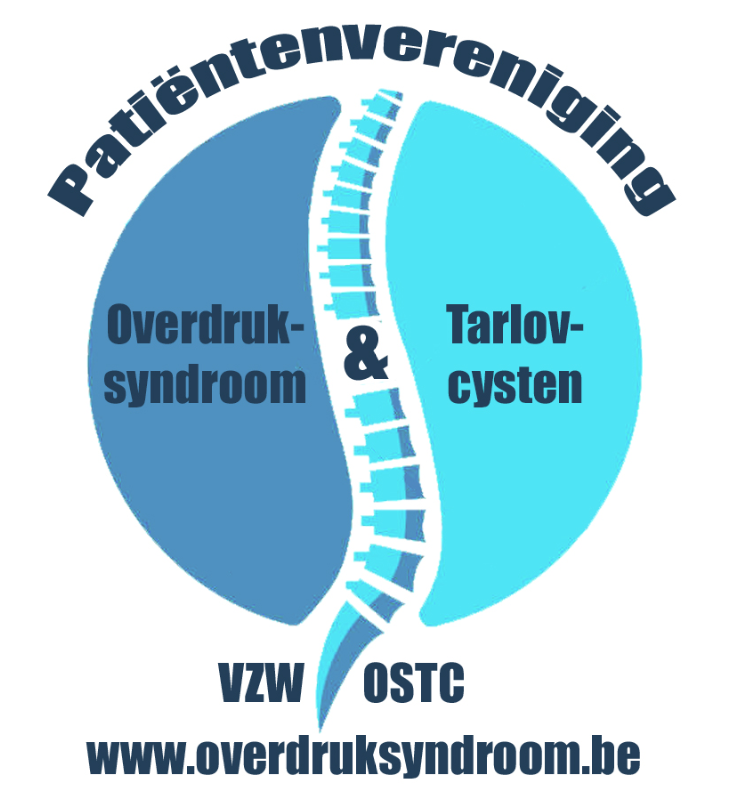 Vragenuurtje
Kunt u de link leggen tussen overdruk en chronische hyperventilatie? Ja, autonome dysfunctie
Wat is binnen Medisch Wetenschappelijk denken nodig om erkenning te krijgen? publiceren
Waarom wordt aan de verhoogde druk zo weinig aandacht besteed, terwijl bekend is dat dit een onderliggende oorzaak is? Moeilijk te meten
Is de diagnose met 100% zekerheid te stellen op basis van beeldvormend onderzoek en anamnese? BV criteria te streng, anamnese tijdsgebrek
Verband tussen de oorspronkelijke infectie bij CVS en afbraak van bindweefsel?  Lyme? Borrelia? Kopermetabolisme? Onbekend, we moeten ons beperken, maar niet uit te sluiten
Wat gebeurt in geval dat cysten beginnen te lekken? Onderdrukhoofdpijn, maar gebeurt uiterst 		zelden, is niet een probleem
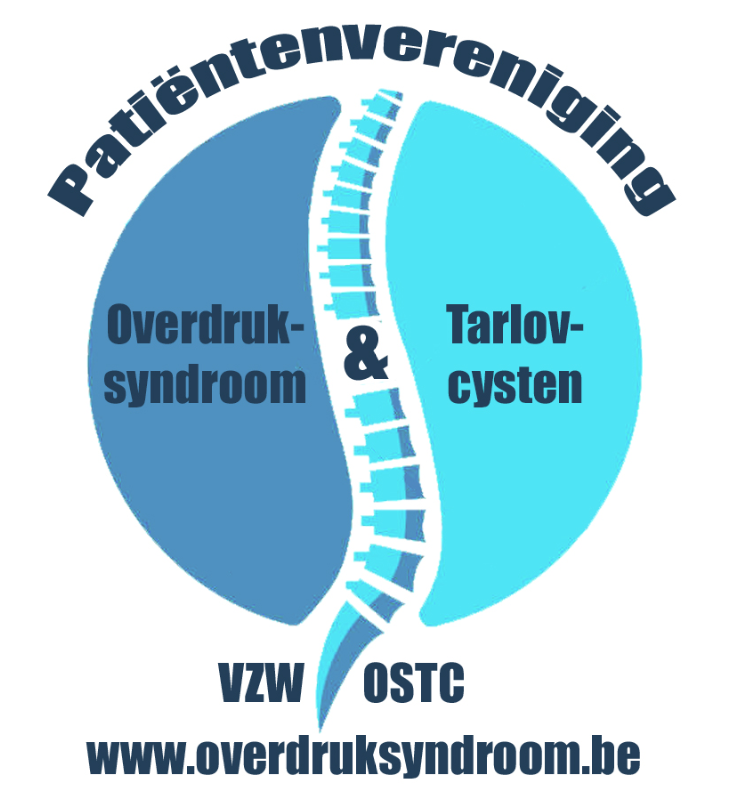 Hoeveel procent kans is er om Tarlov cysten door te geven aan je kinderen en is het nuttig om ze te laten checken ? vermoedelijk grote kans , checken geen zin (ongerustheid, kinderen nog geen TC, jongeren nog niett pijnlijk)
Ik heb verschillende Tarlov cysten, maar uit mijn onderzoeken bij de oogarts en hersenscan, blijken geen tekens van overdruk. Heb ik dan wel overdruk? Wellicht wel, maar de druk kan weg in de cysten, zodat die hogerop minder is
Ik heb alleen een laminectomie gehad, dus de cystes zitten er nog, tasten deze het bot aan? Niet altijd en dat is niet het hoofdprobleem Hoe weet ik dat mijn hoofdpijnen door een verhoogde druk komen of door de medicatie? Wel/niet operatie? Dat is moeilijk te zeggen, maar meestal van de druk en niet van de medicatie
Wat beïnvloedt de groei van Tarlov-cysten? Elasticiteit bindweefsel, genetische factoren hoogte van de druk, overbelasting, trauma
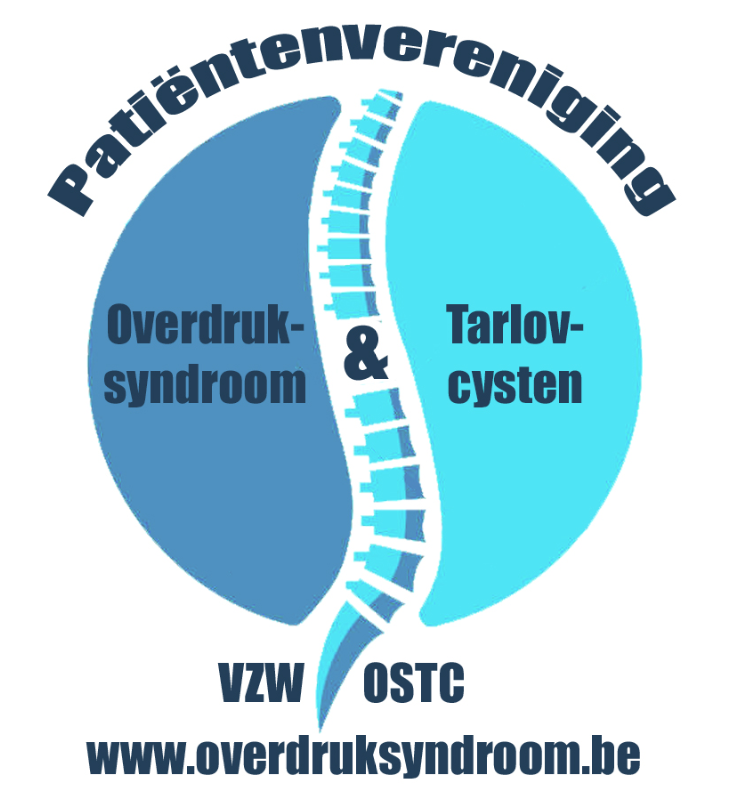 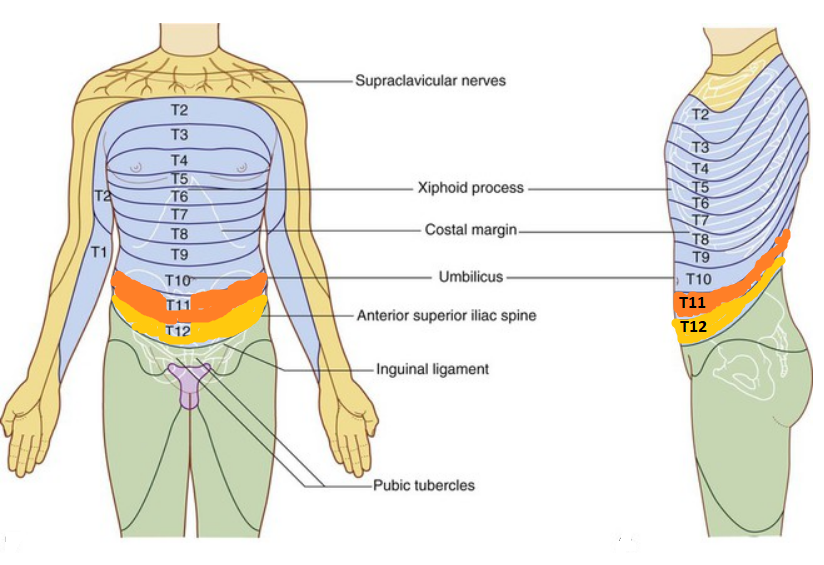 Chronische buikpijn van Tarlov cyste op L1-T12 .
Dat geeft idd buikpijn
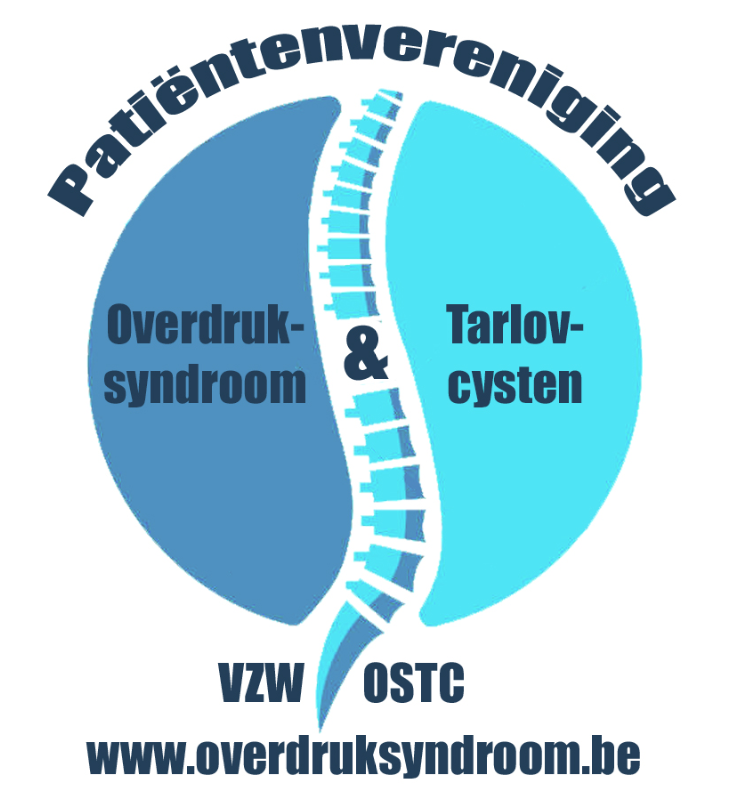 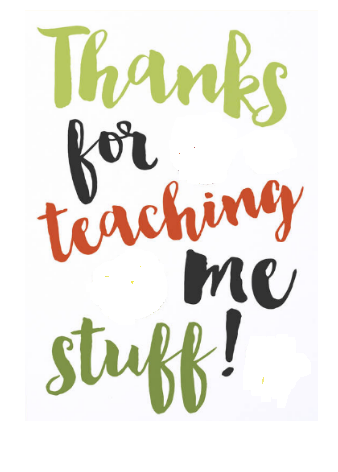